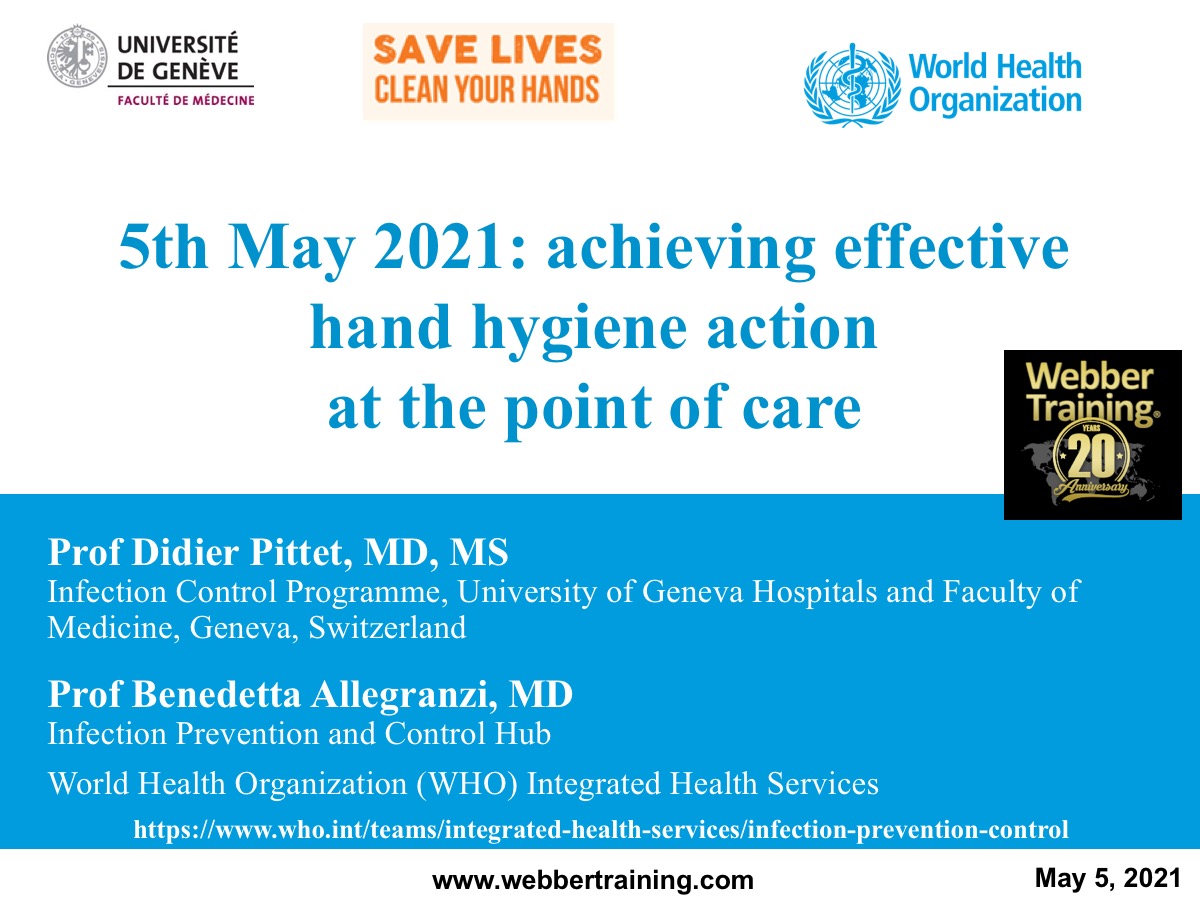 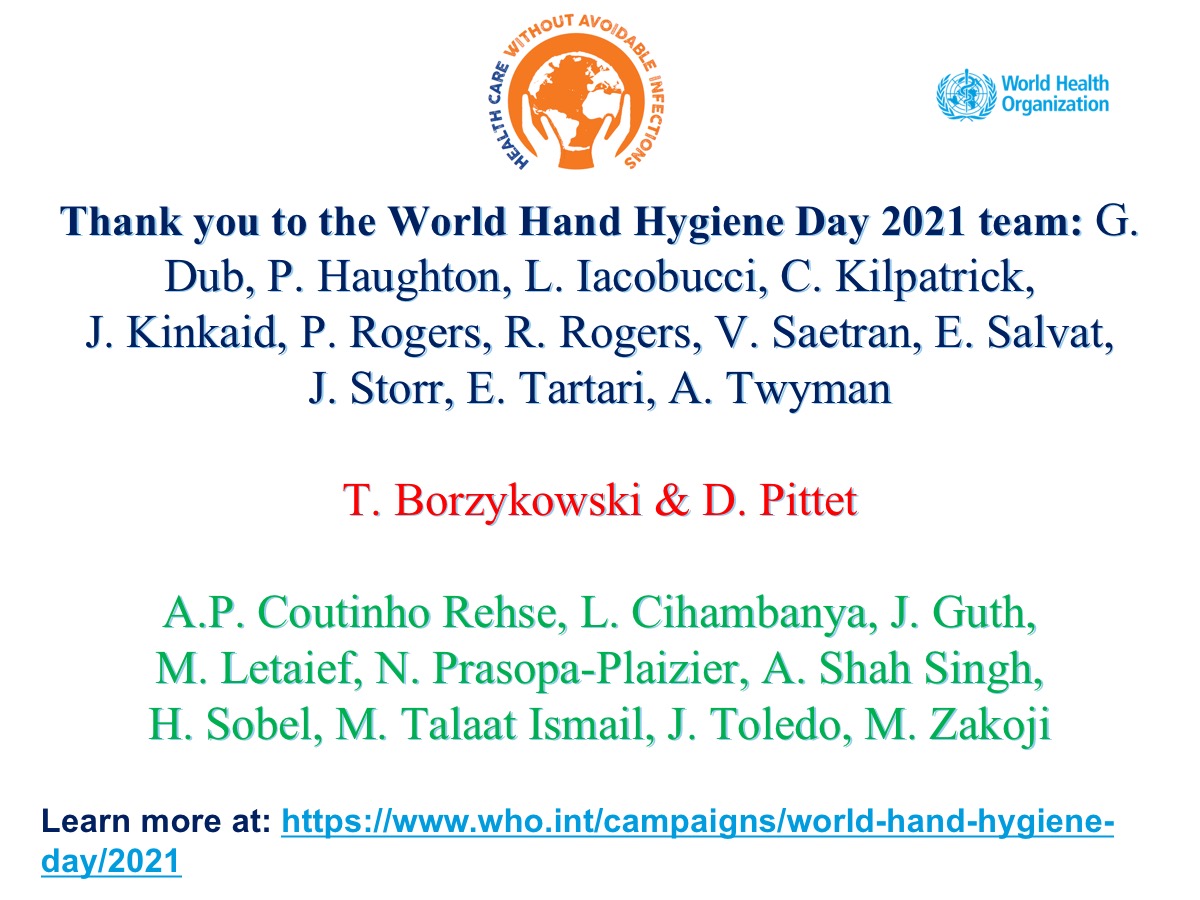 2
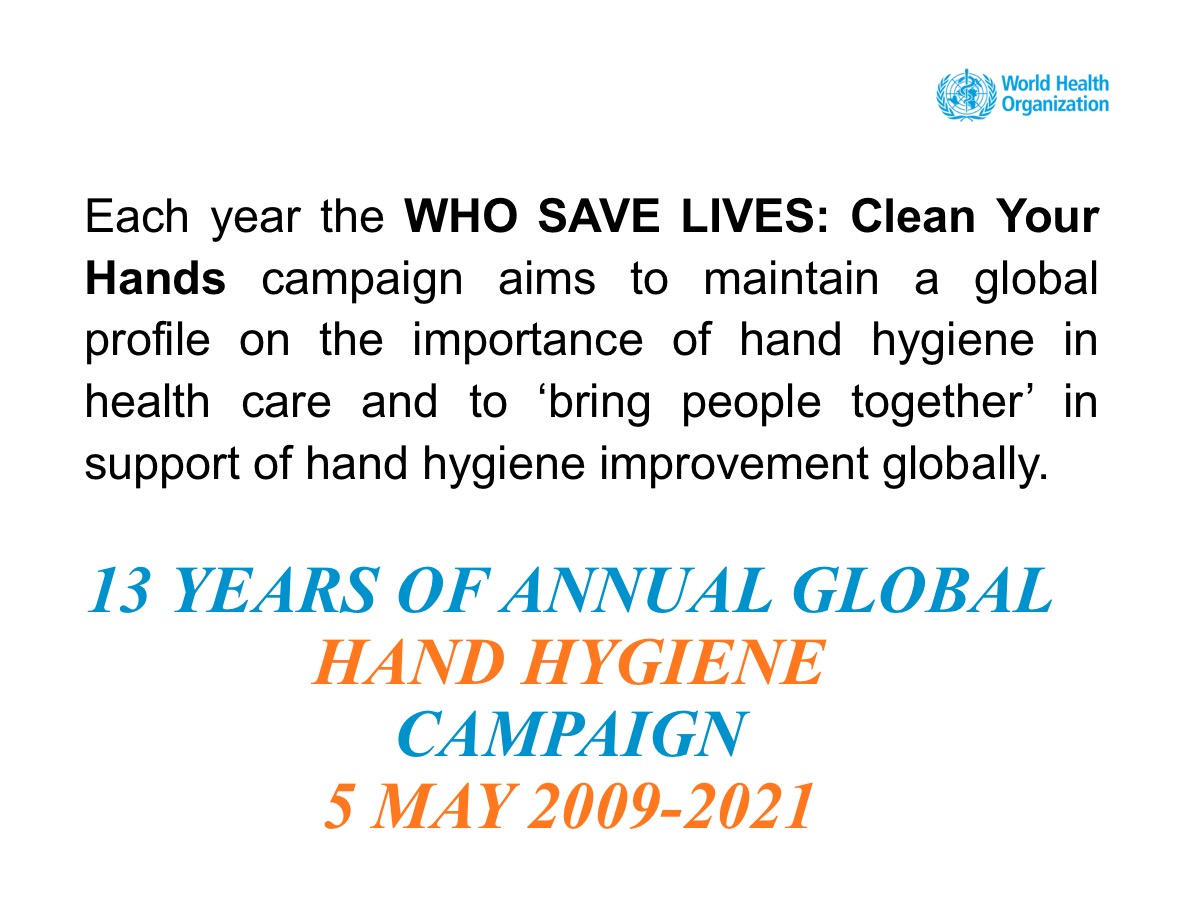 3
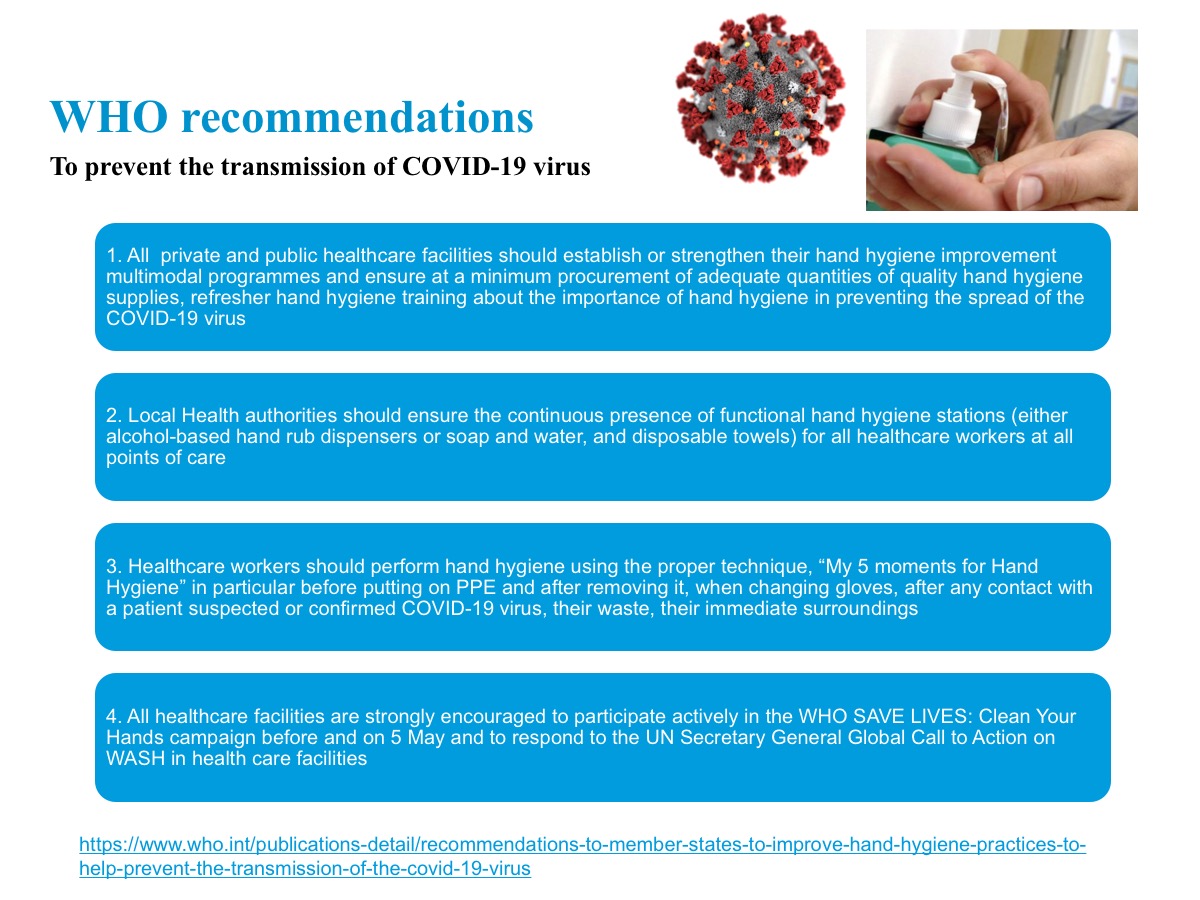 4
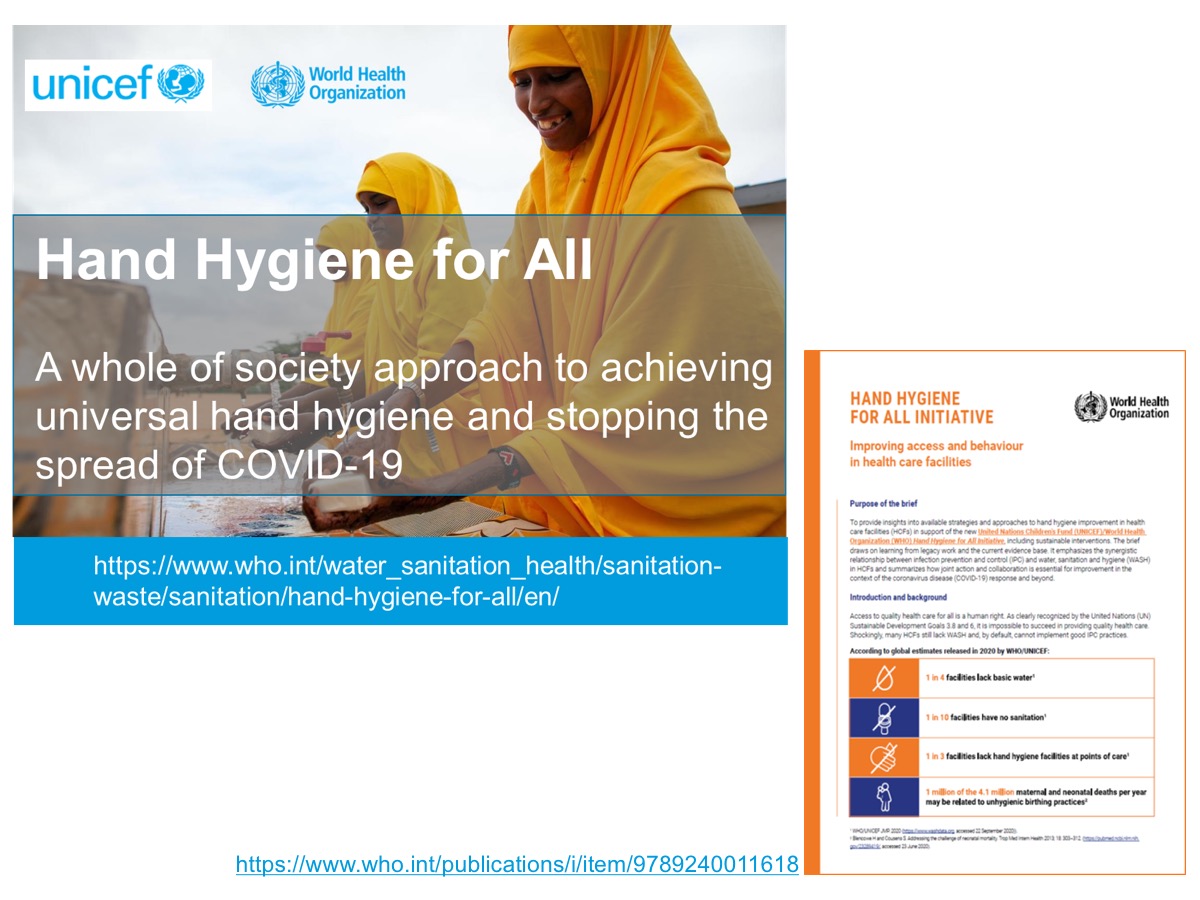 5
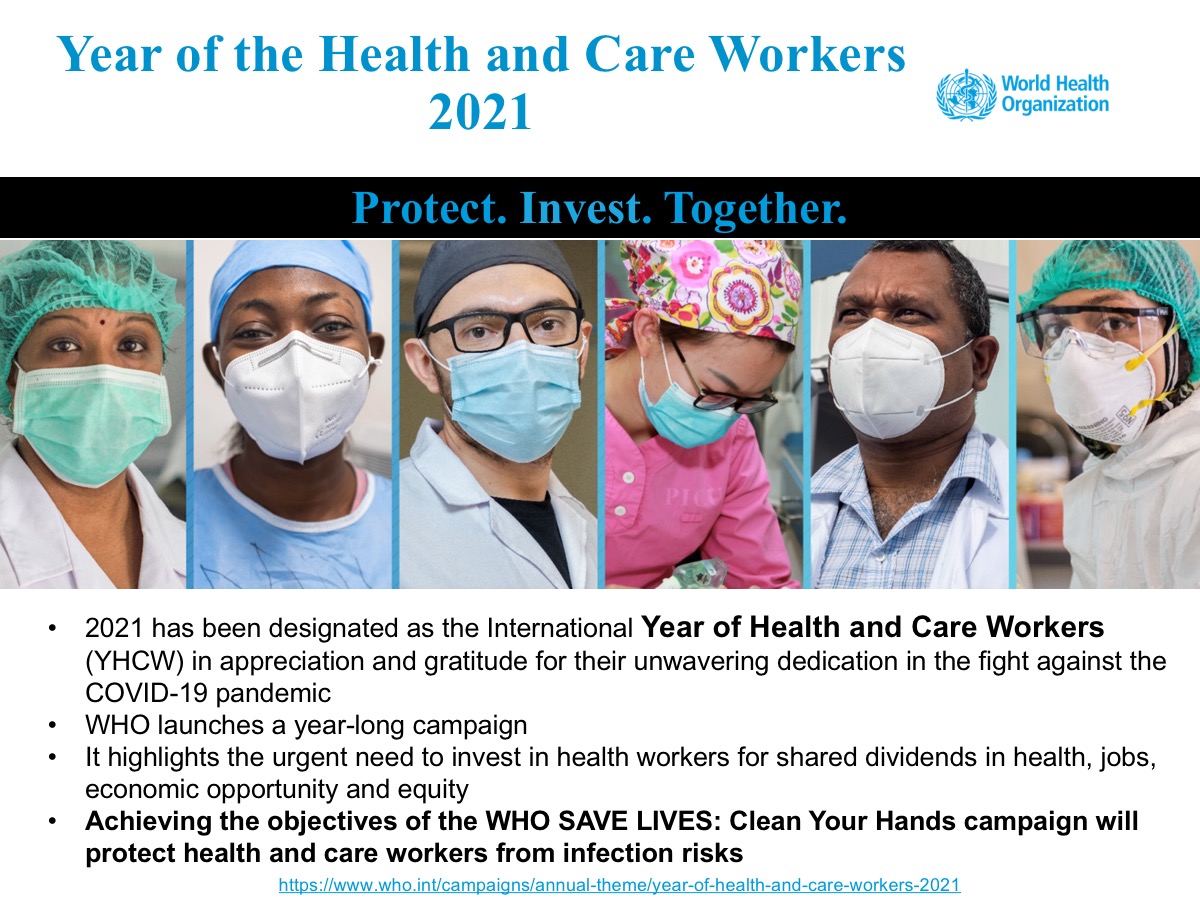 6
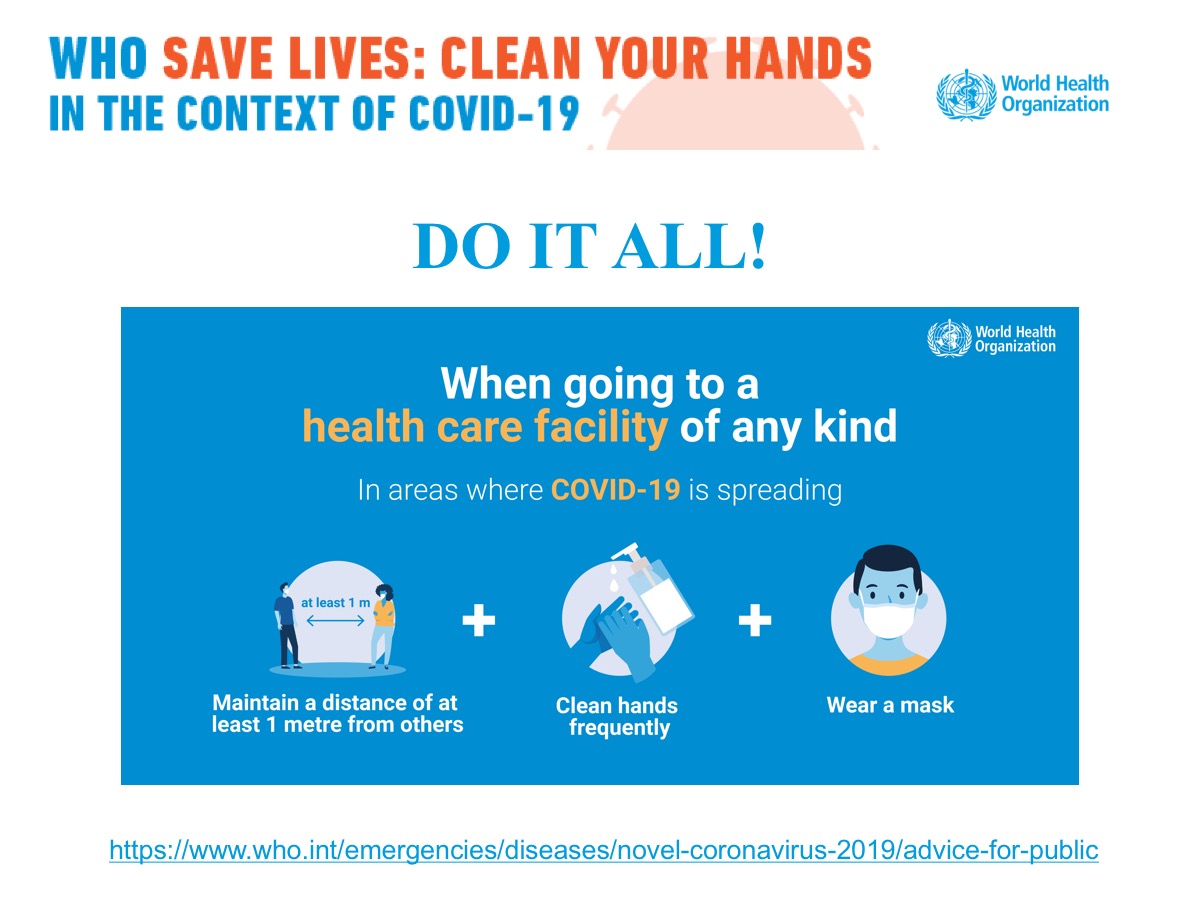 7
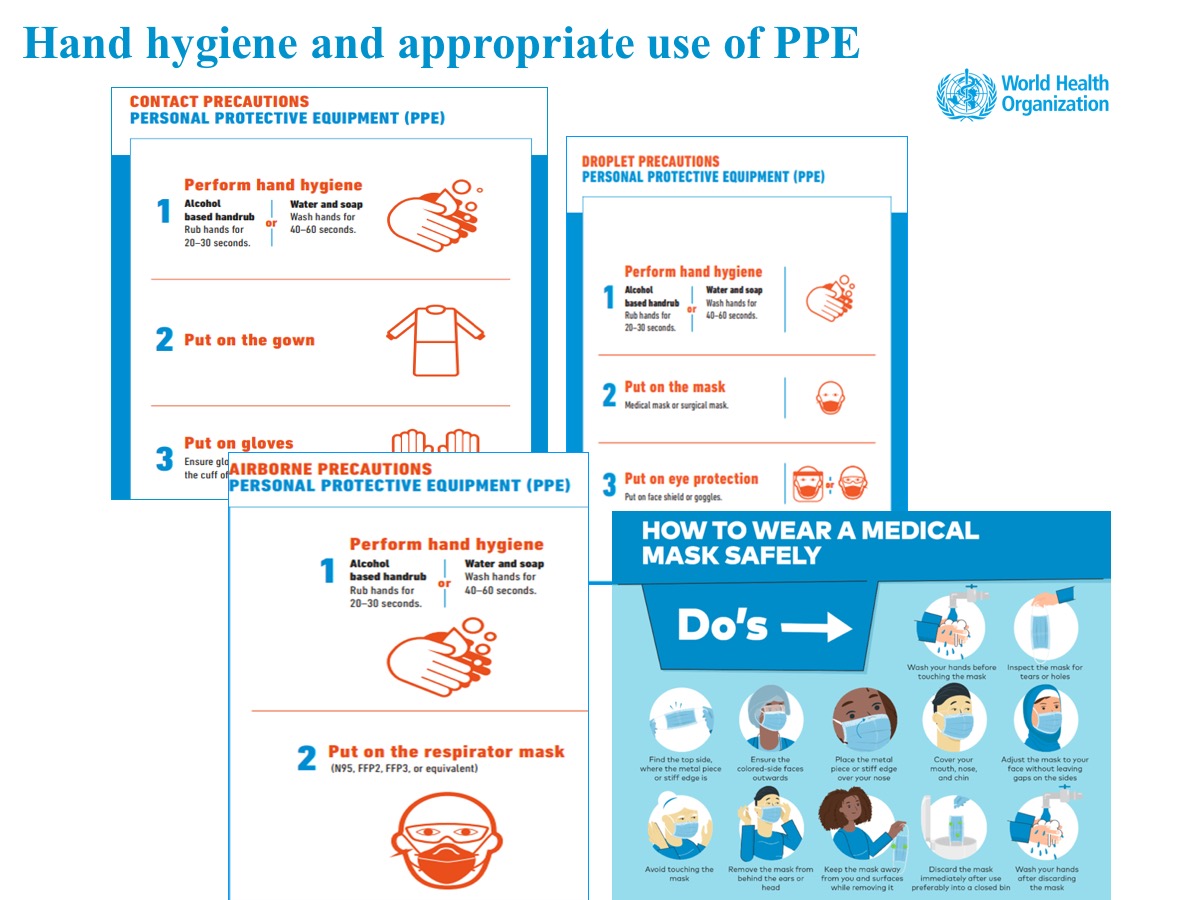 8
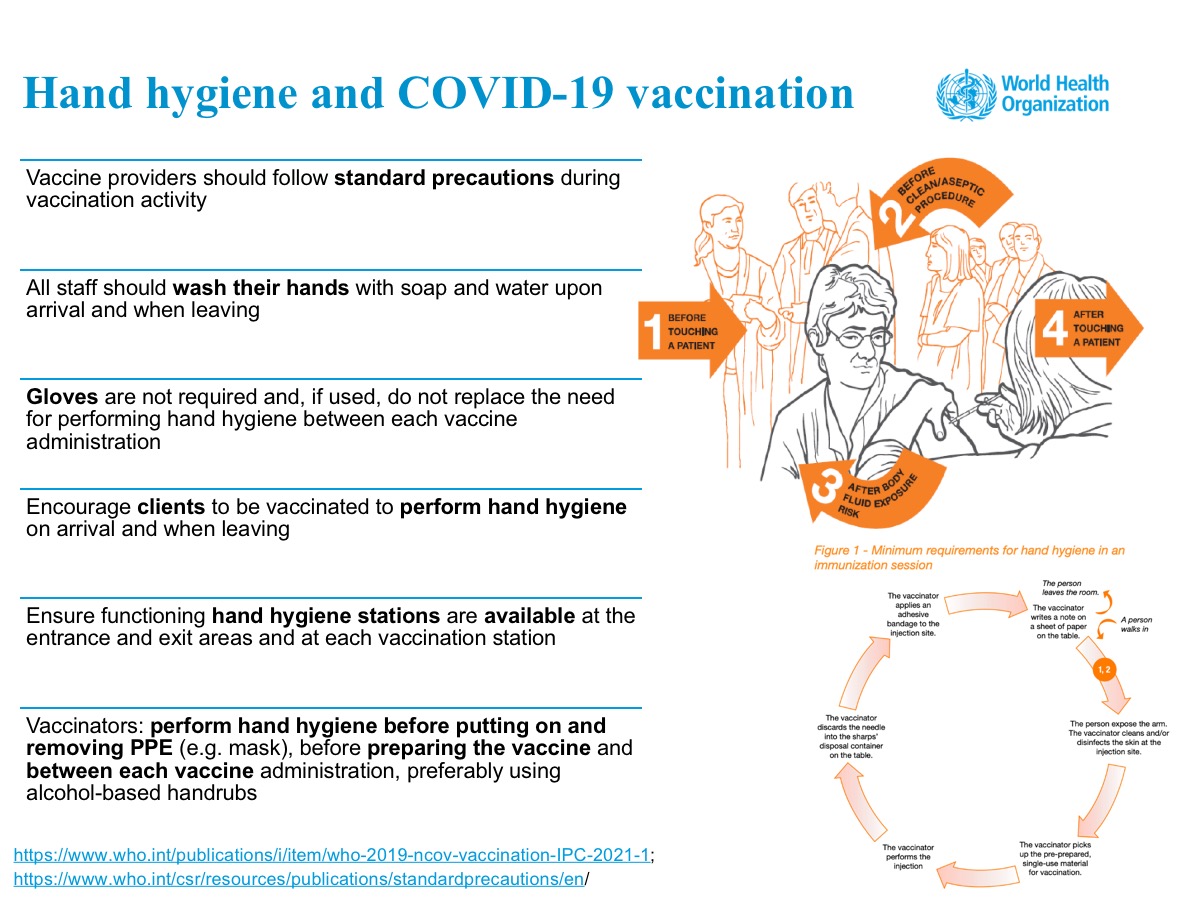 9
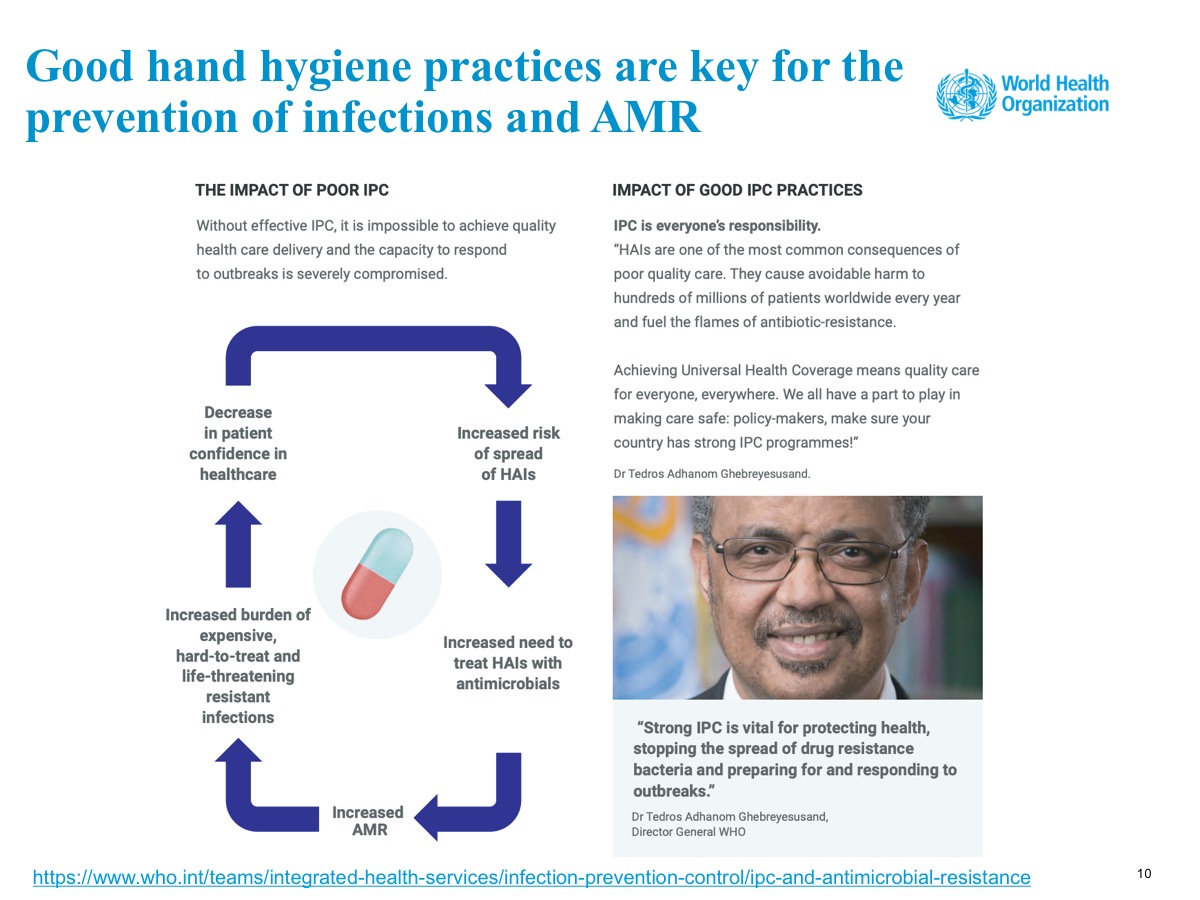 10
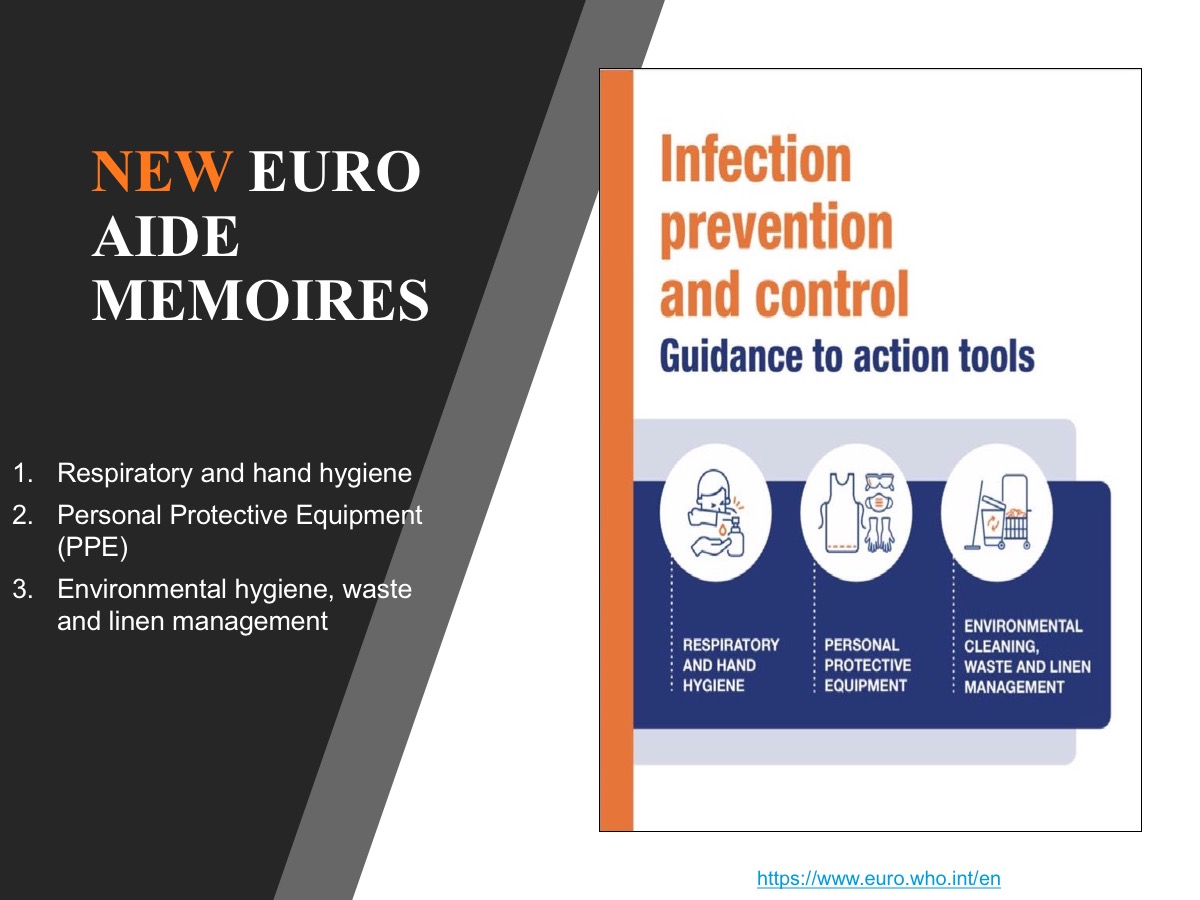 11
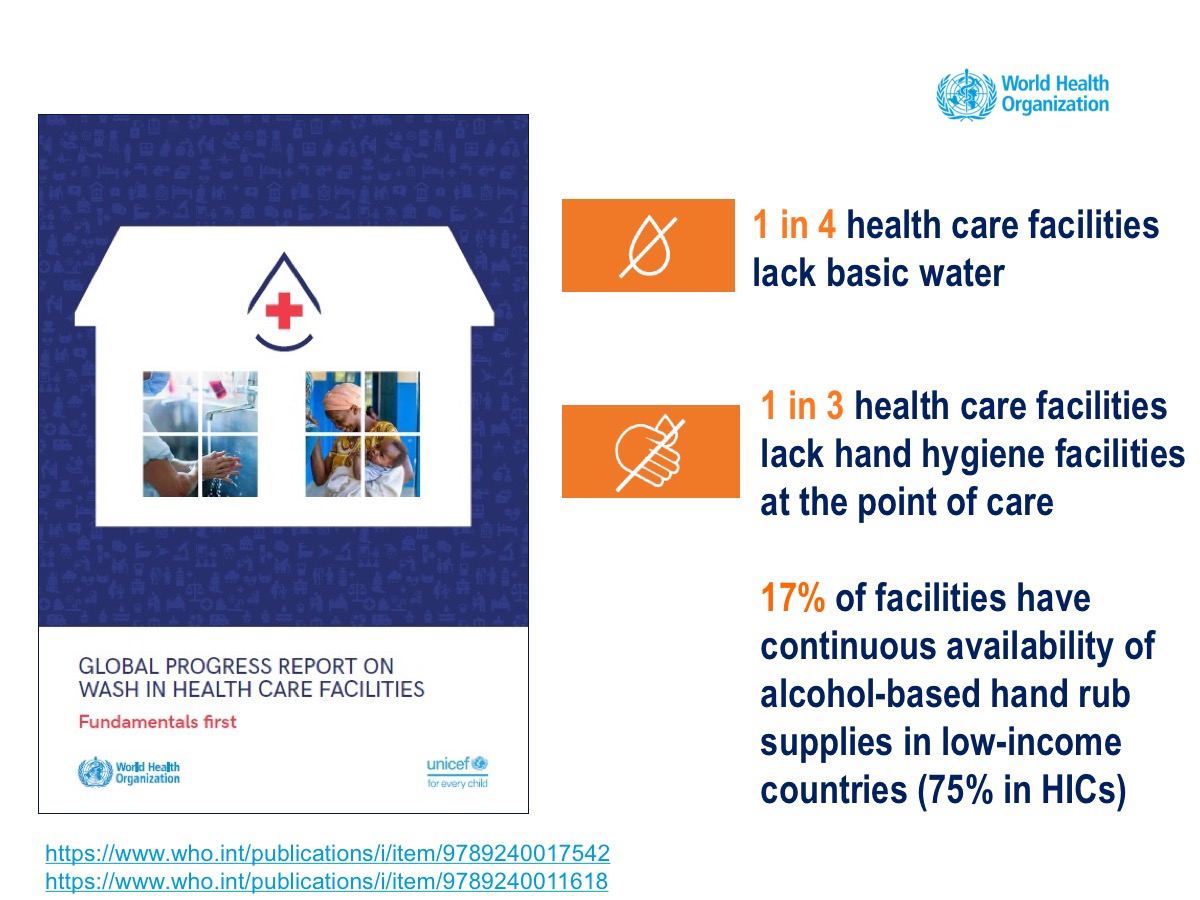 12
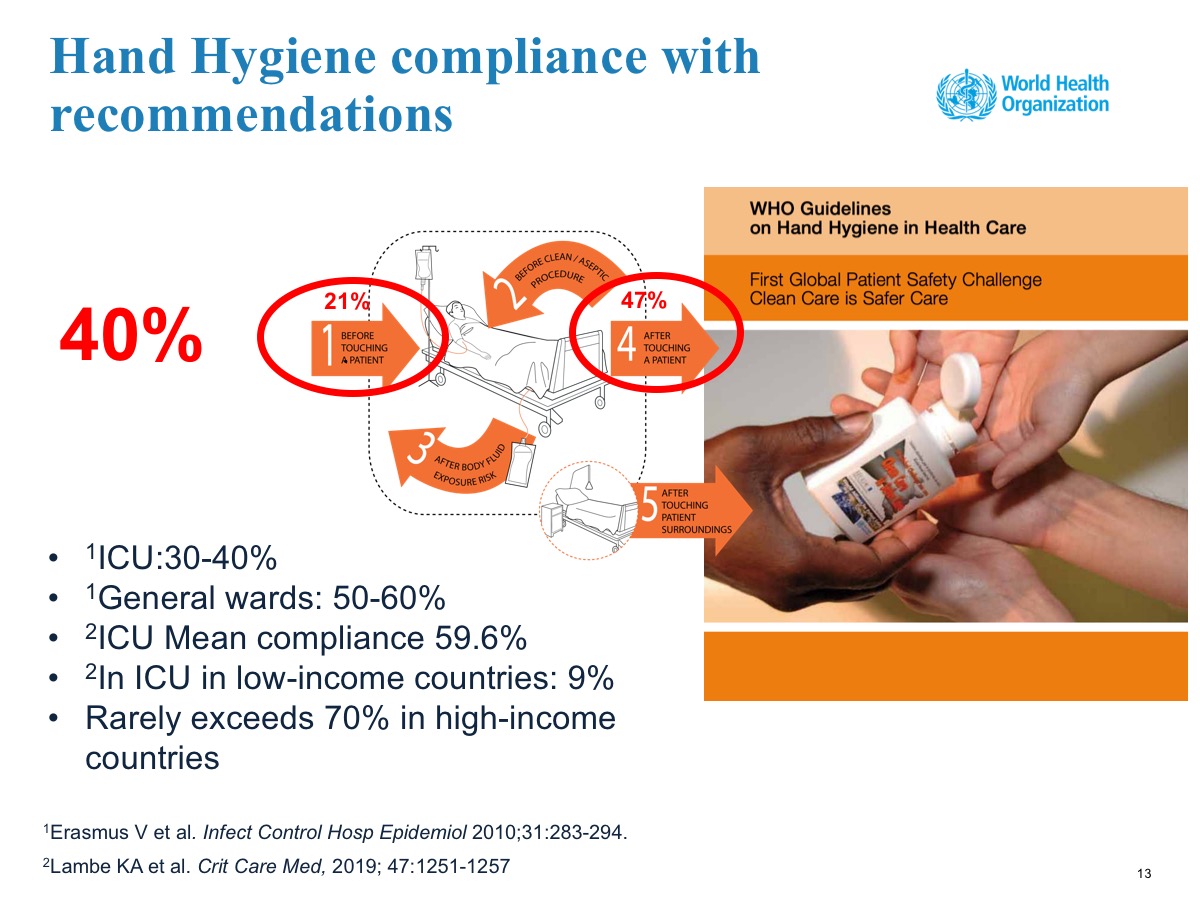 13
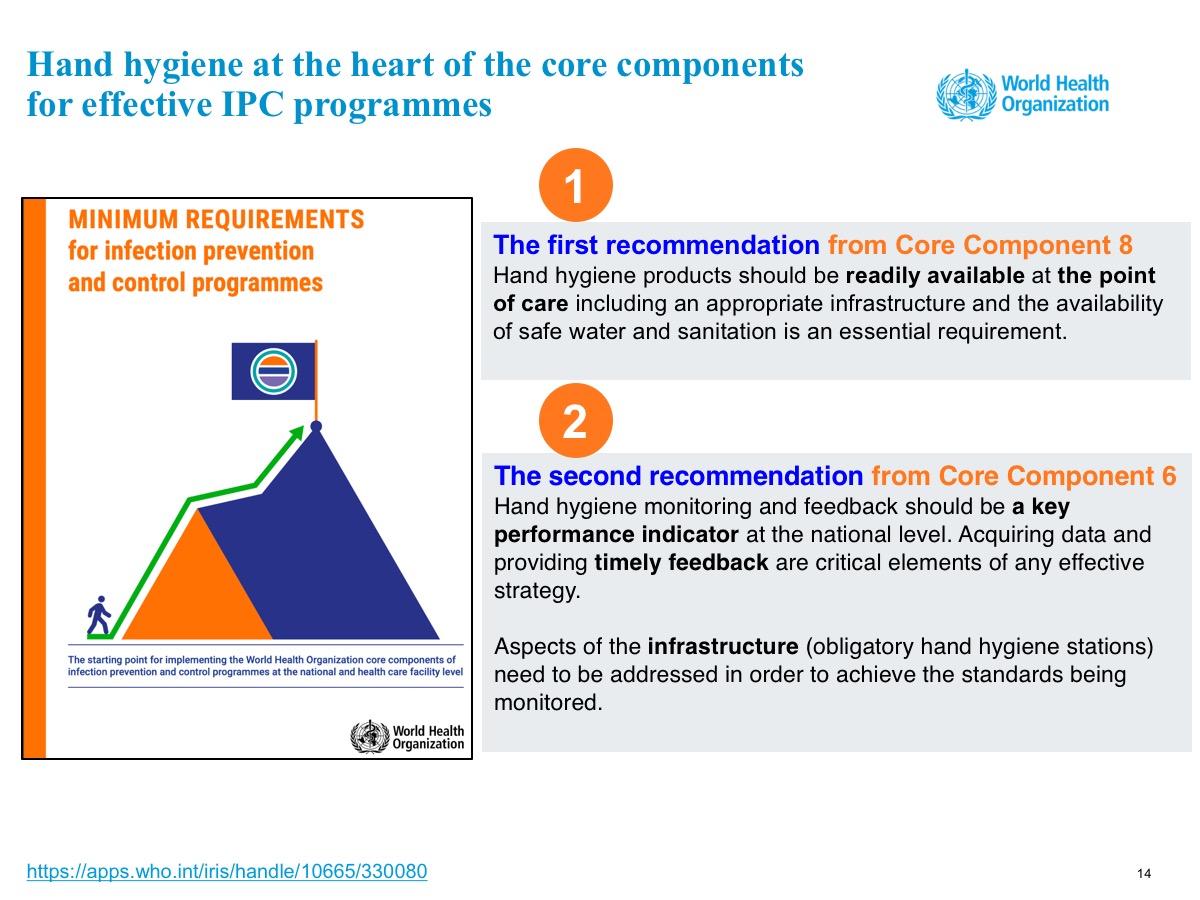 14
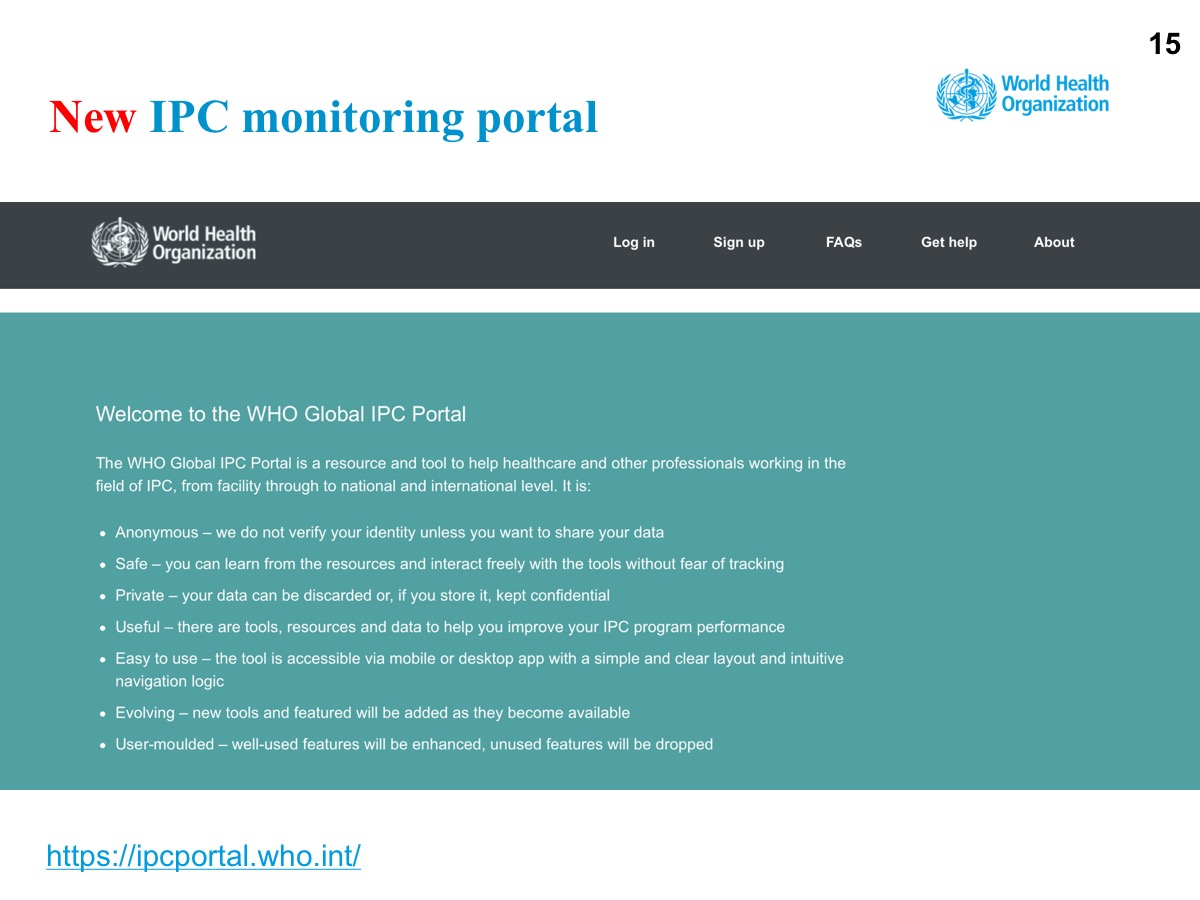 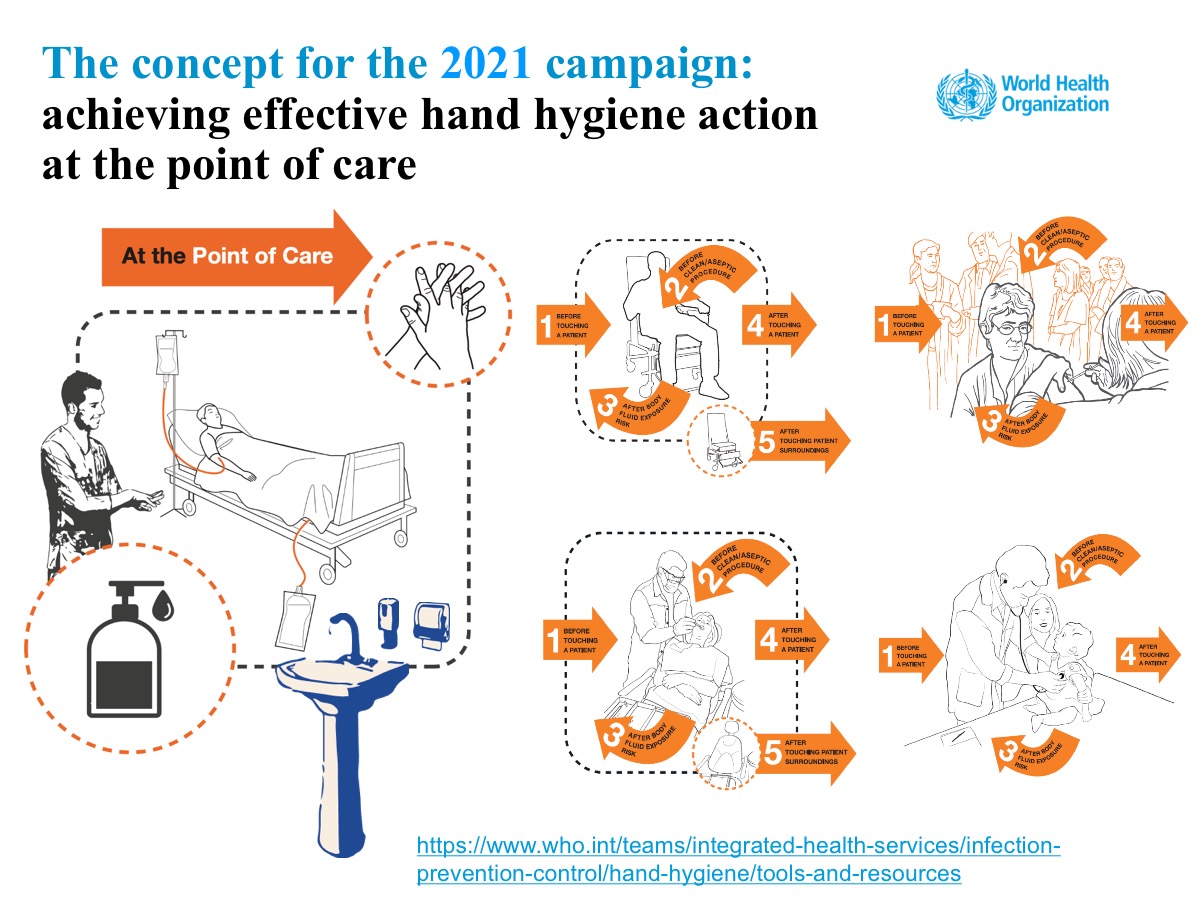 16
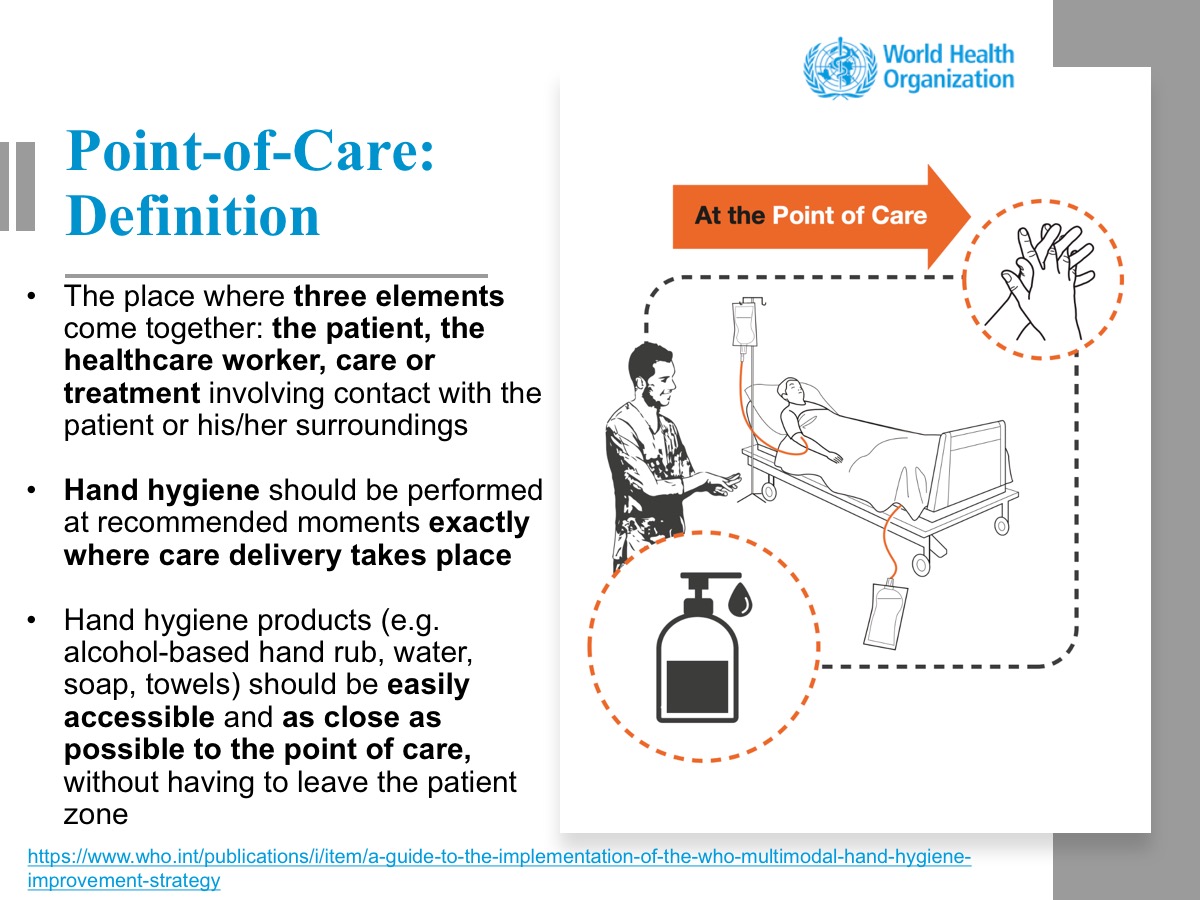 17
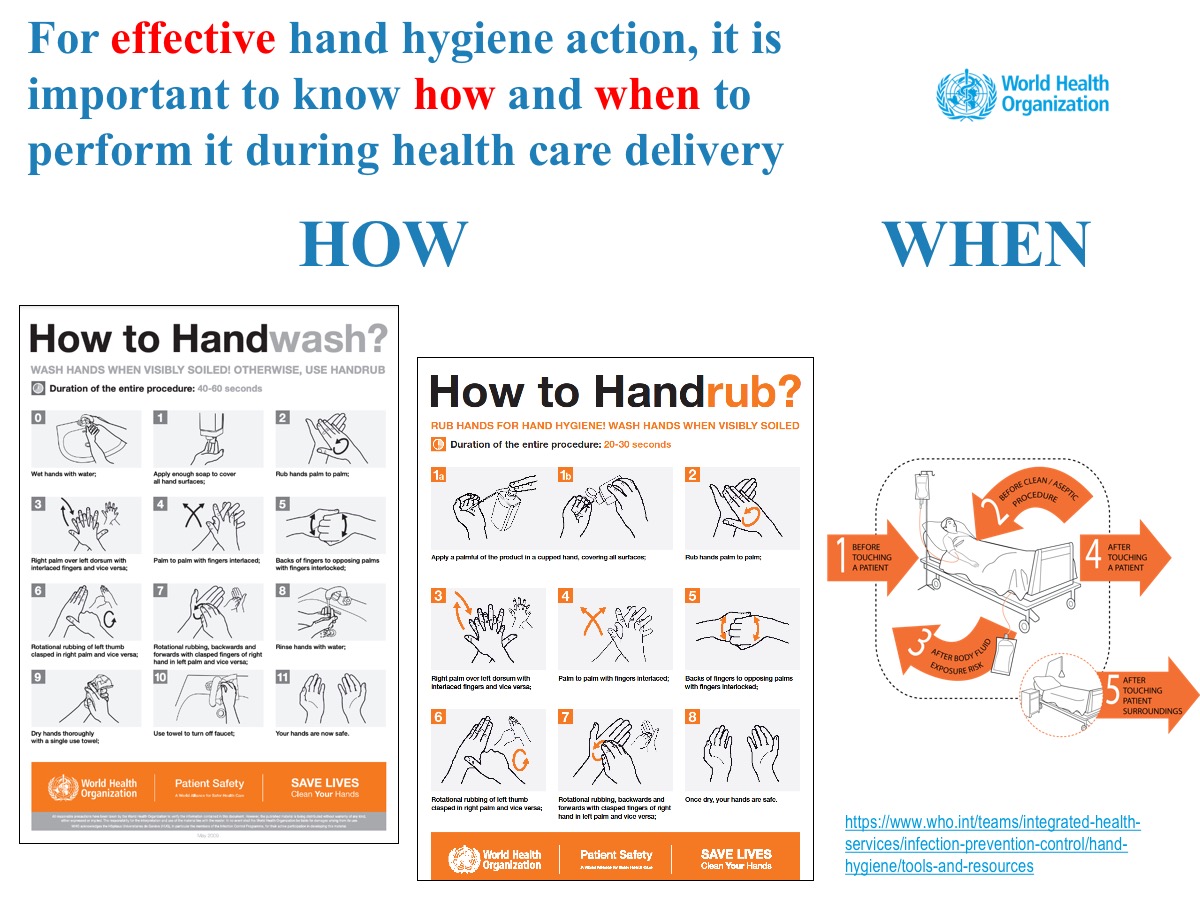 18
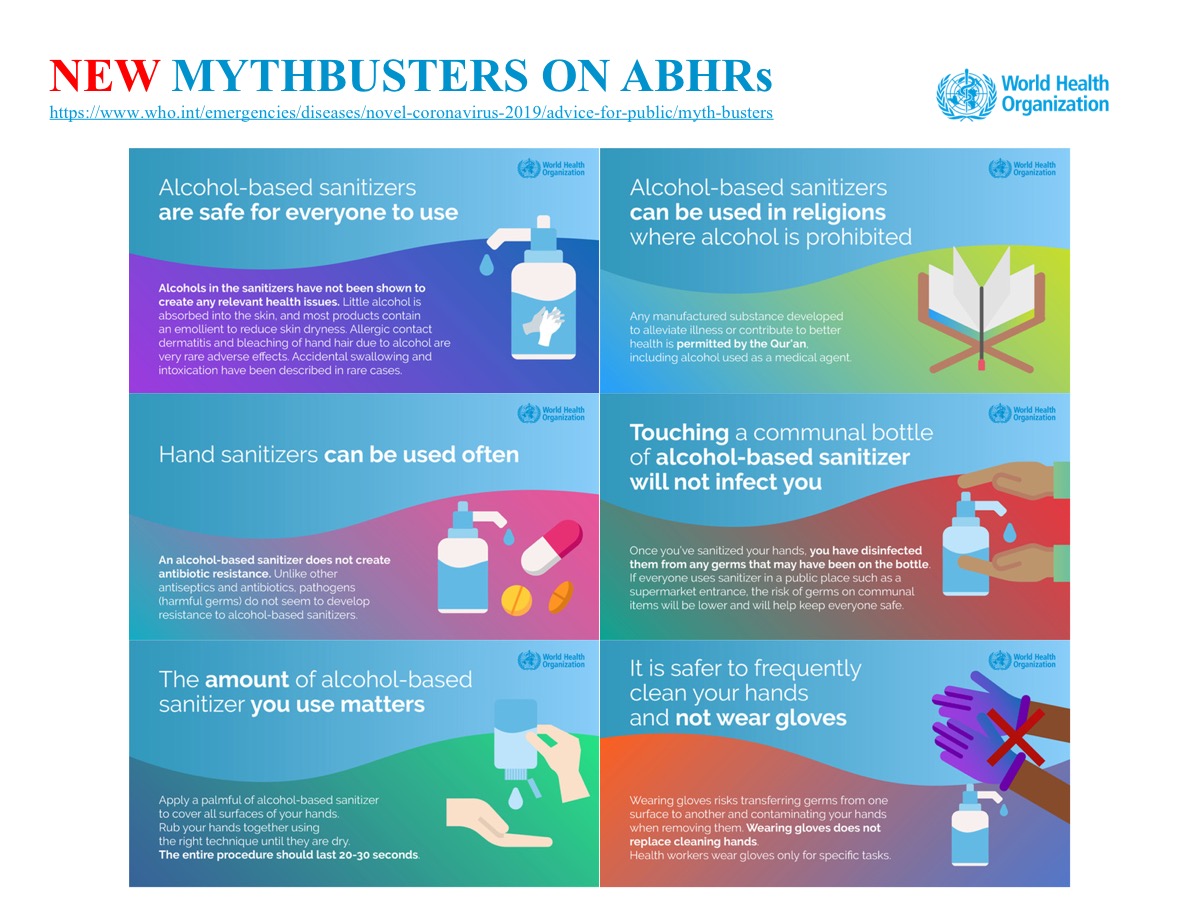 19
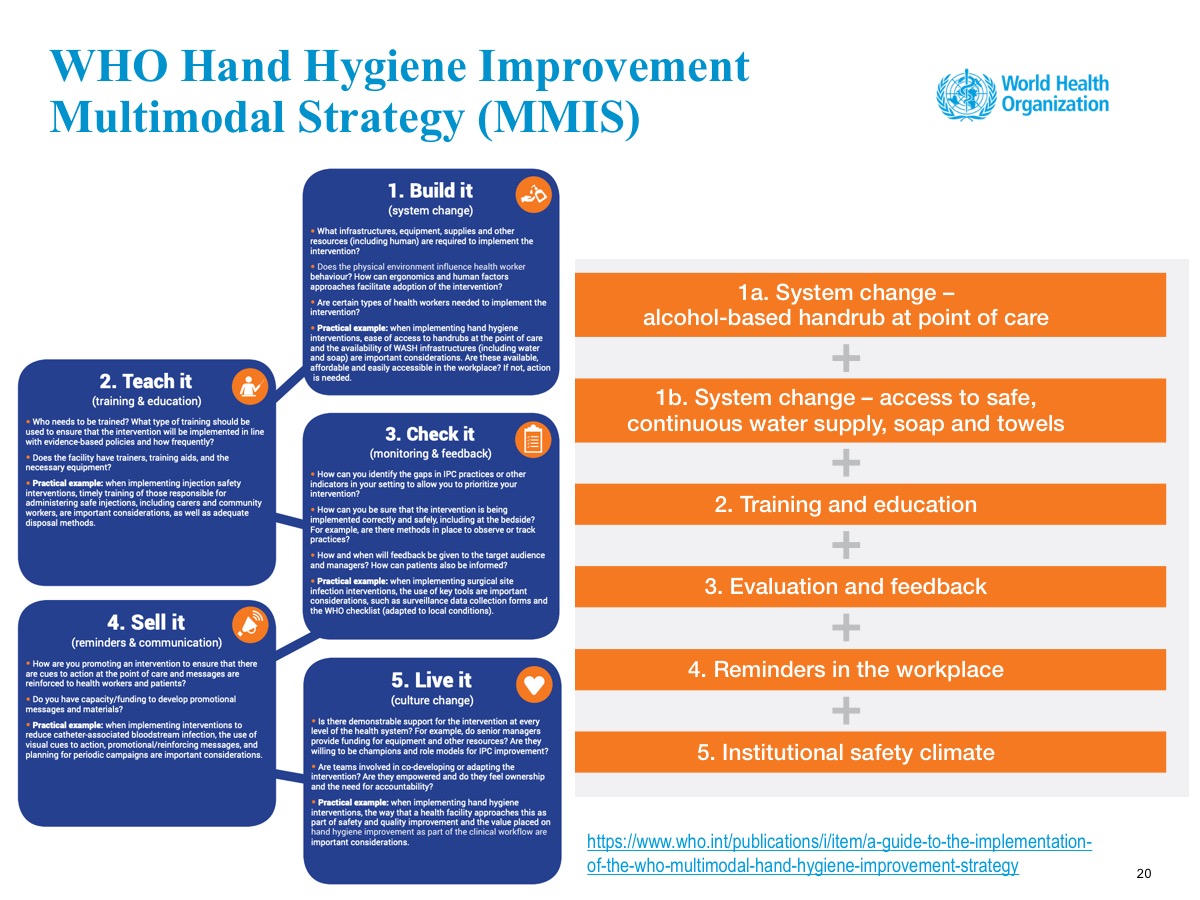 20
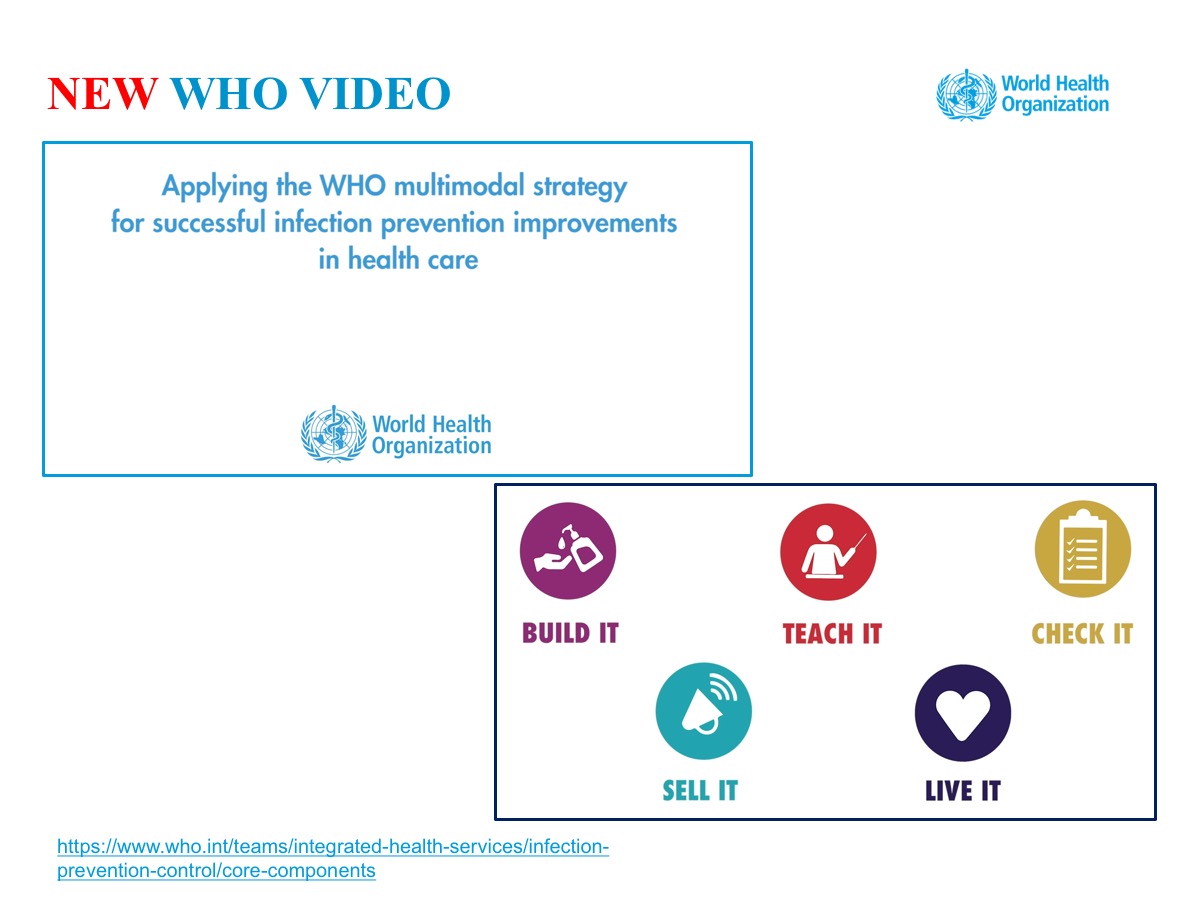 21
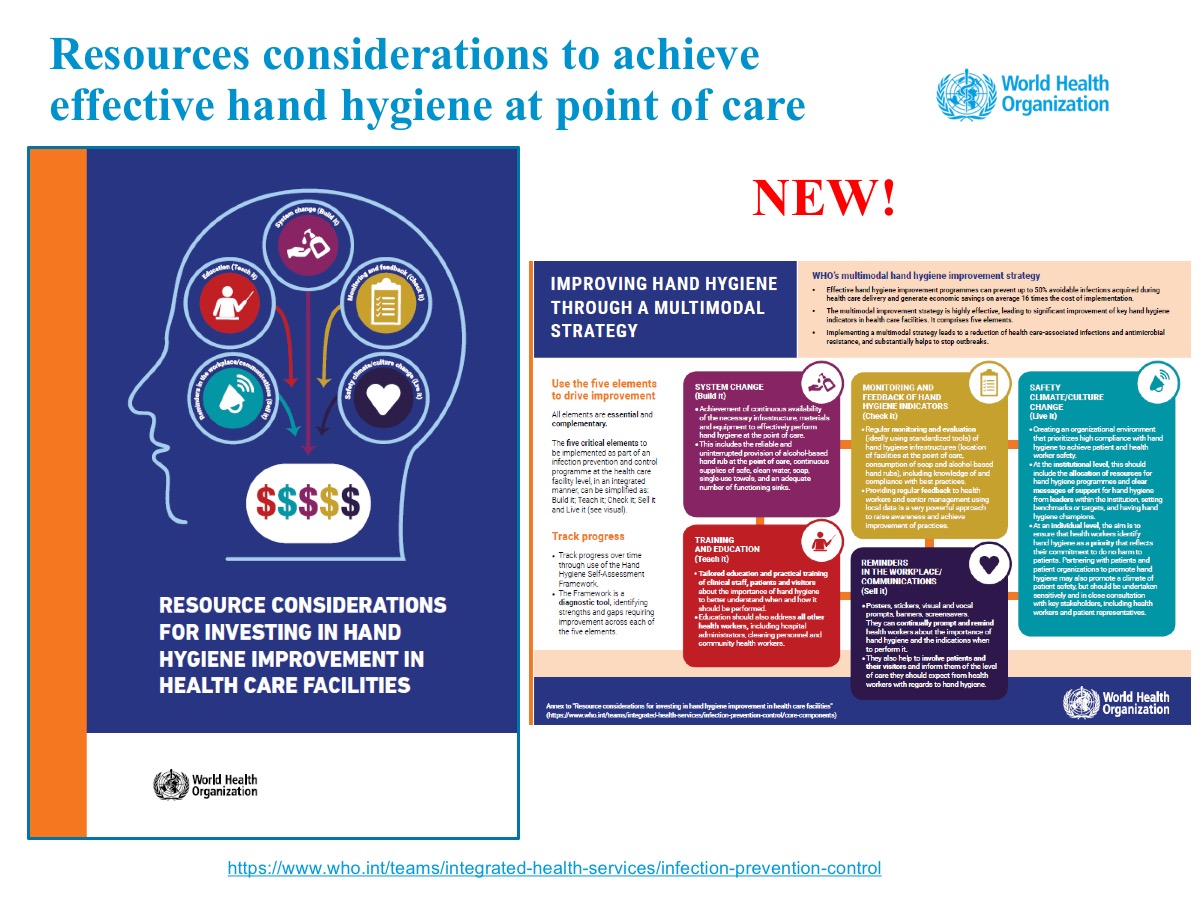 22
https://www.who.int/teams/integrated-health-services/infection-prevention-control
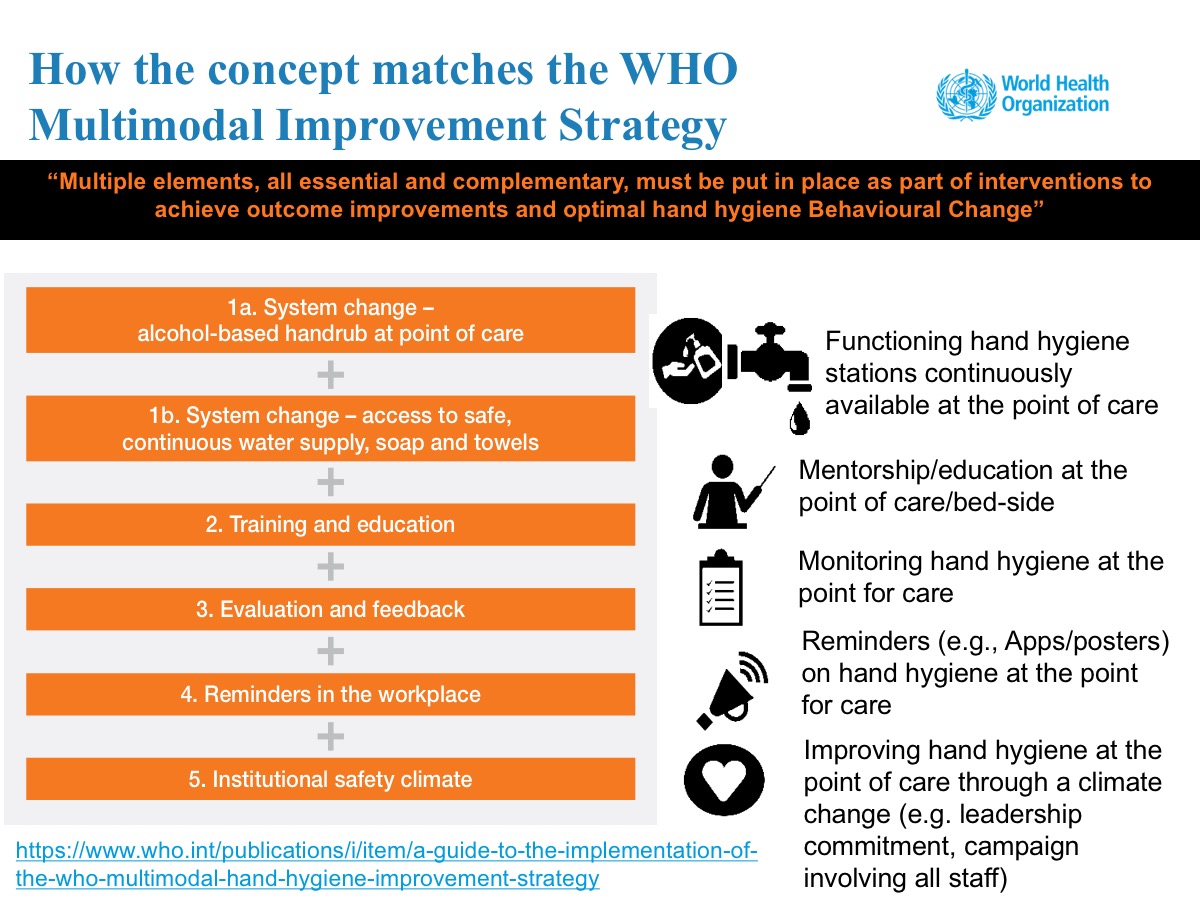 23
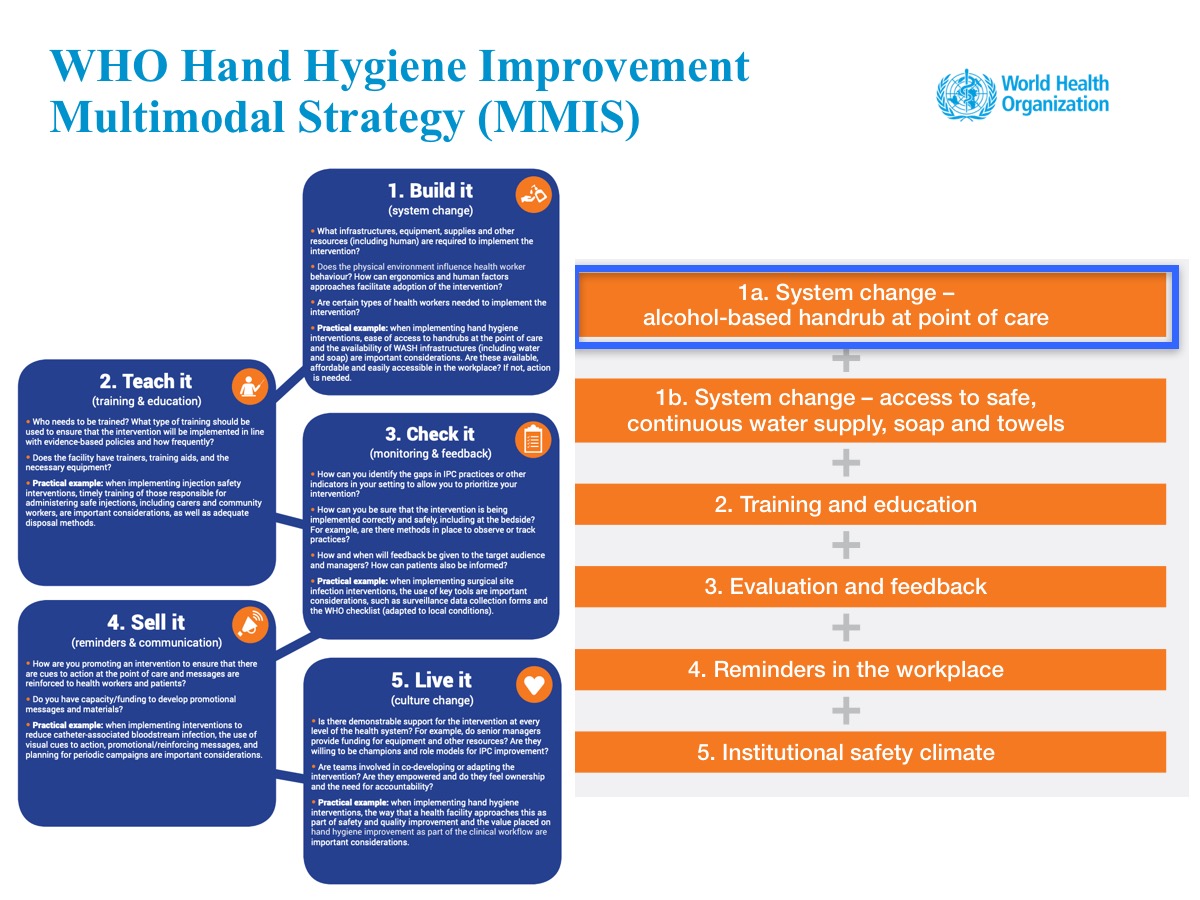 24
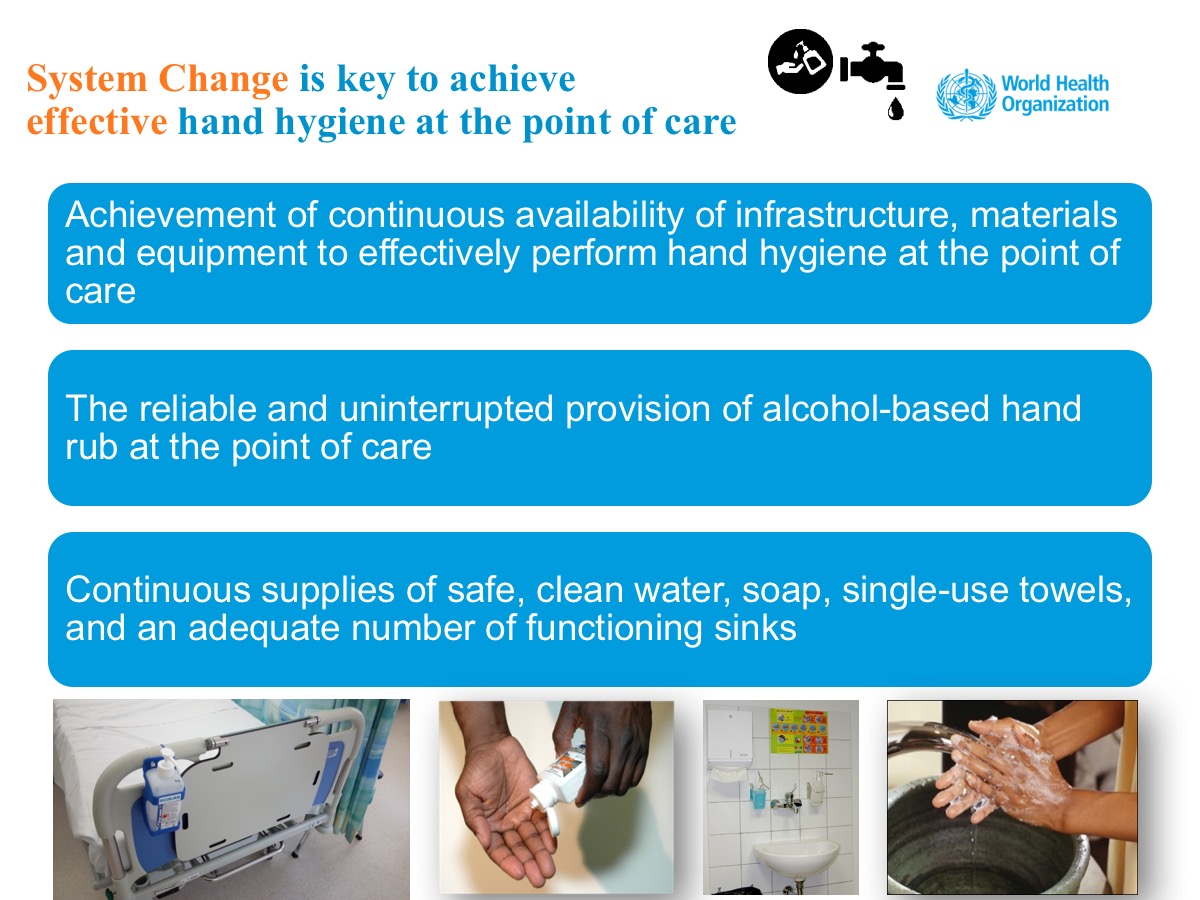 25
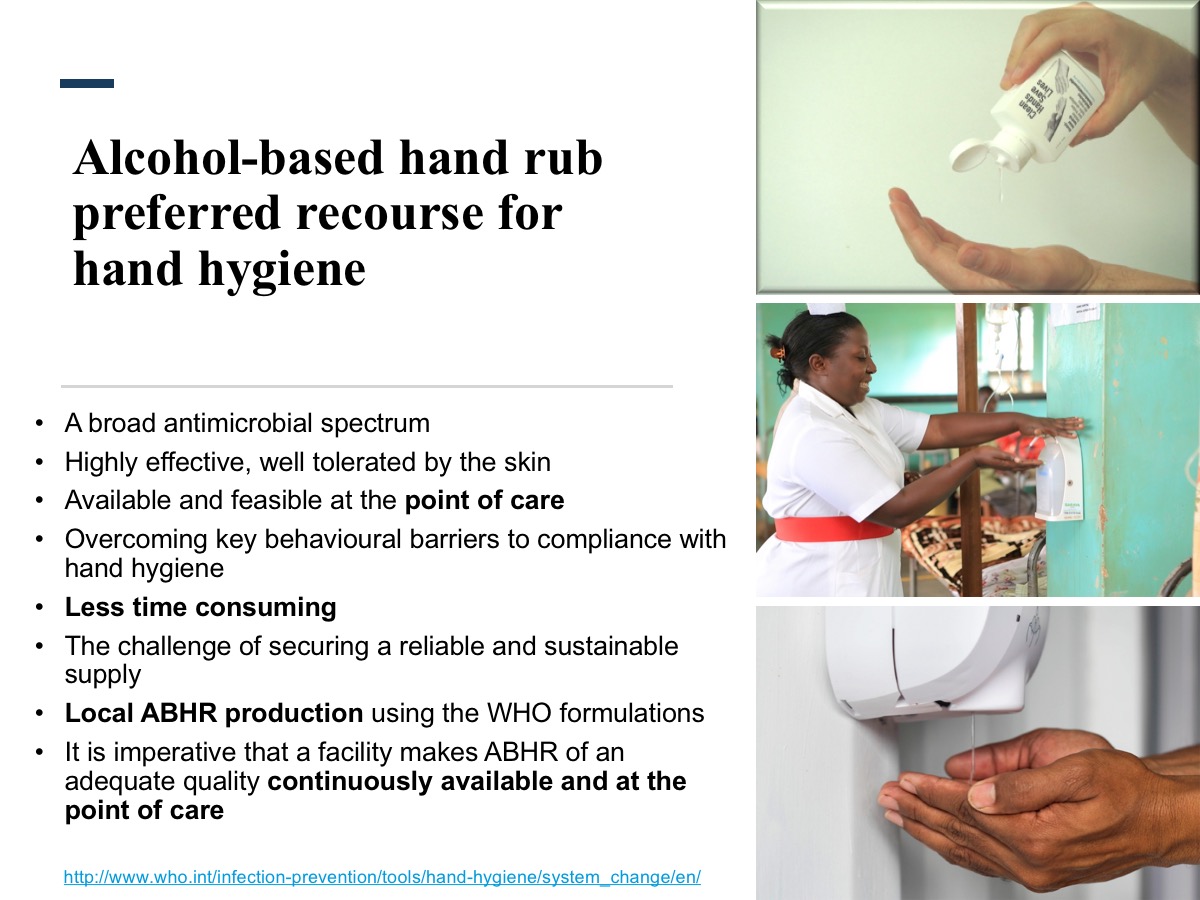 26
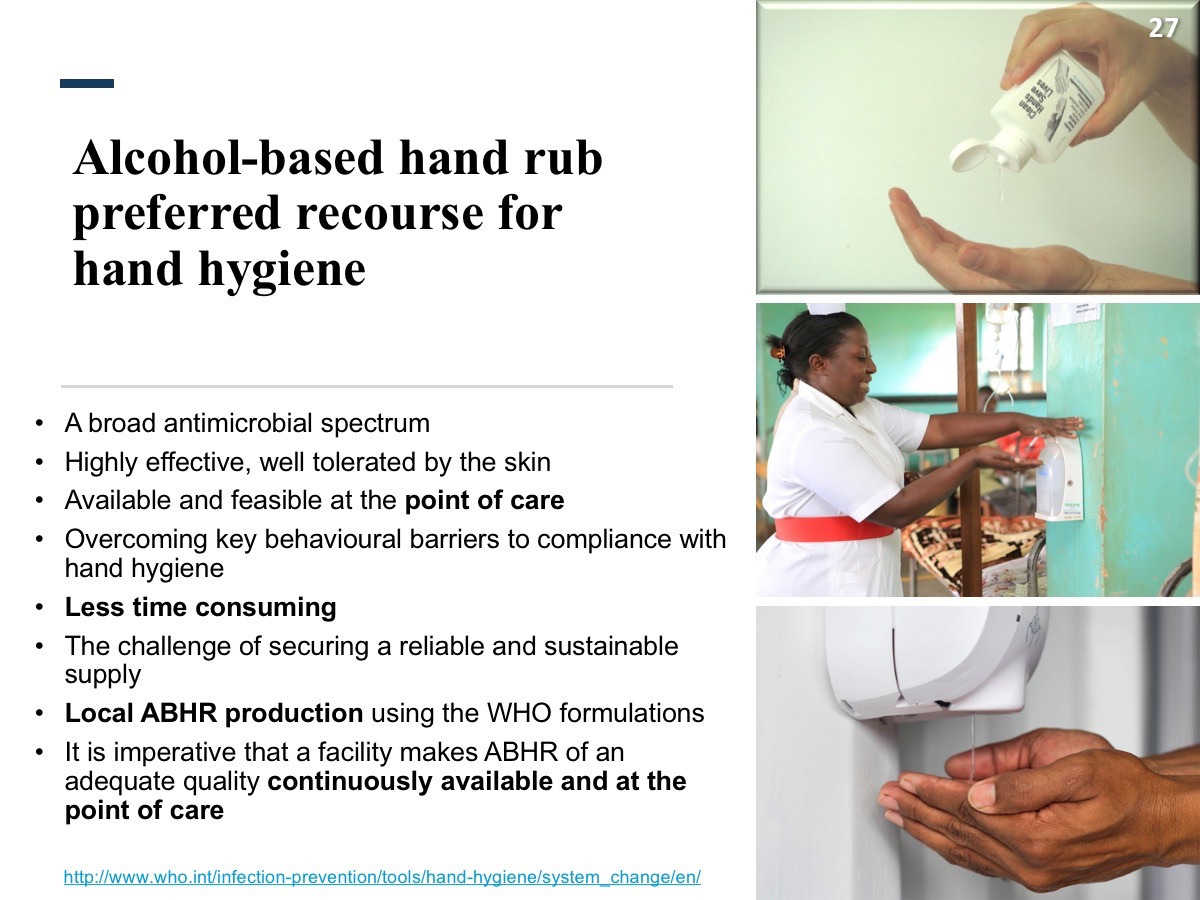 27
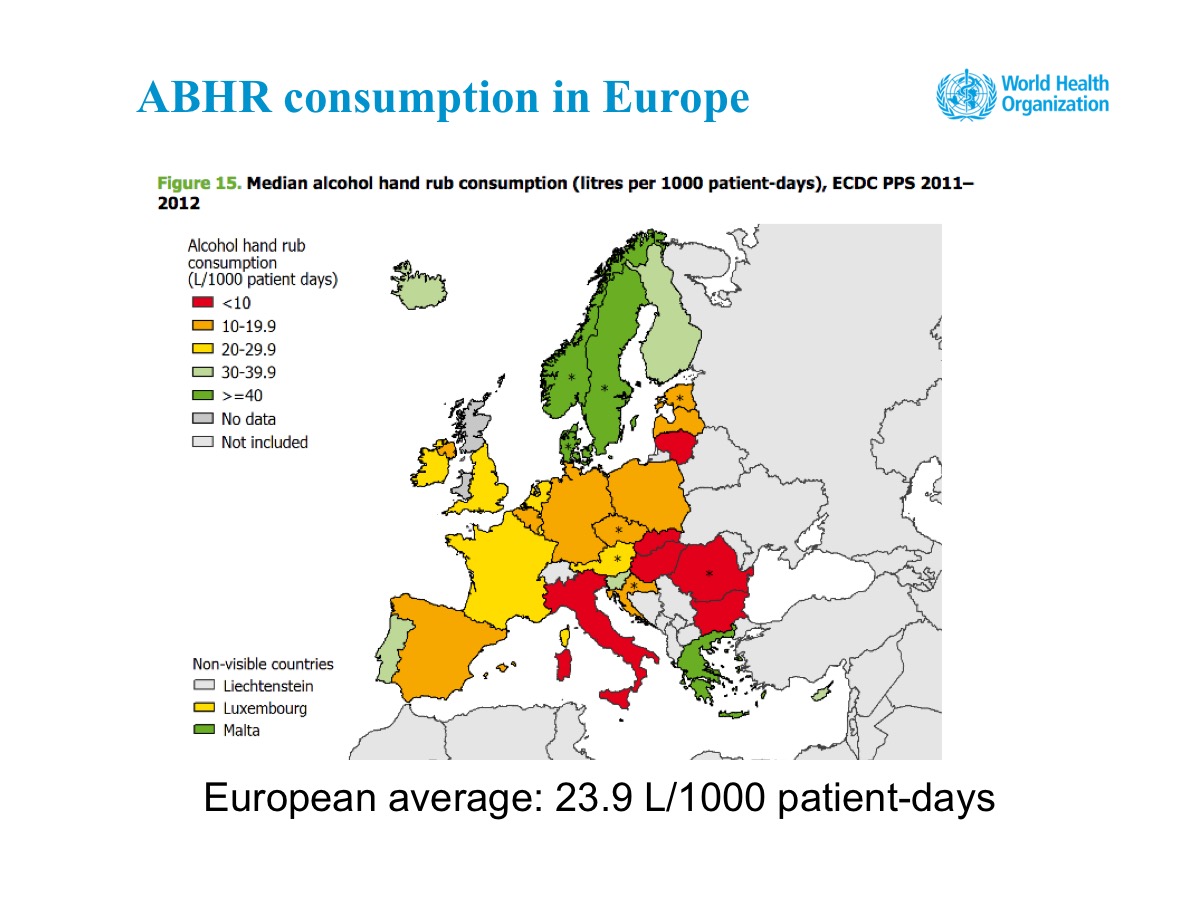 28
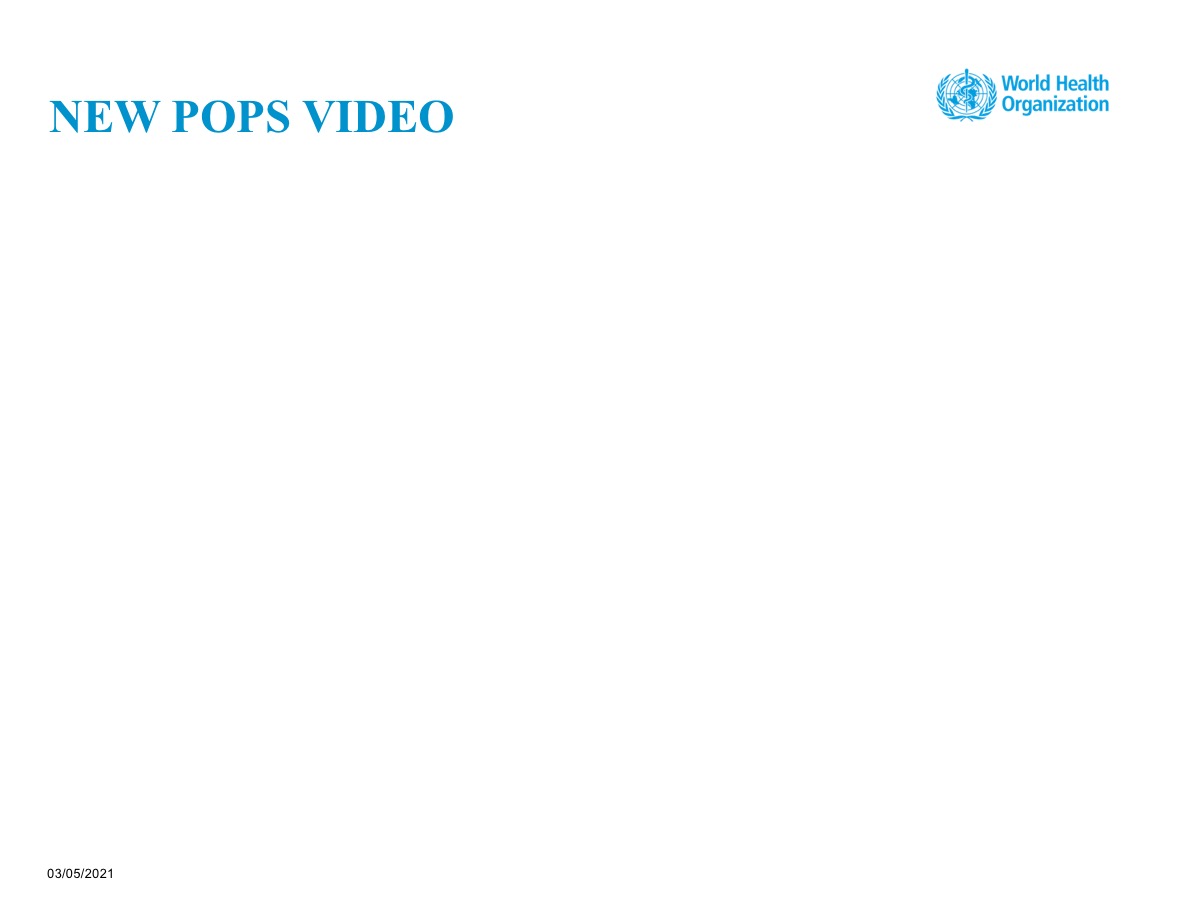 29
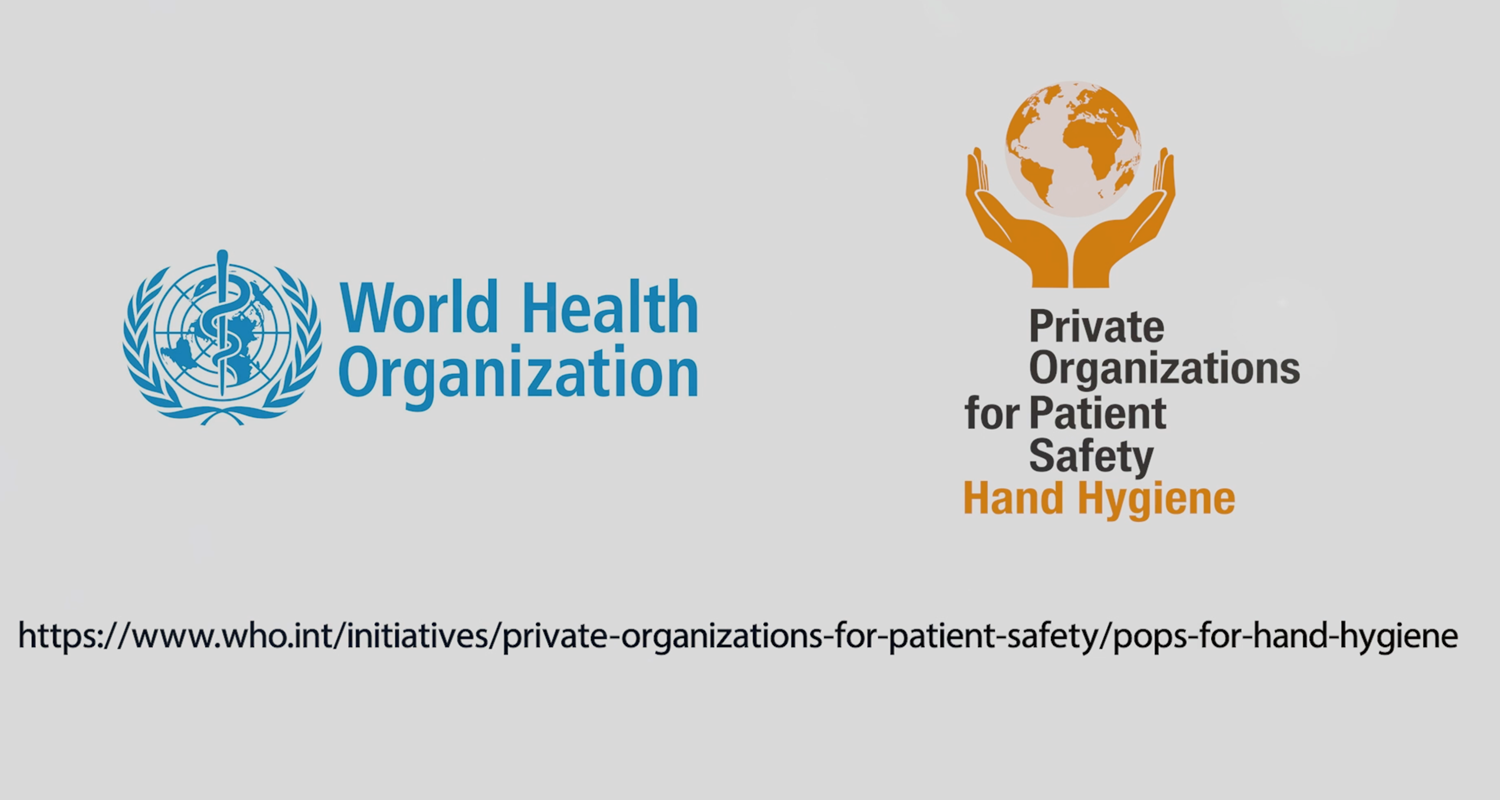 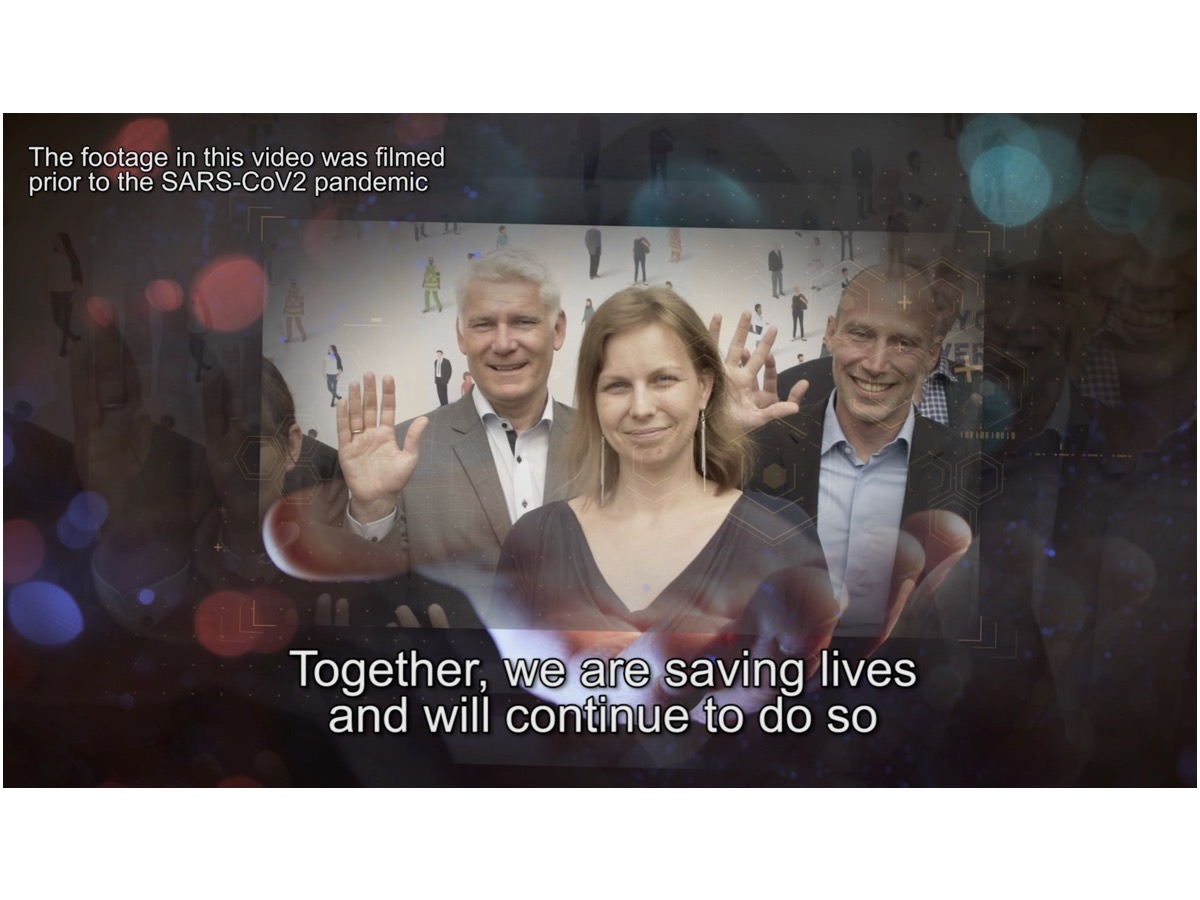 30
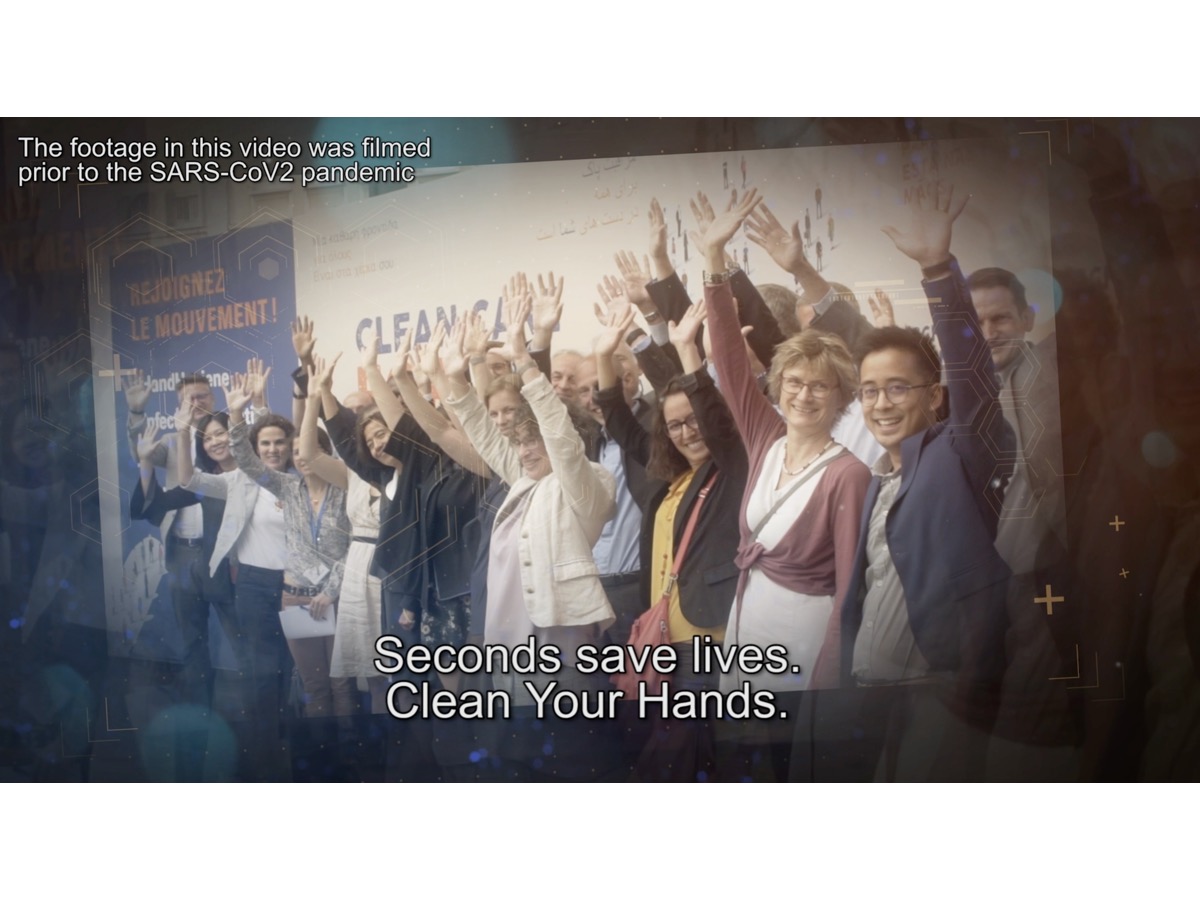 31
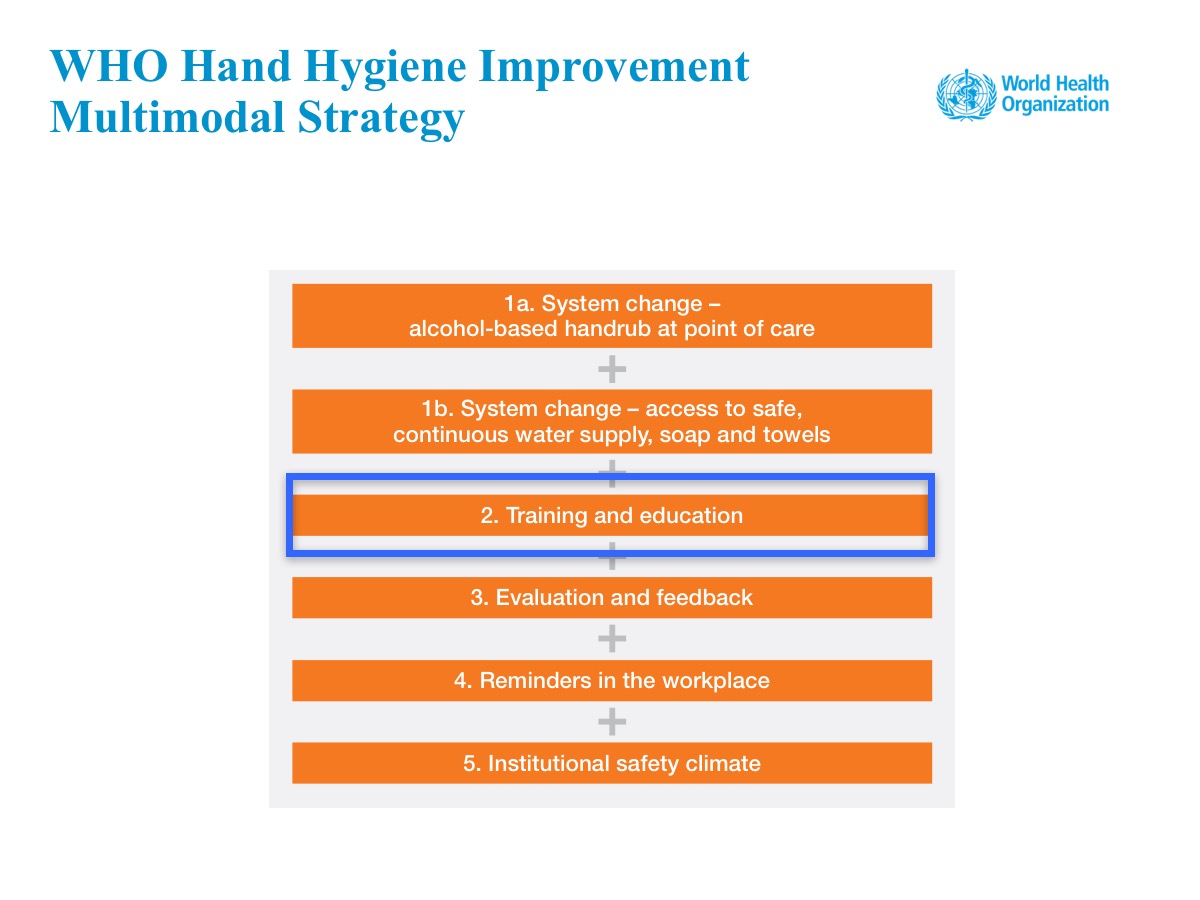 32
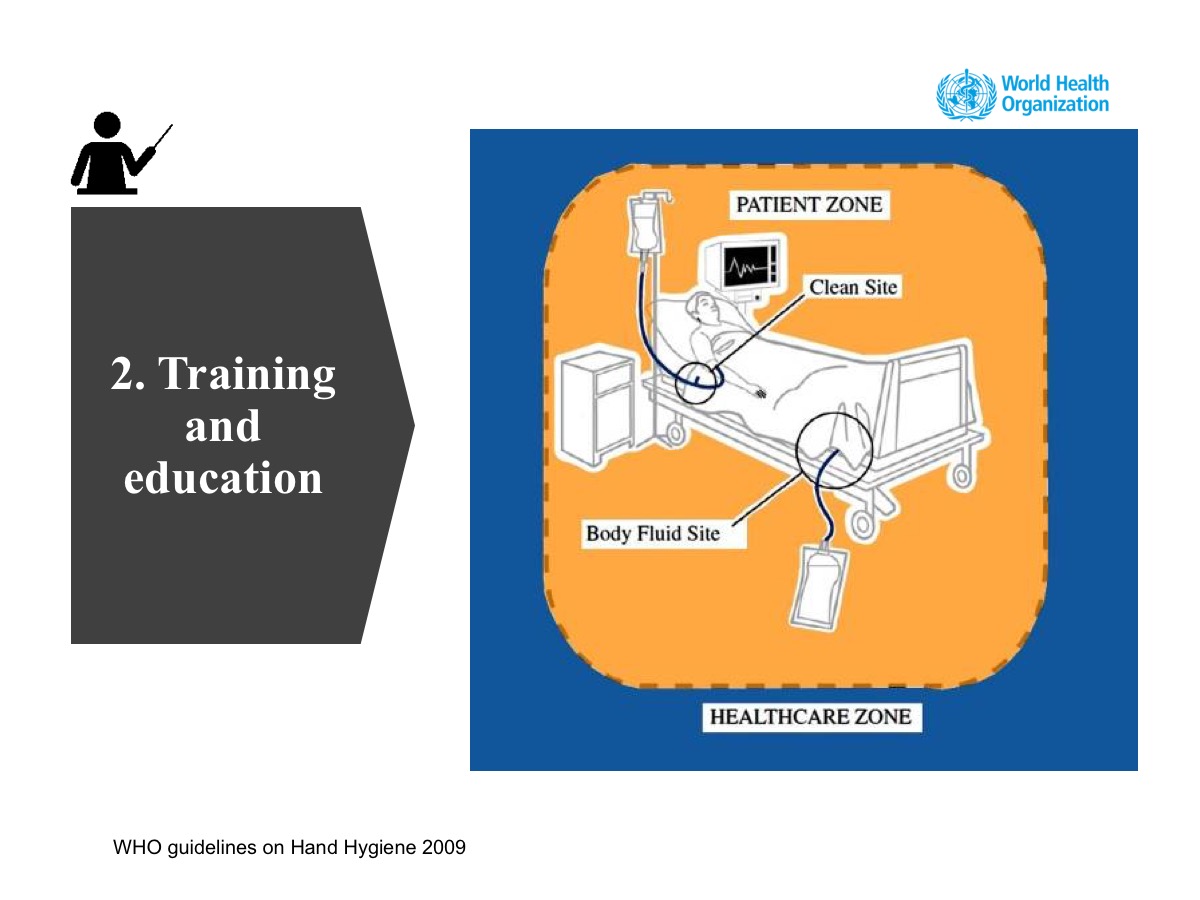 33
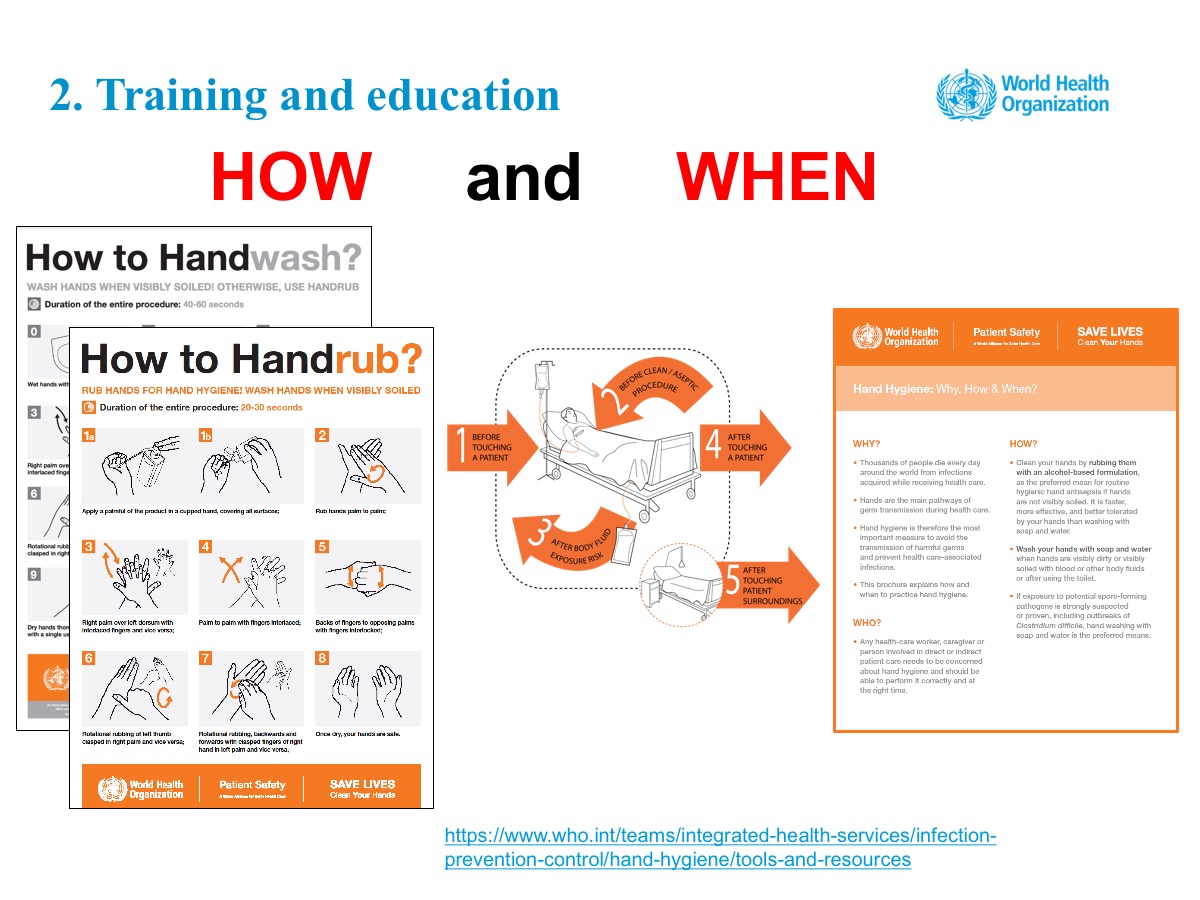 34
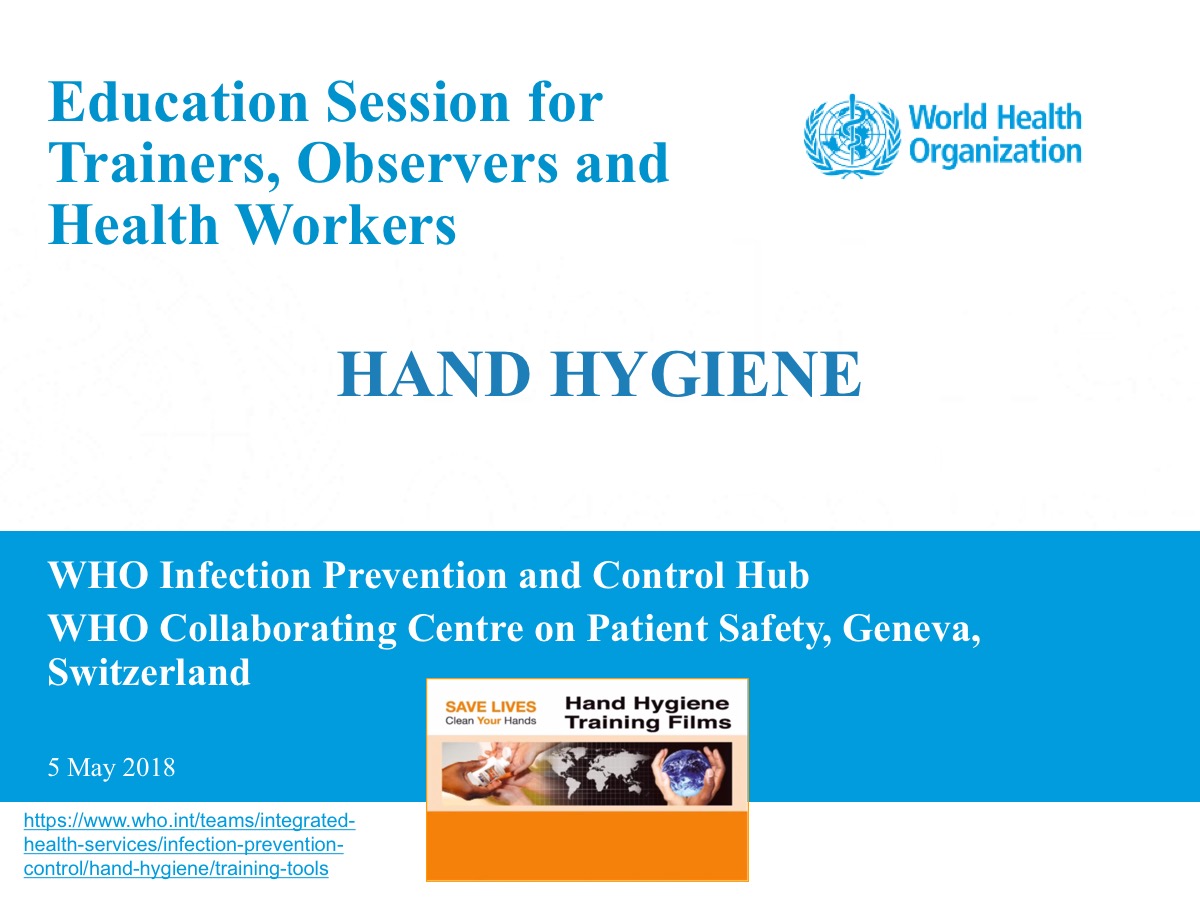 35
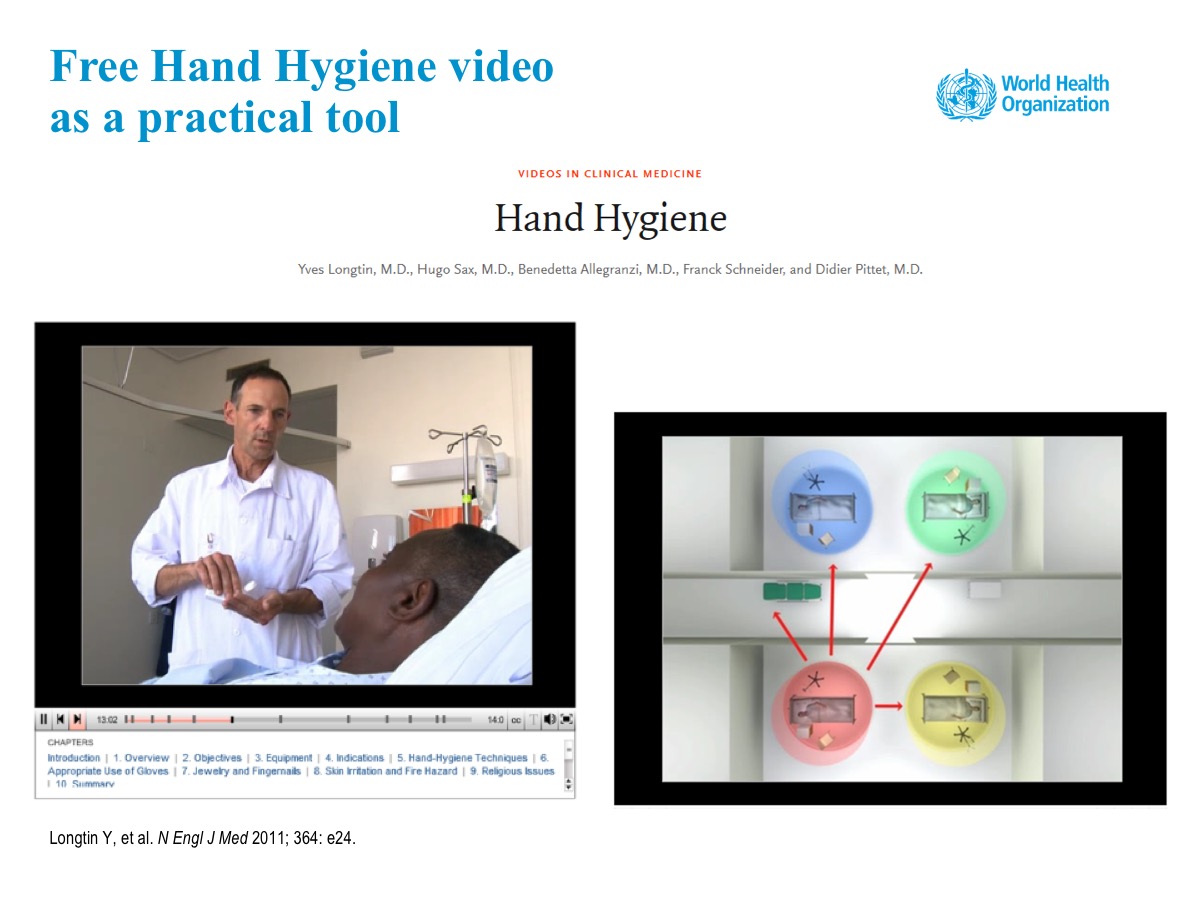 36
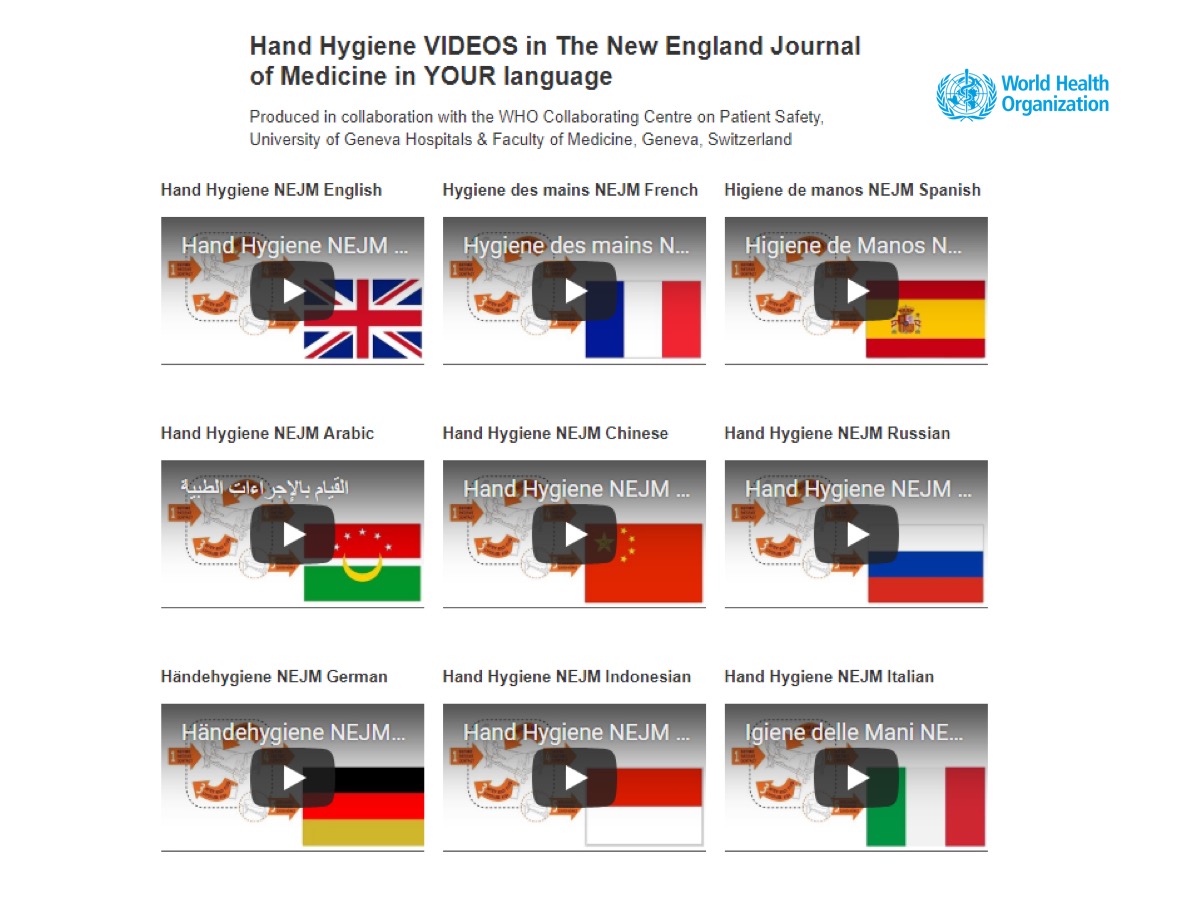 37
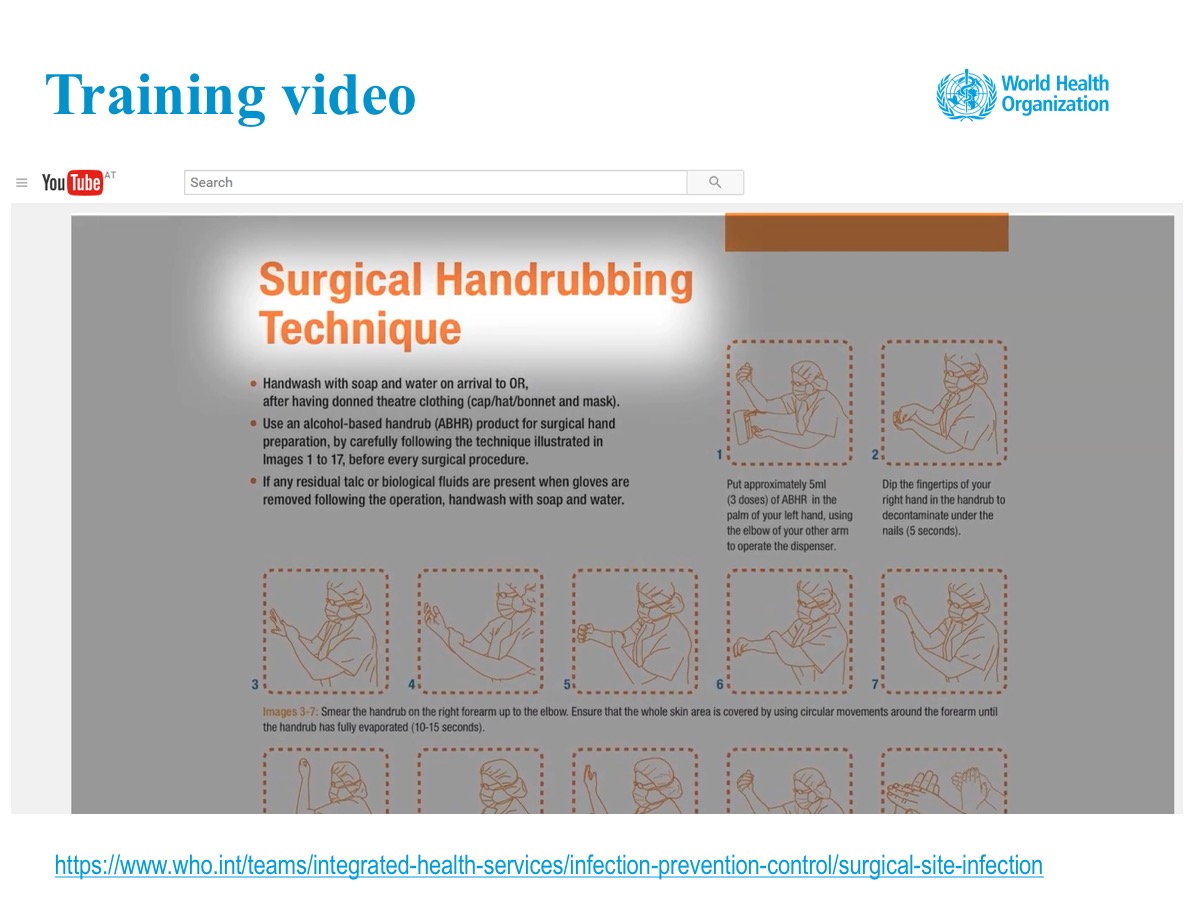 38
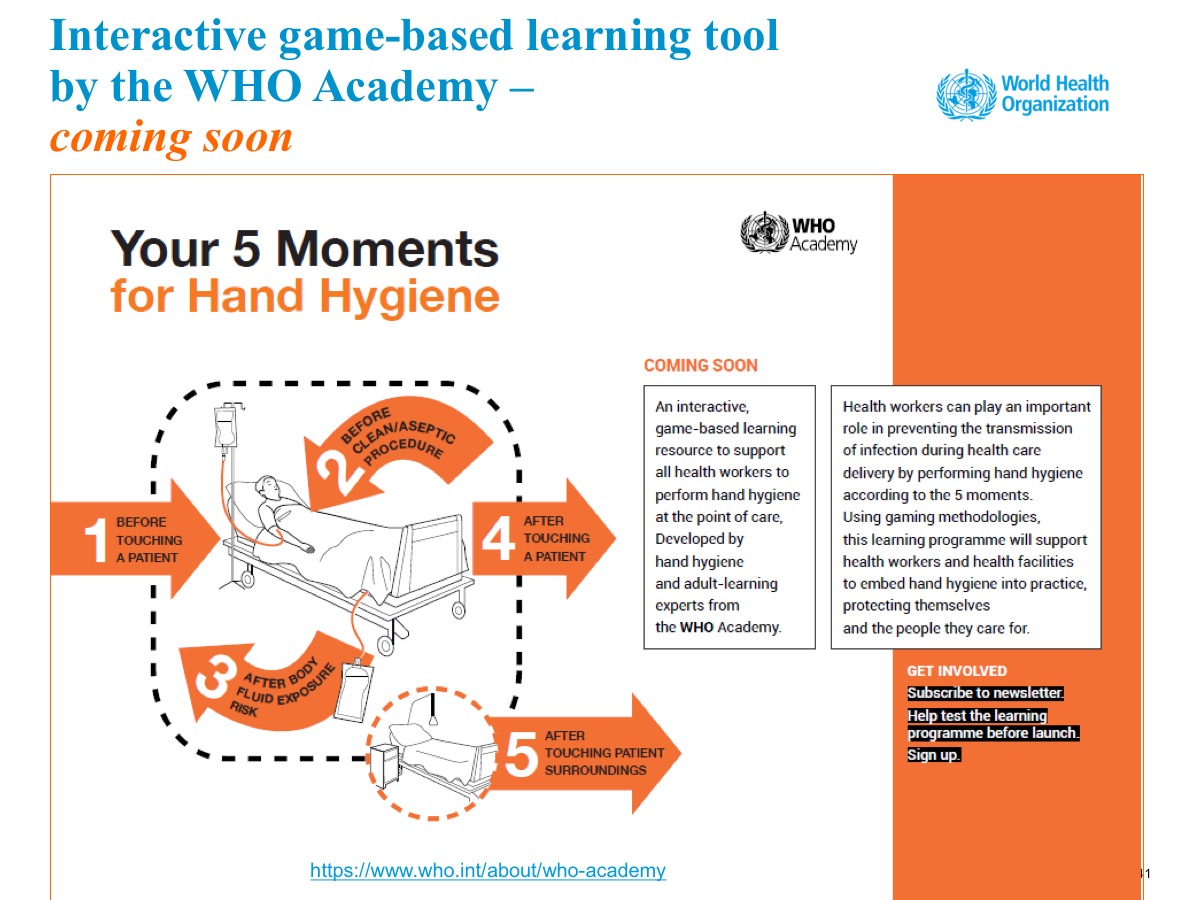 39
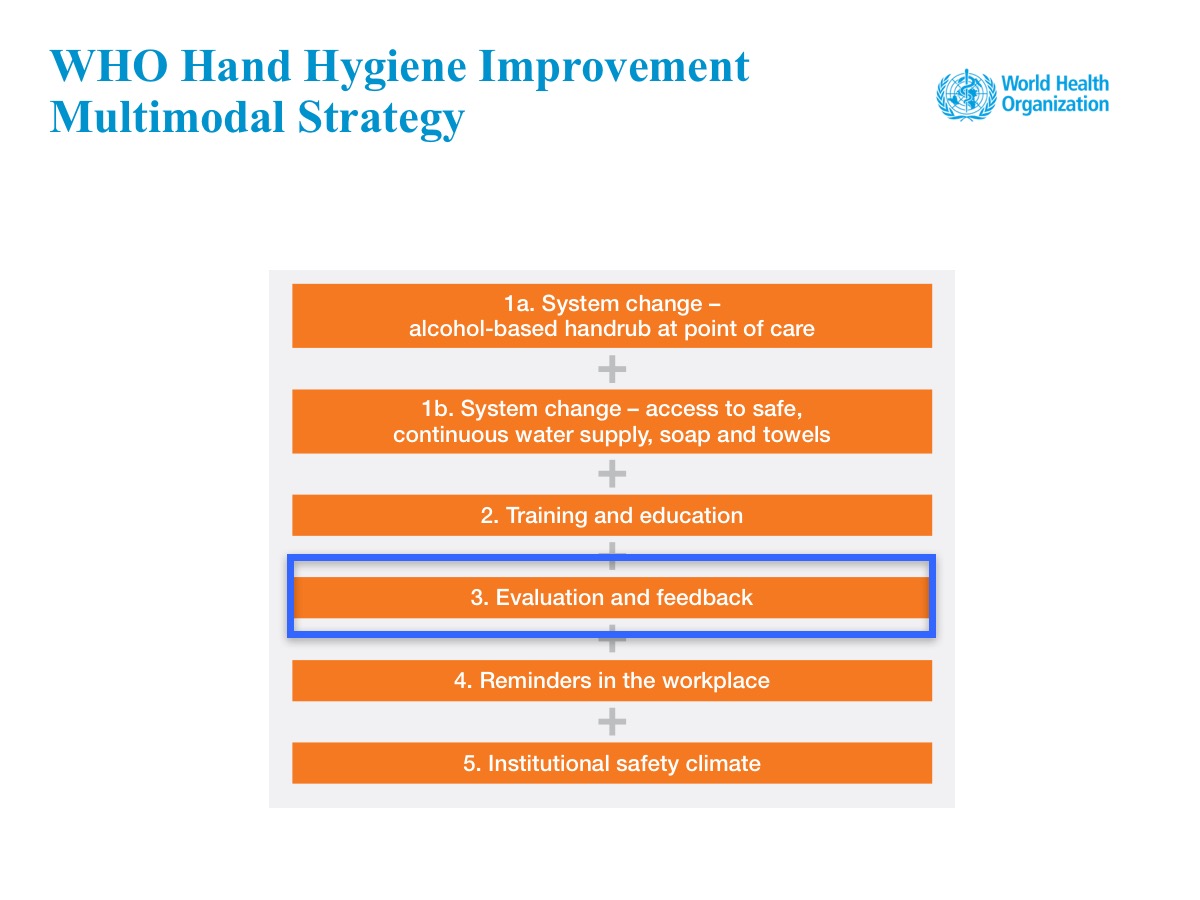 40
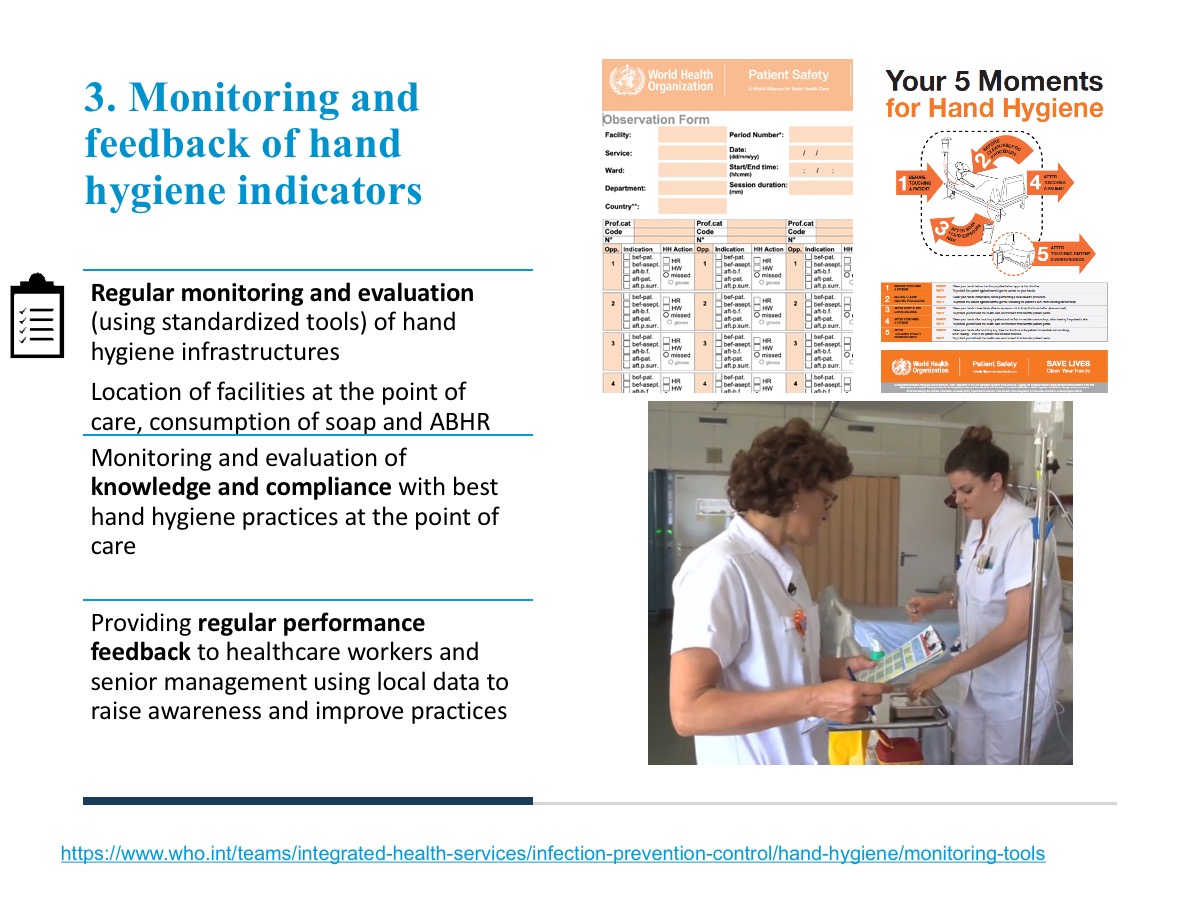 41
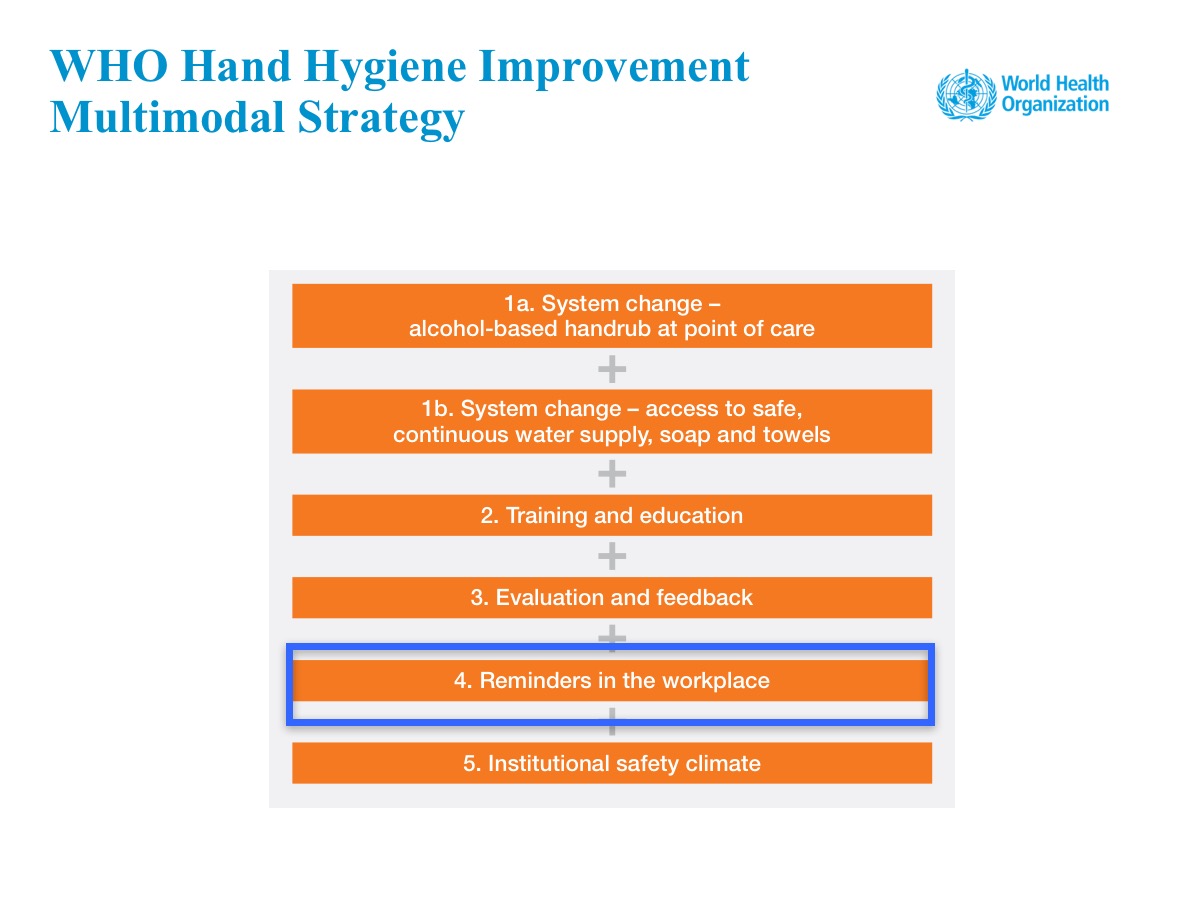 42
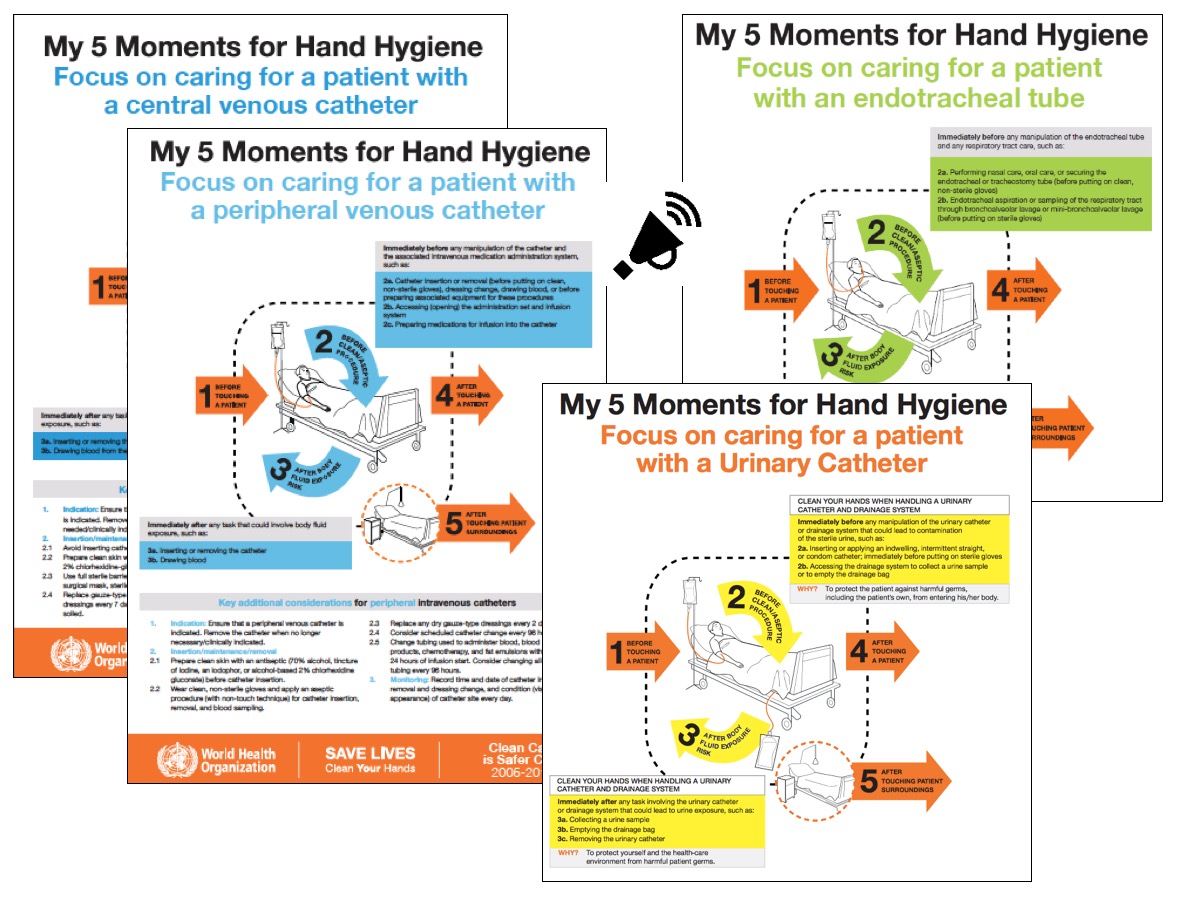 43
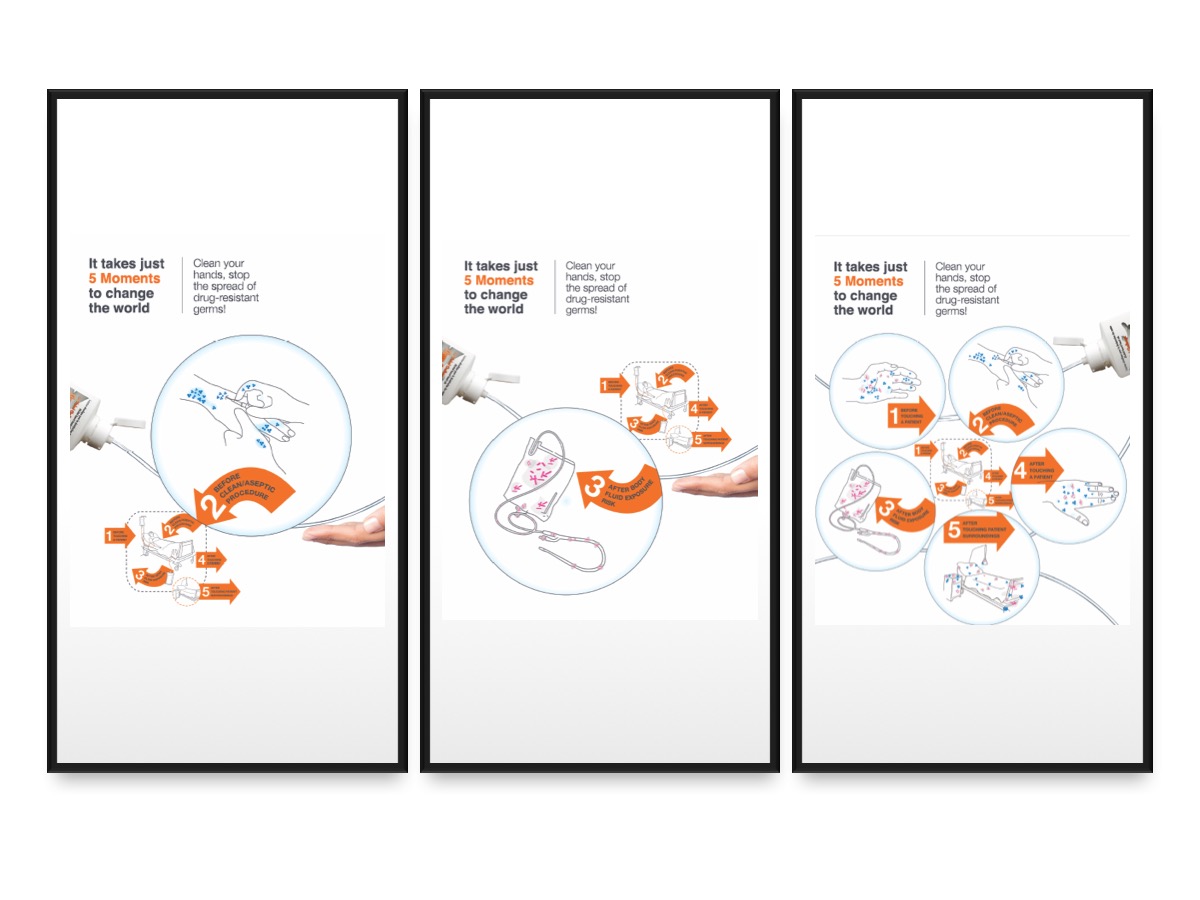 44
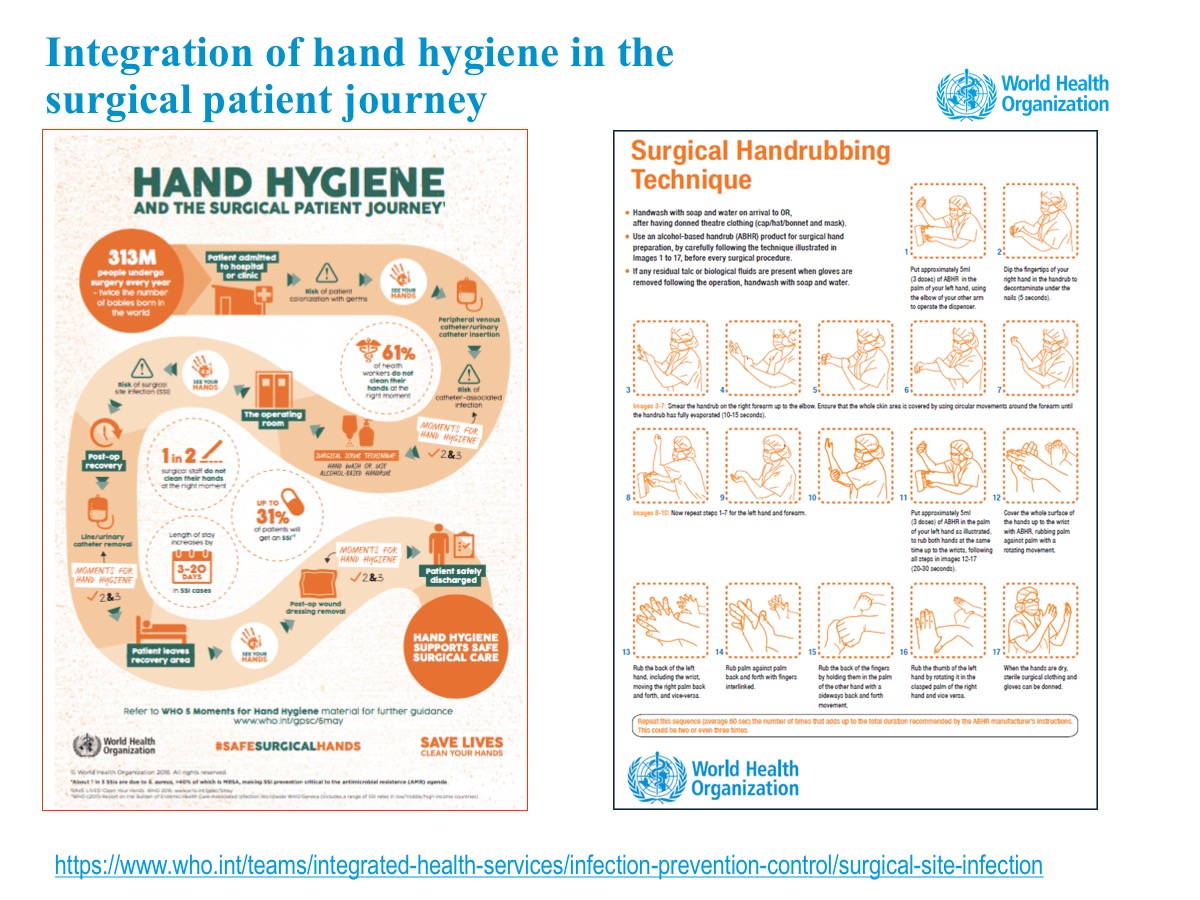 45
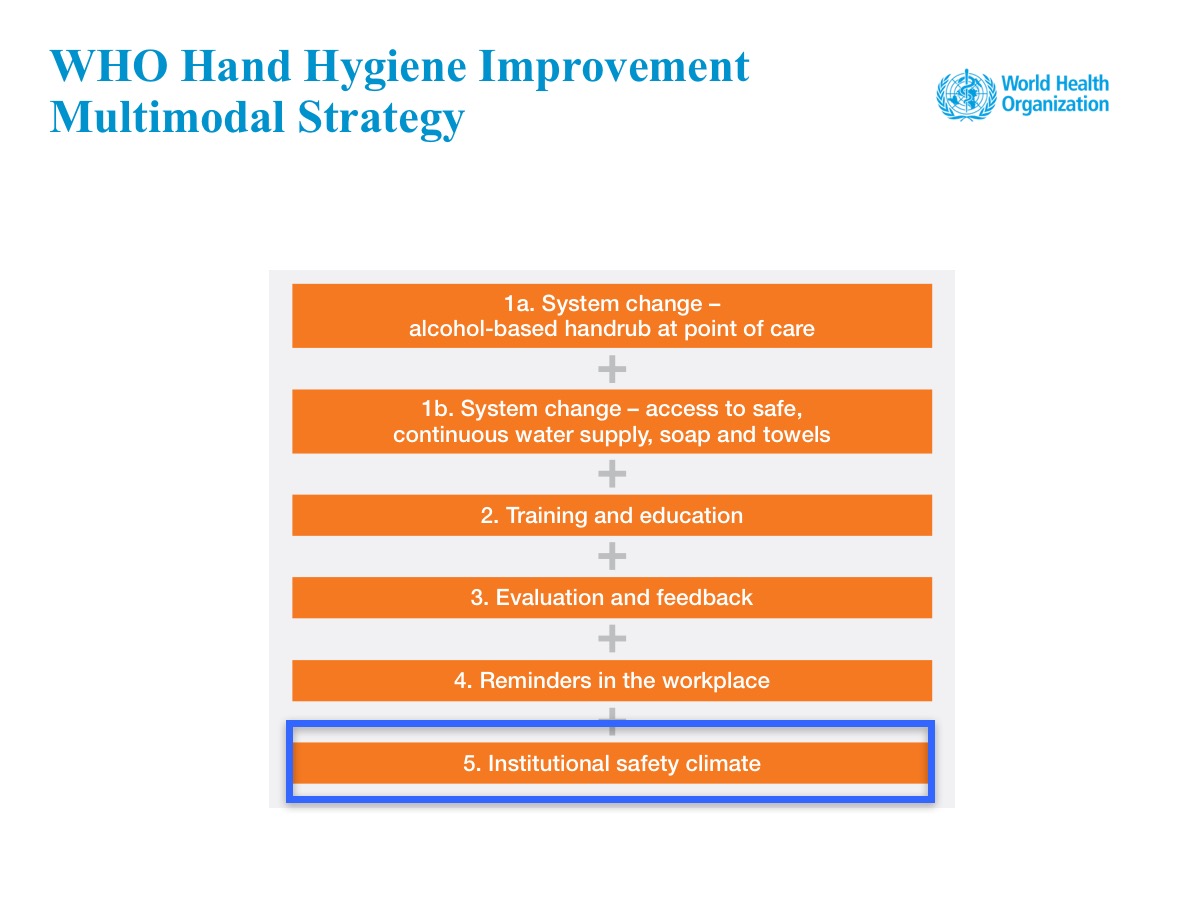 46
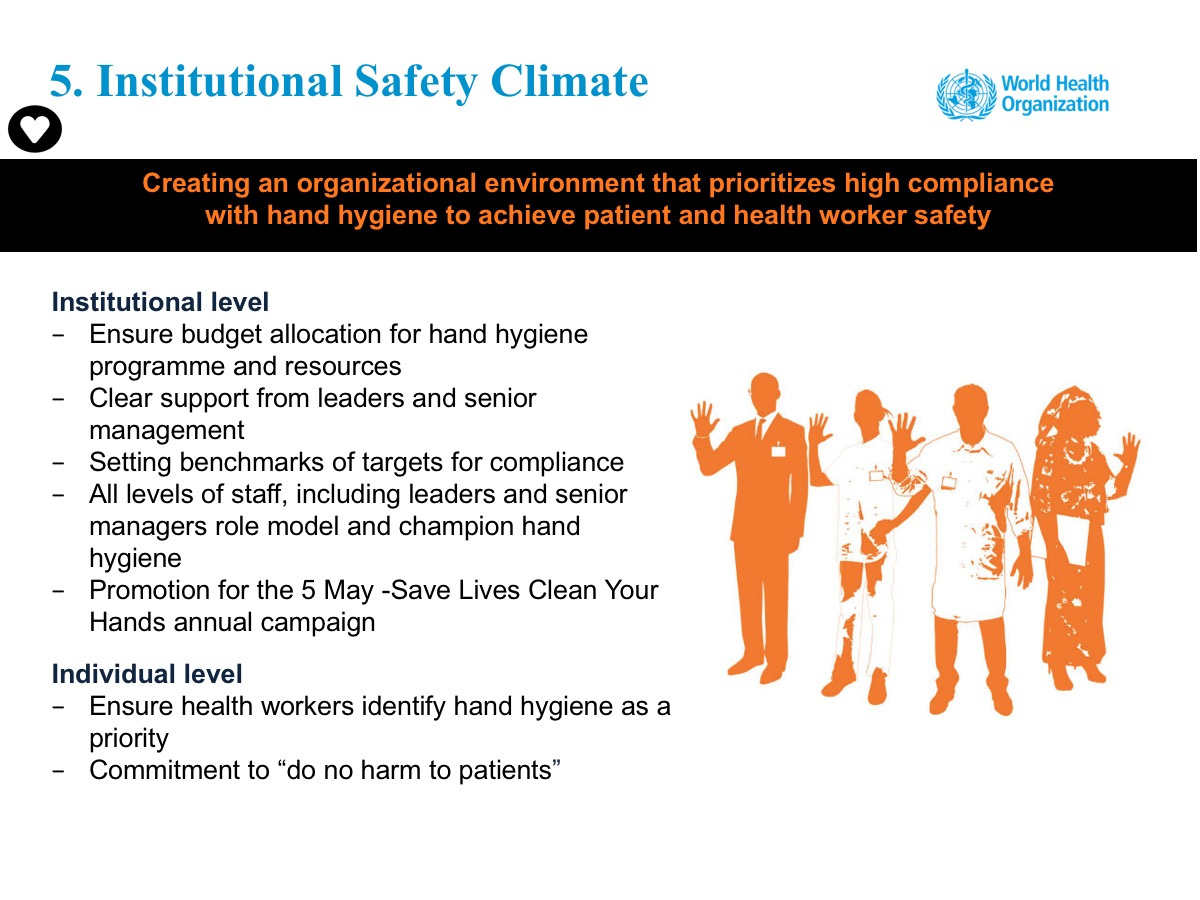 47
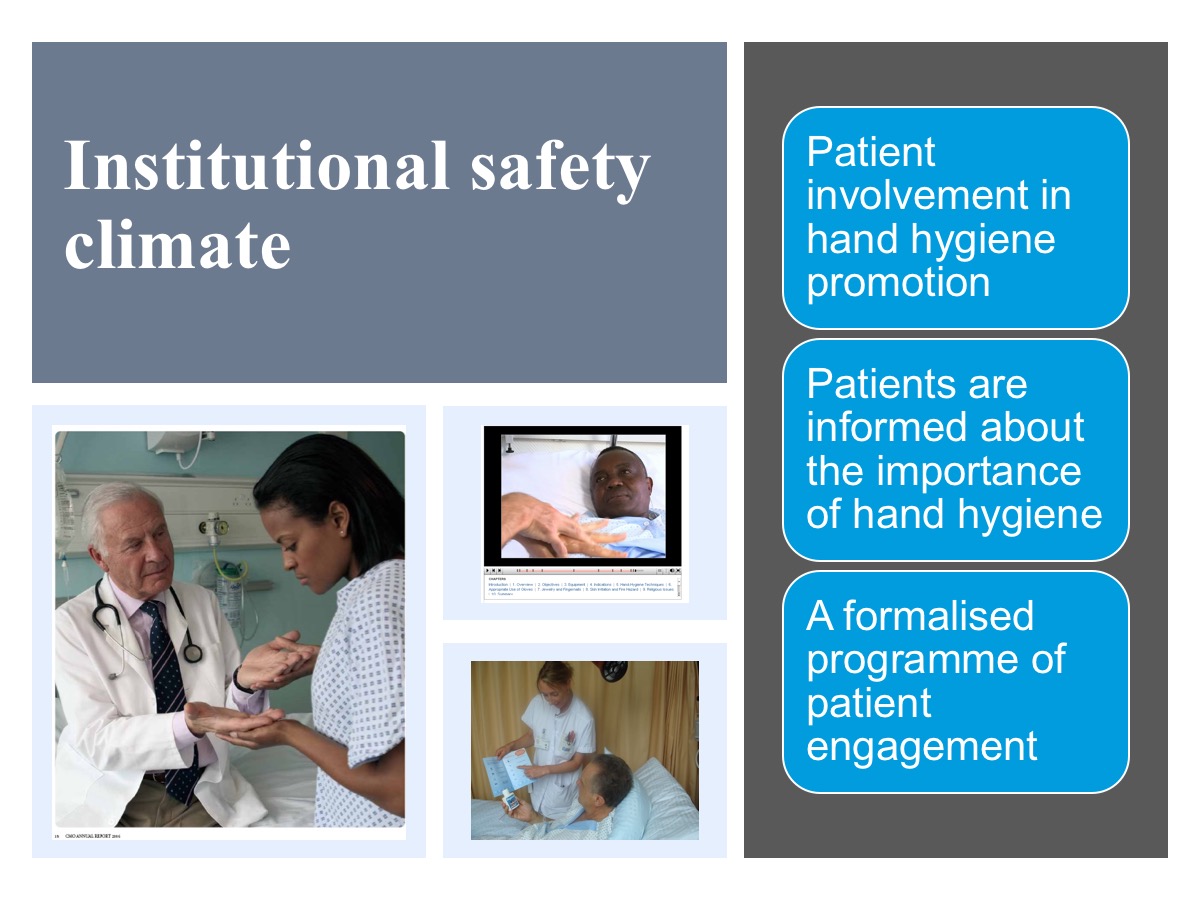 48
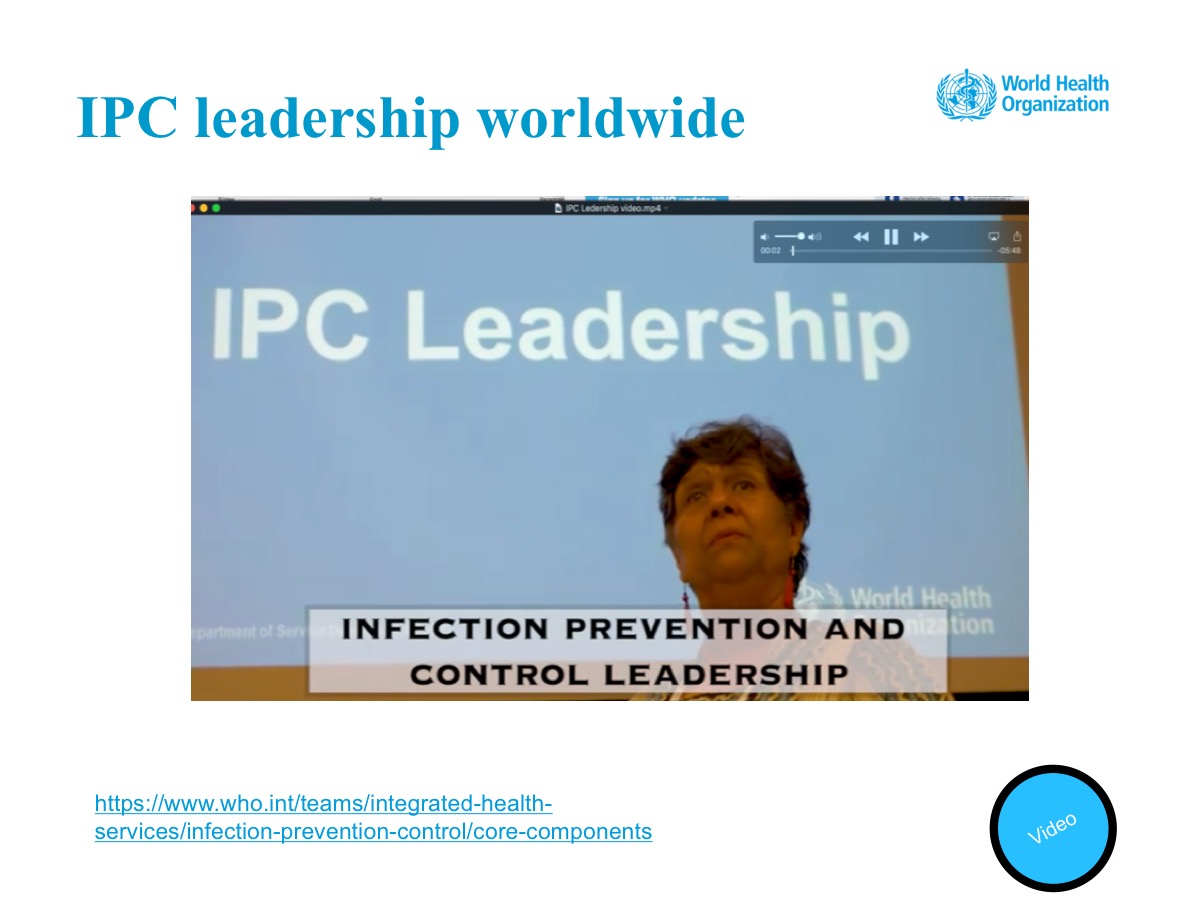 49
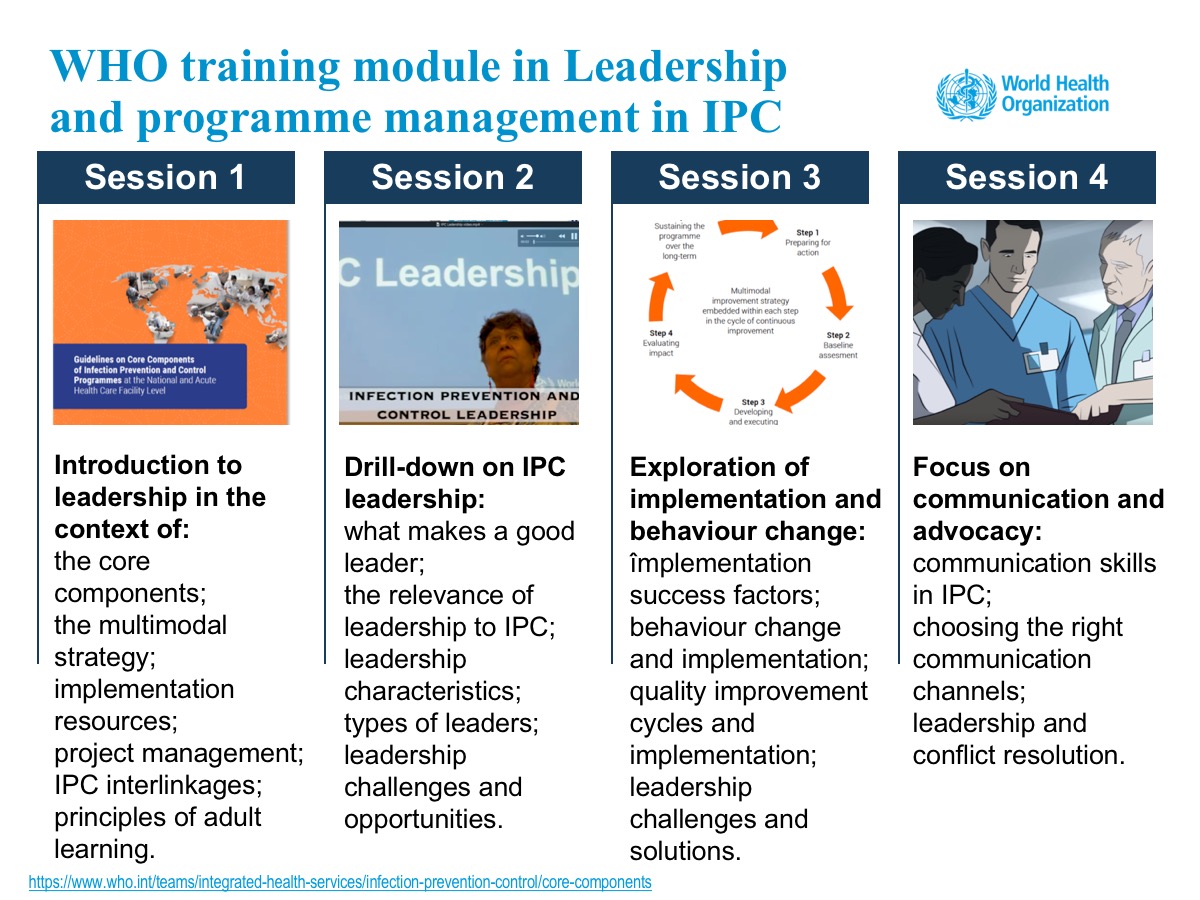 50
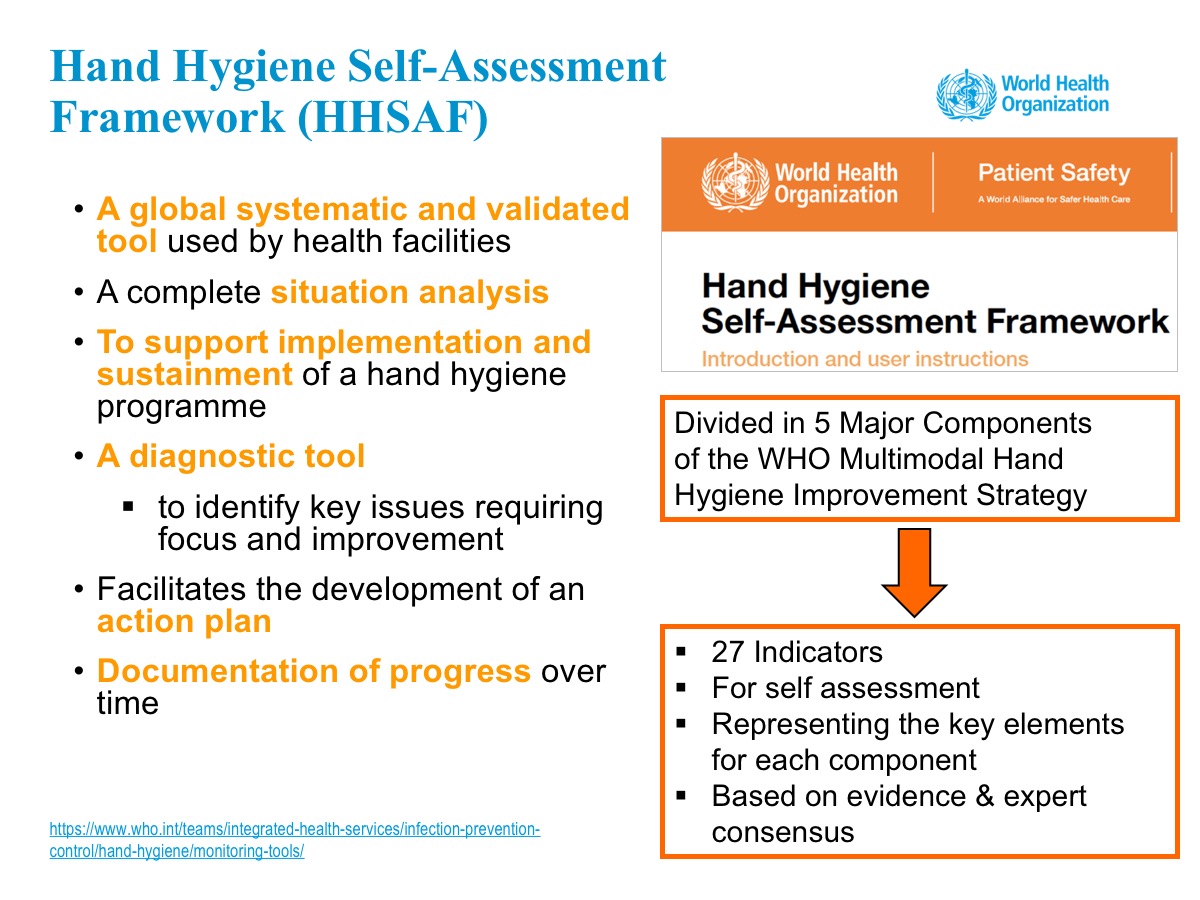 51
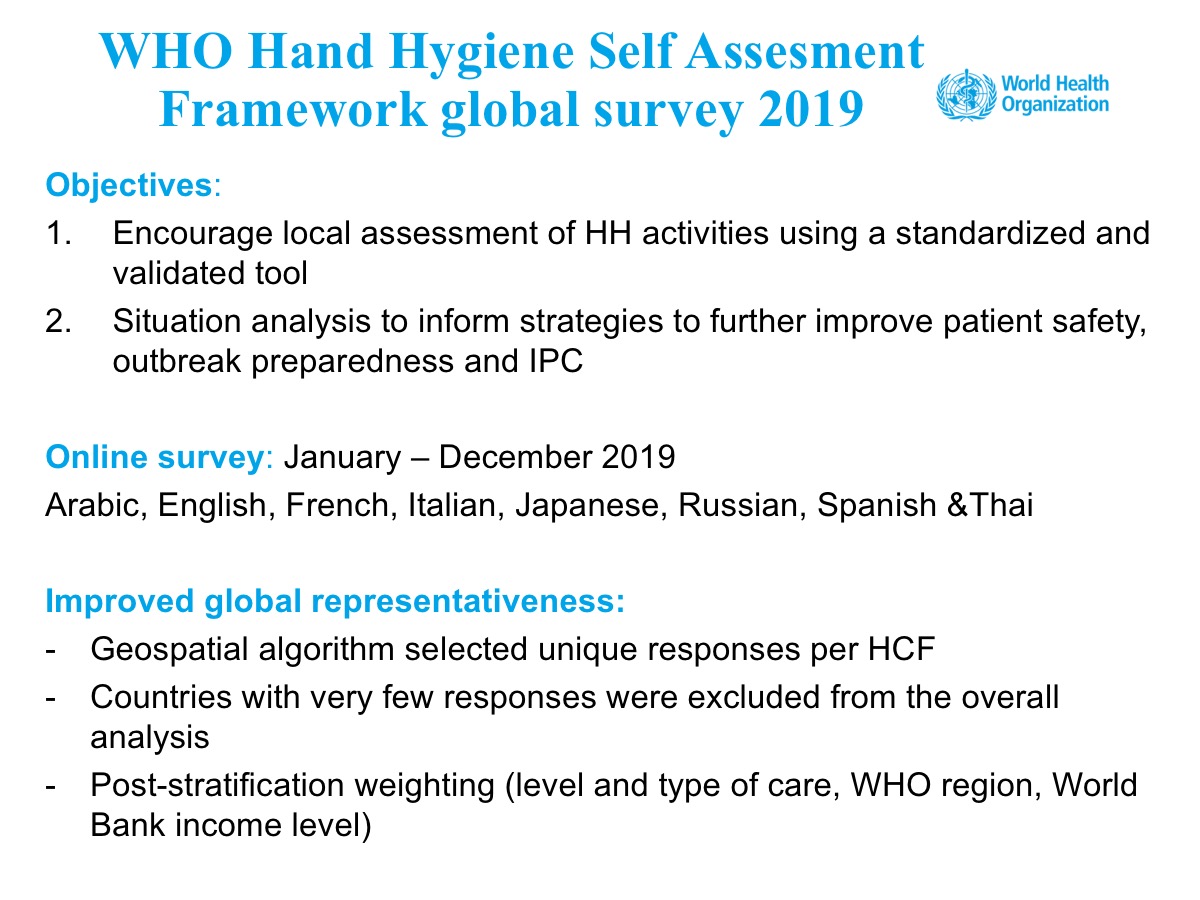 52
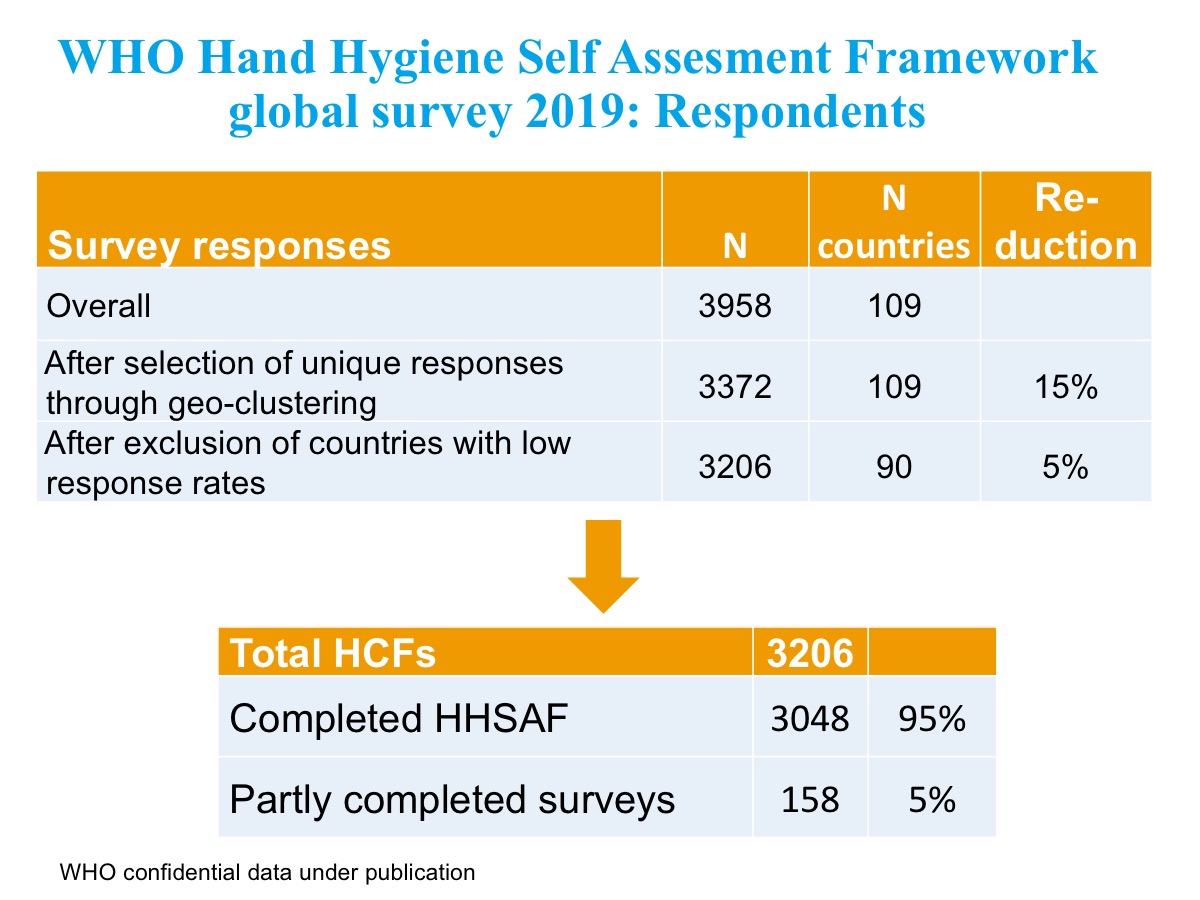 53
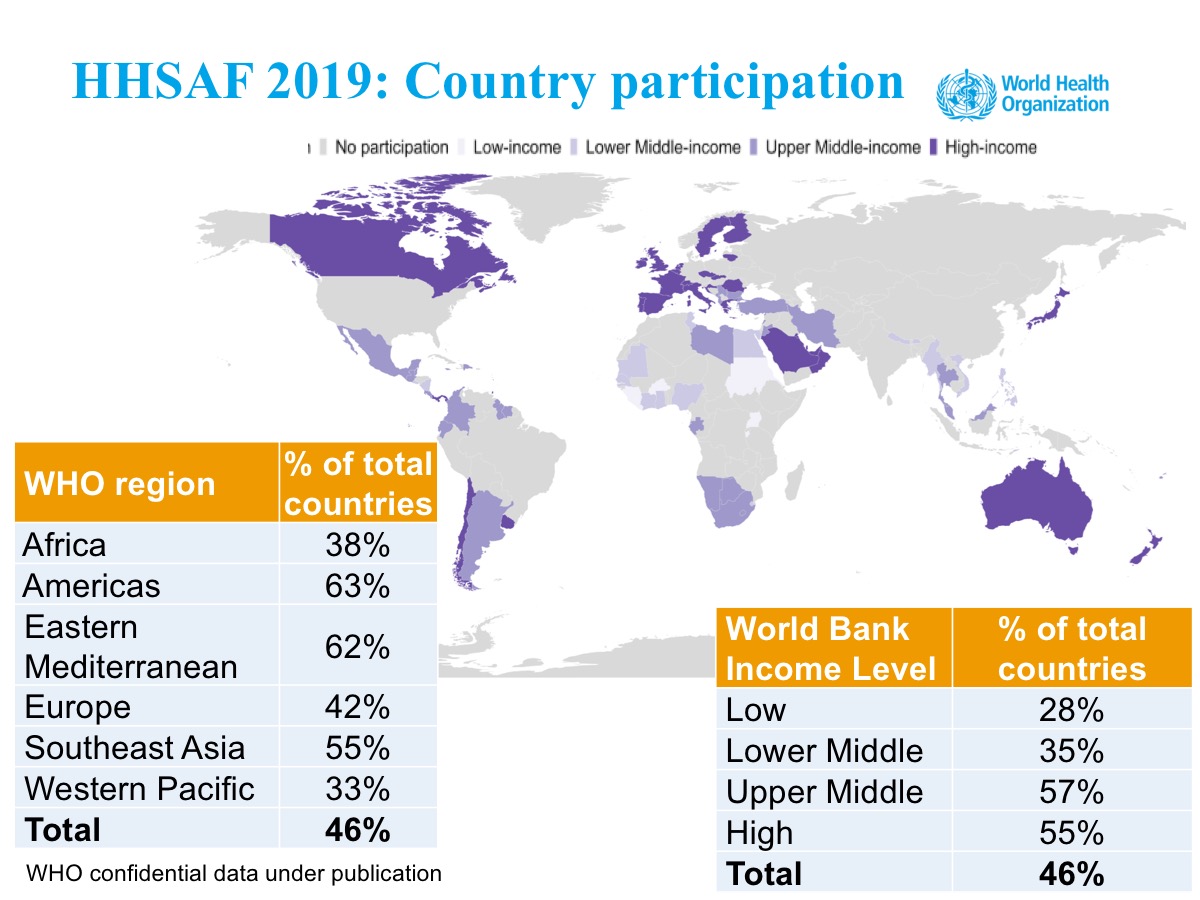 54
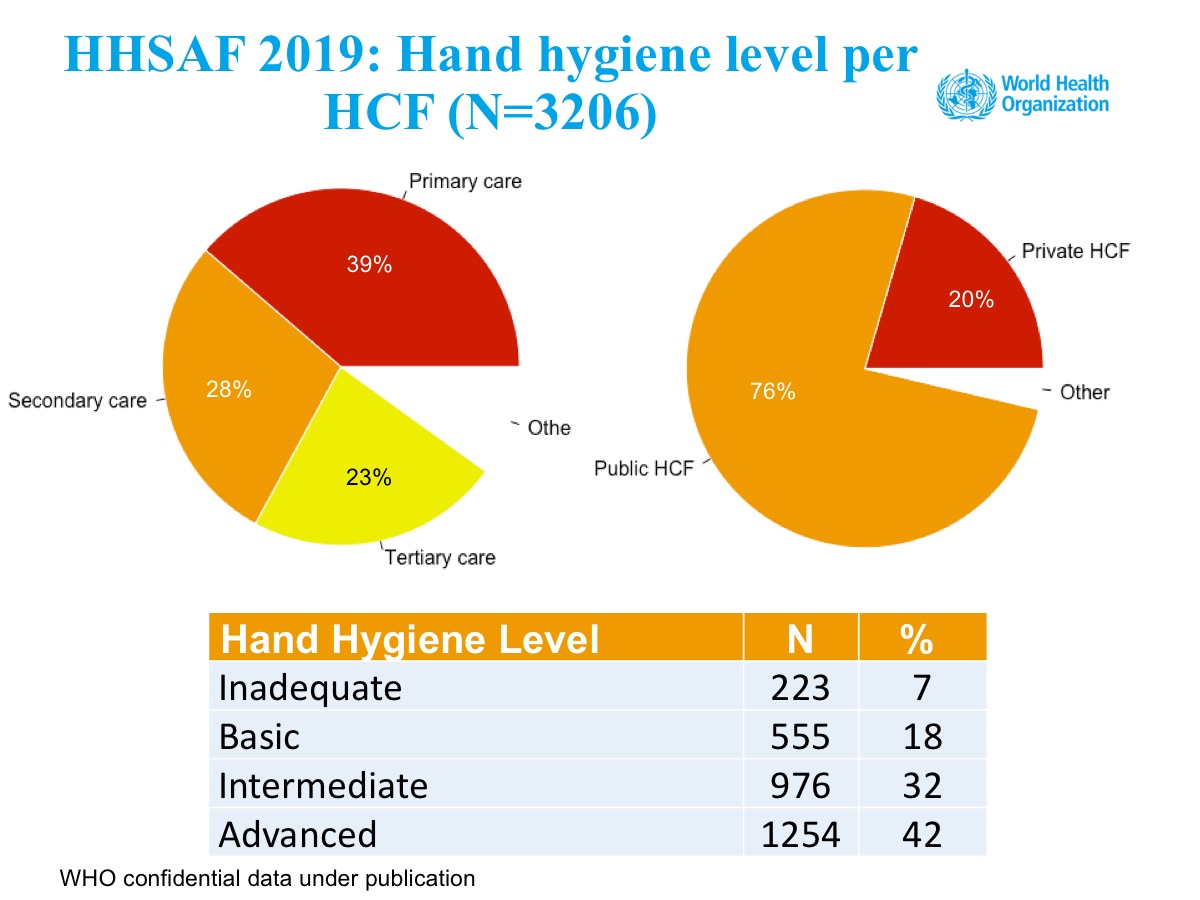 55
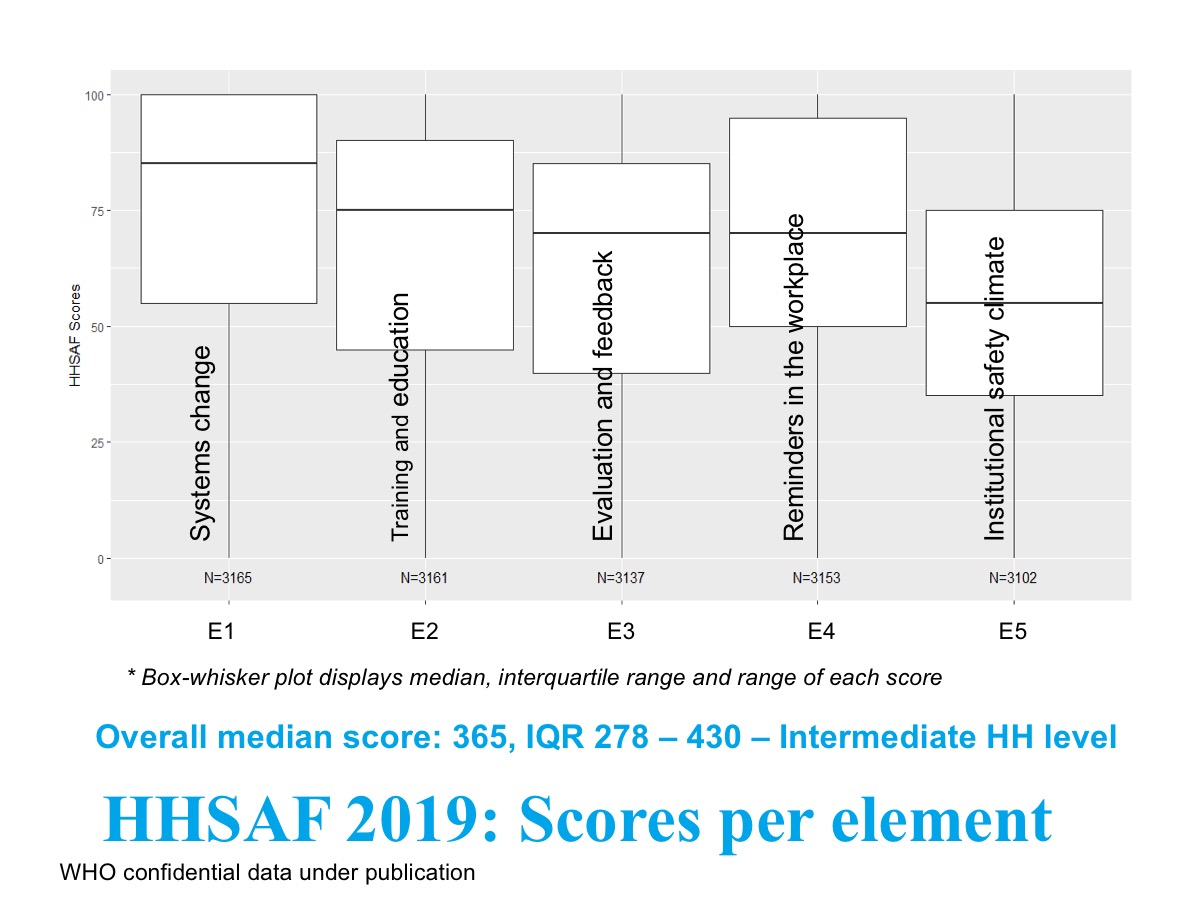 56
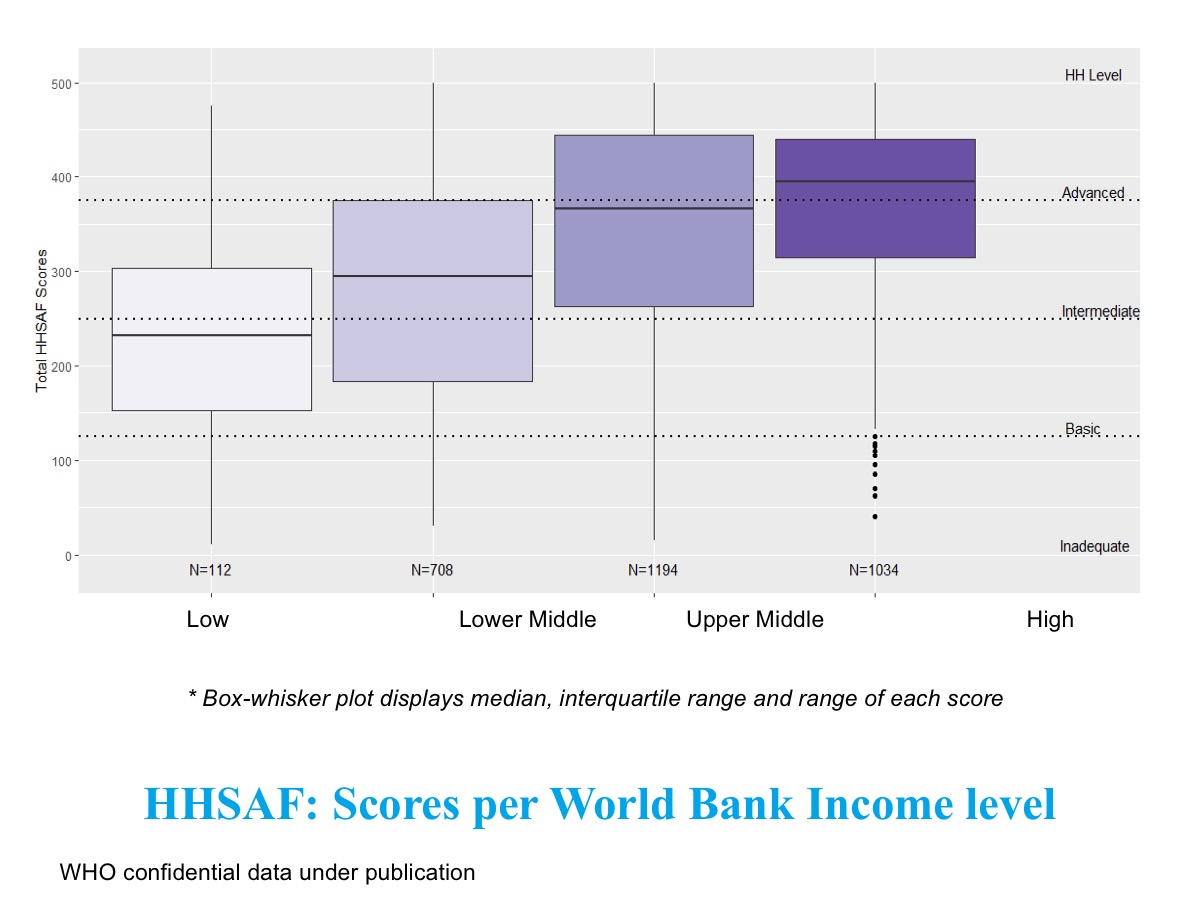 57
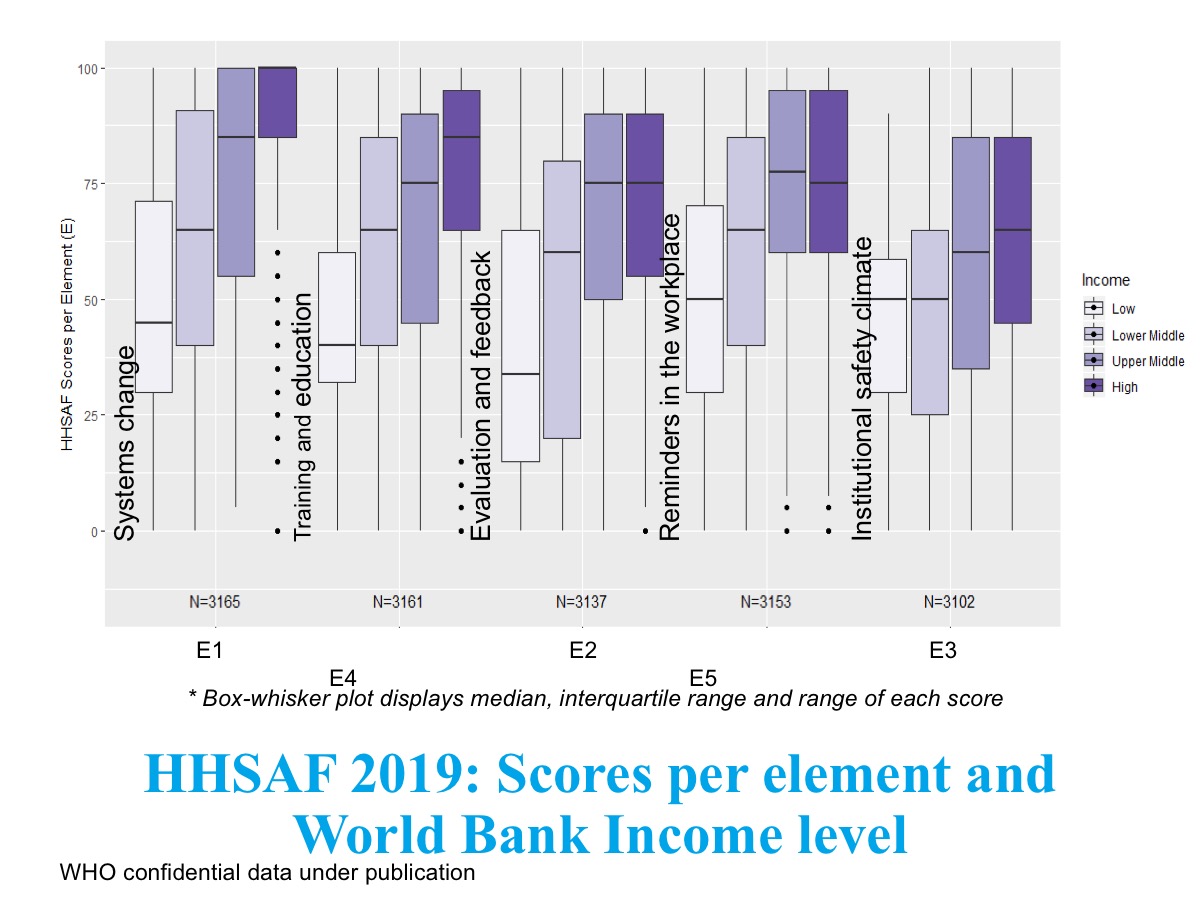 58
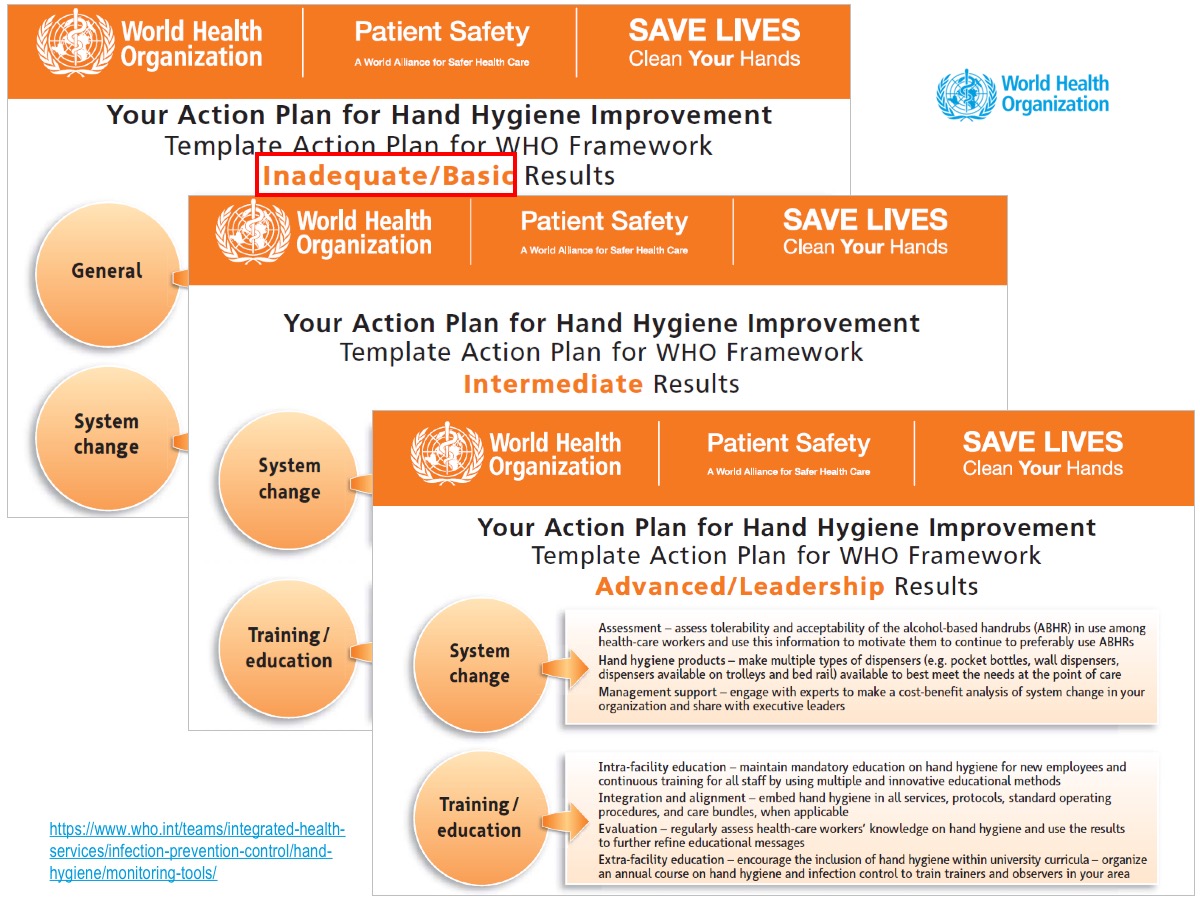 59
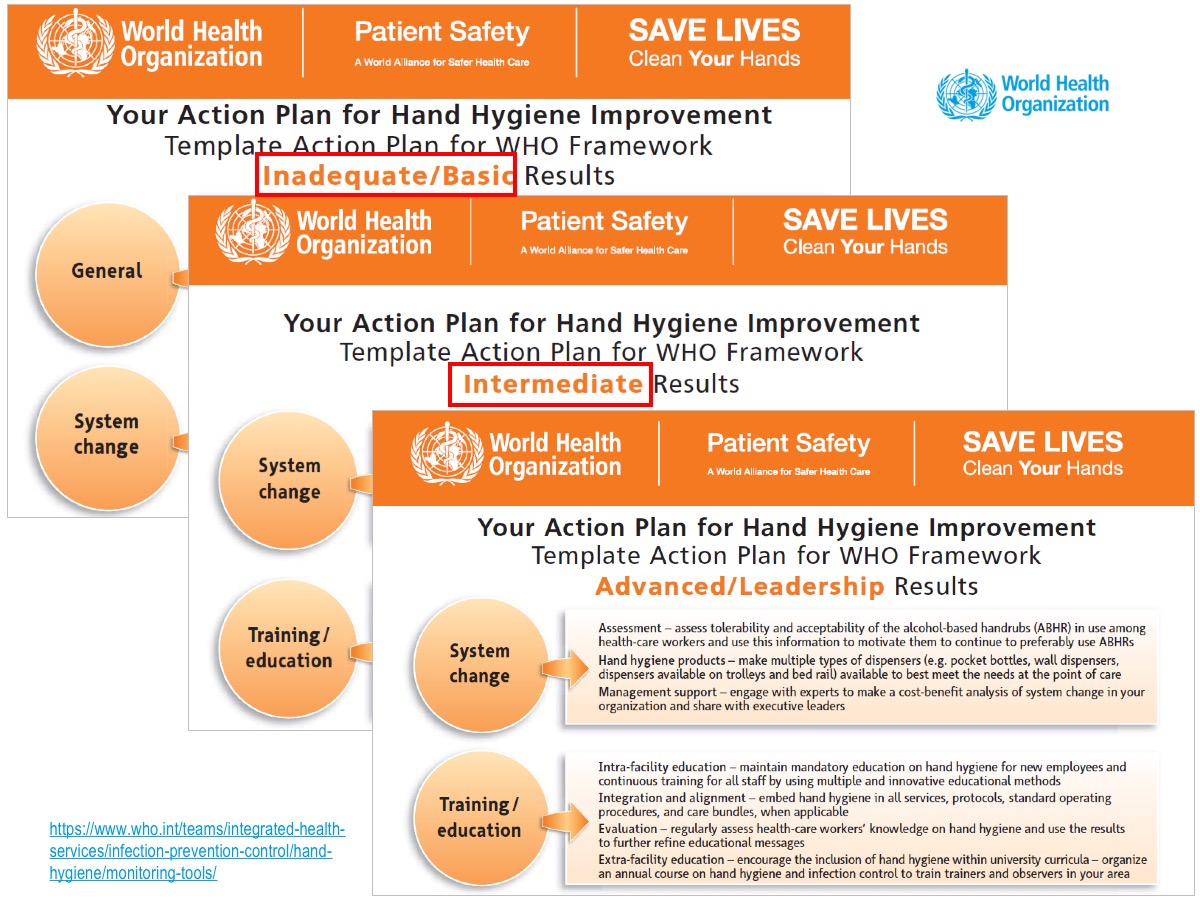 60
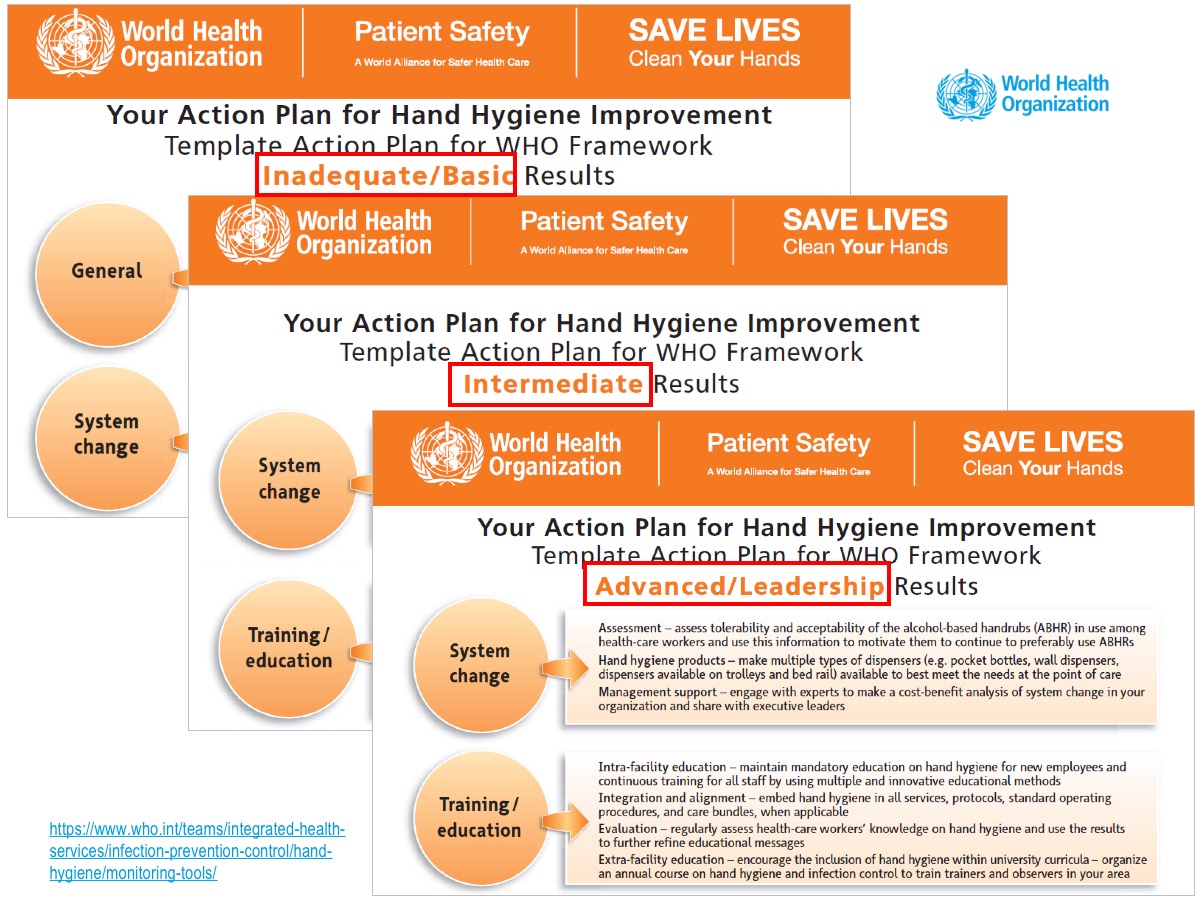 61
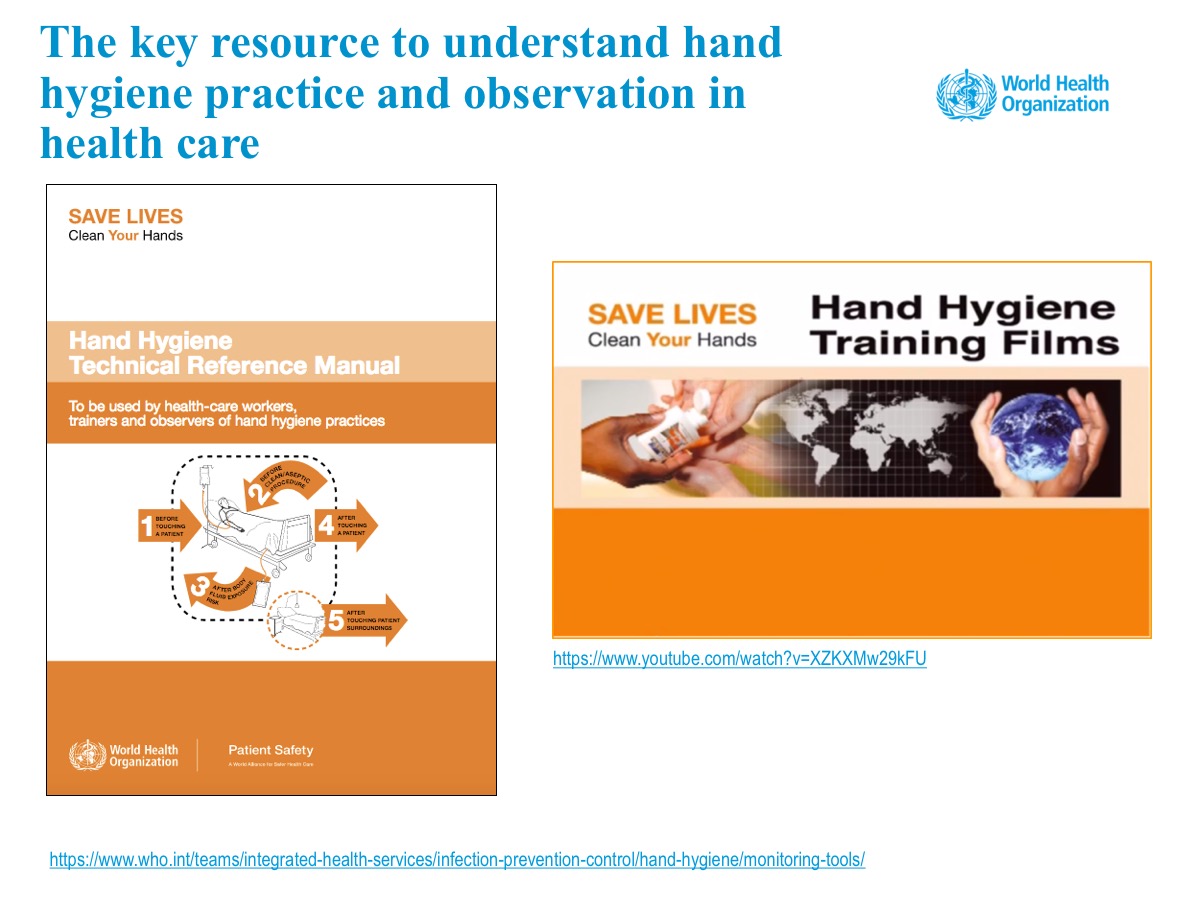 62
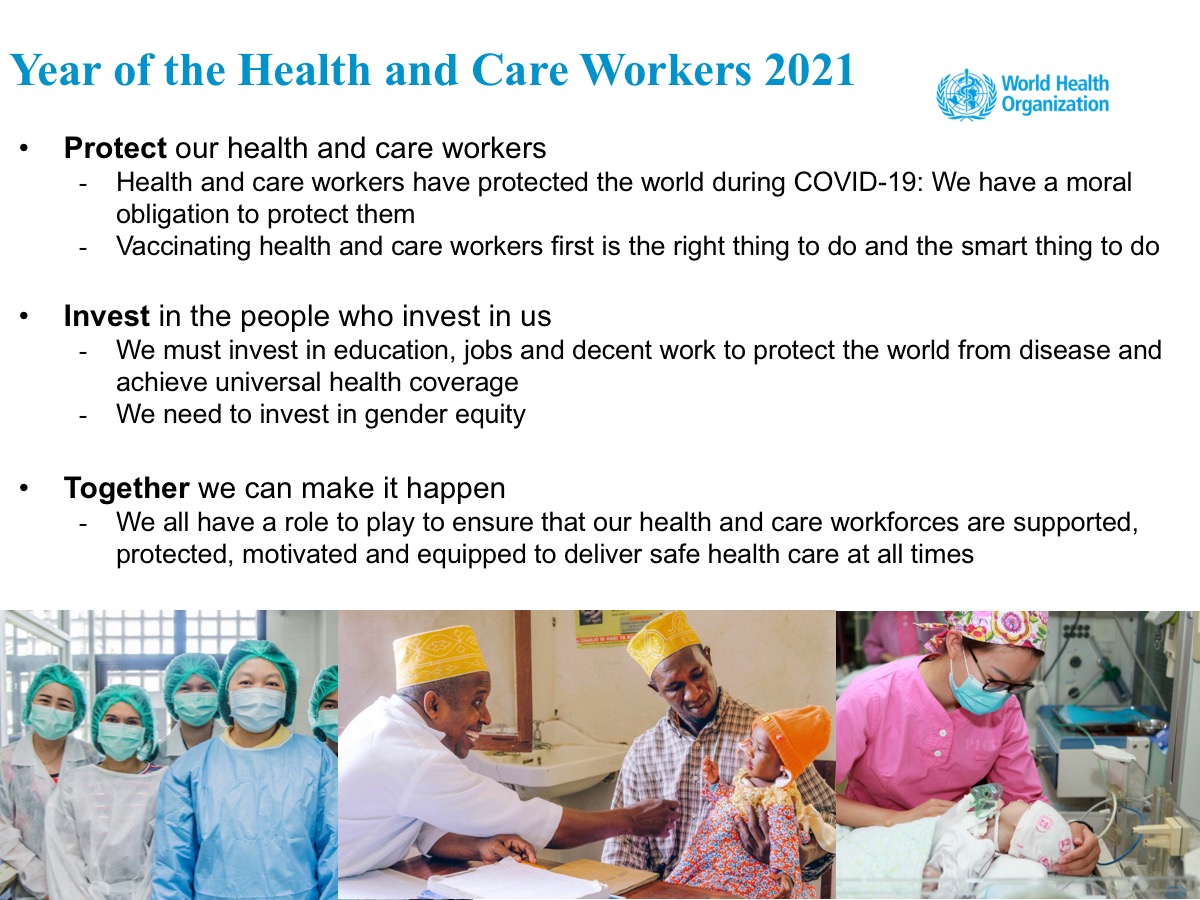 63
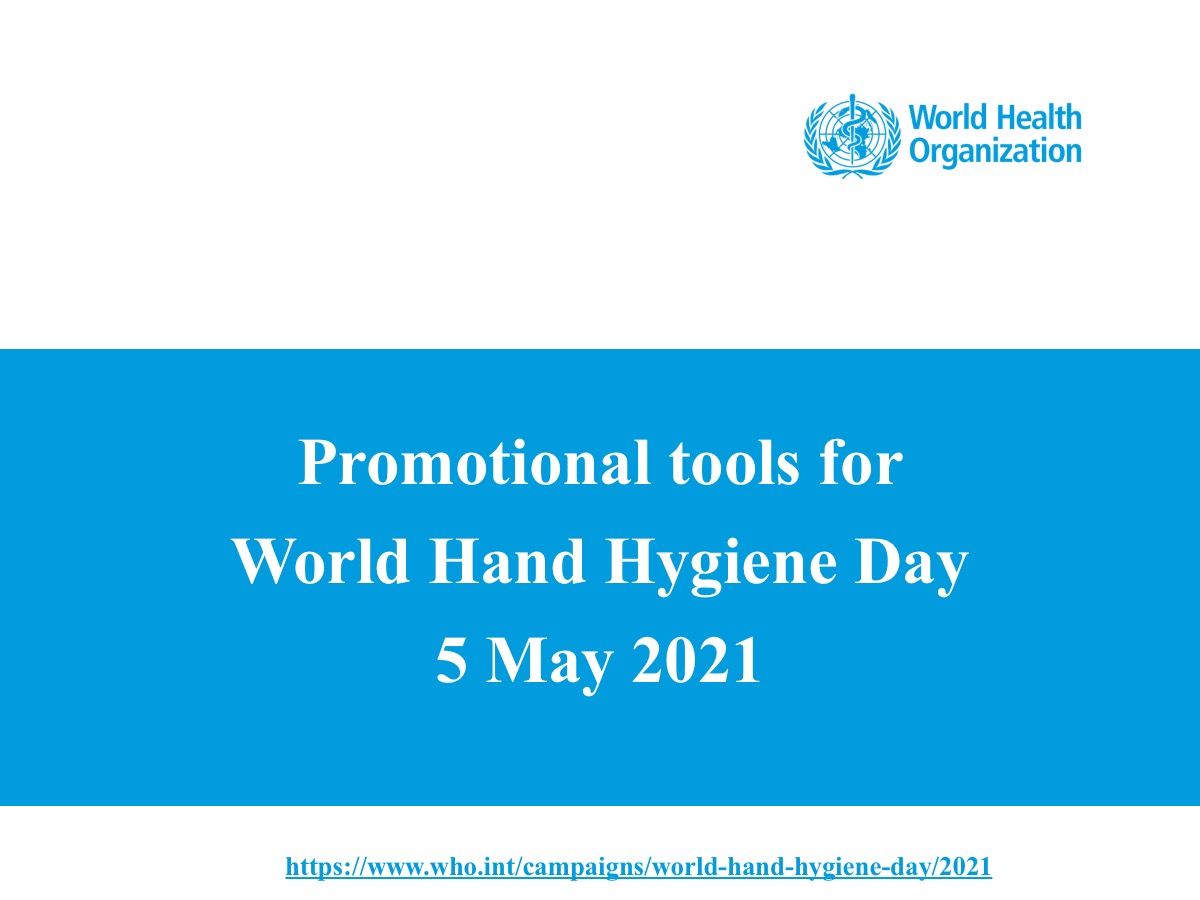 64
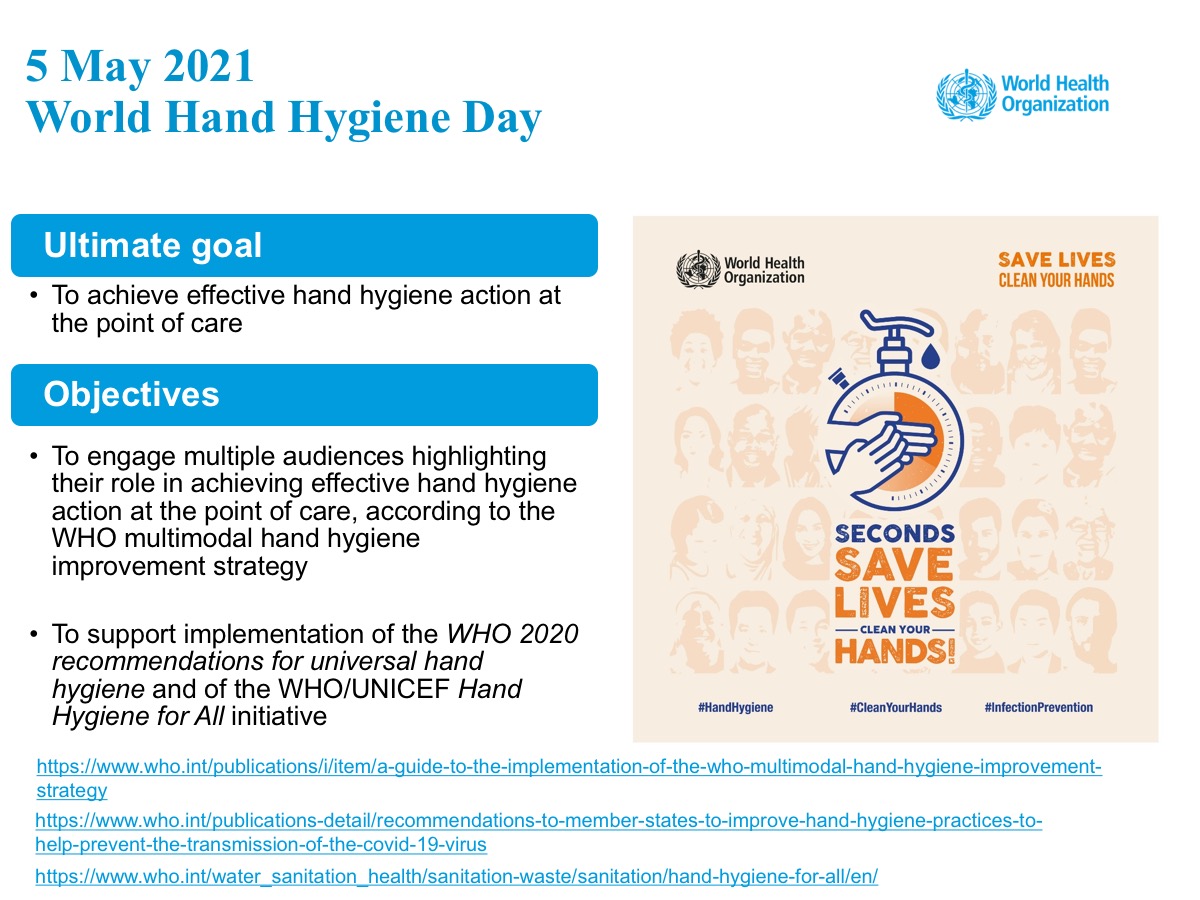 65
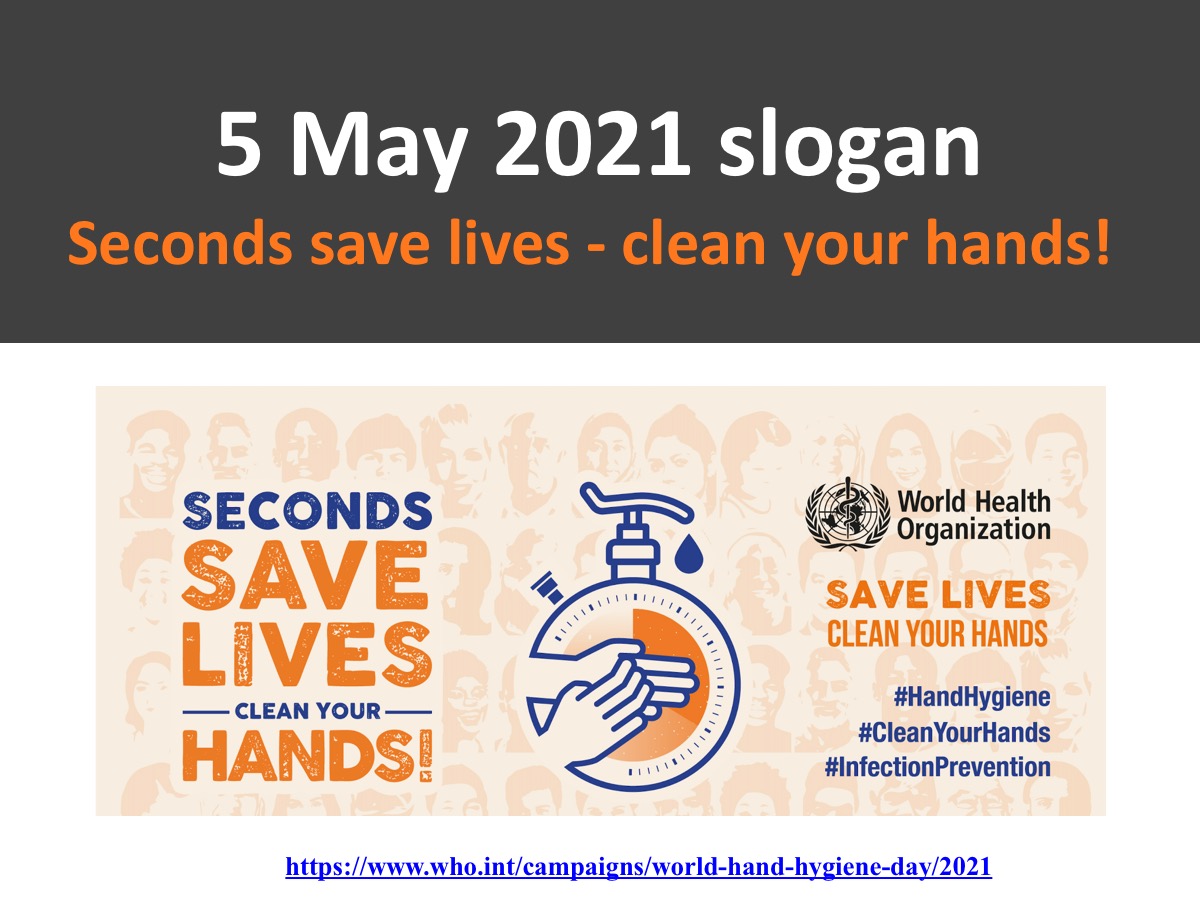 66
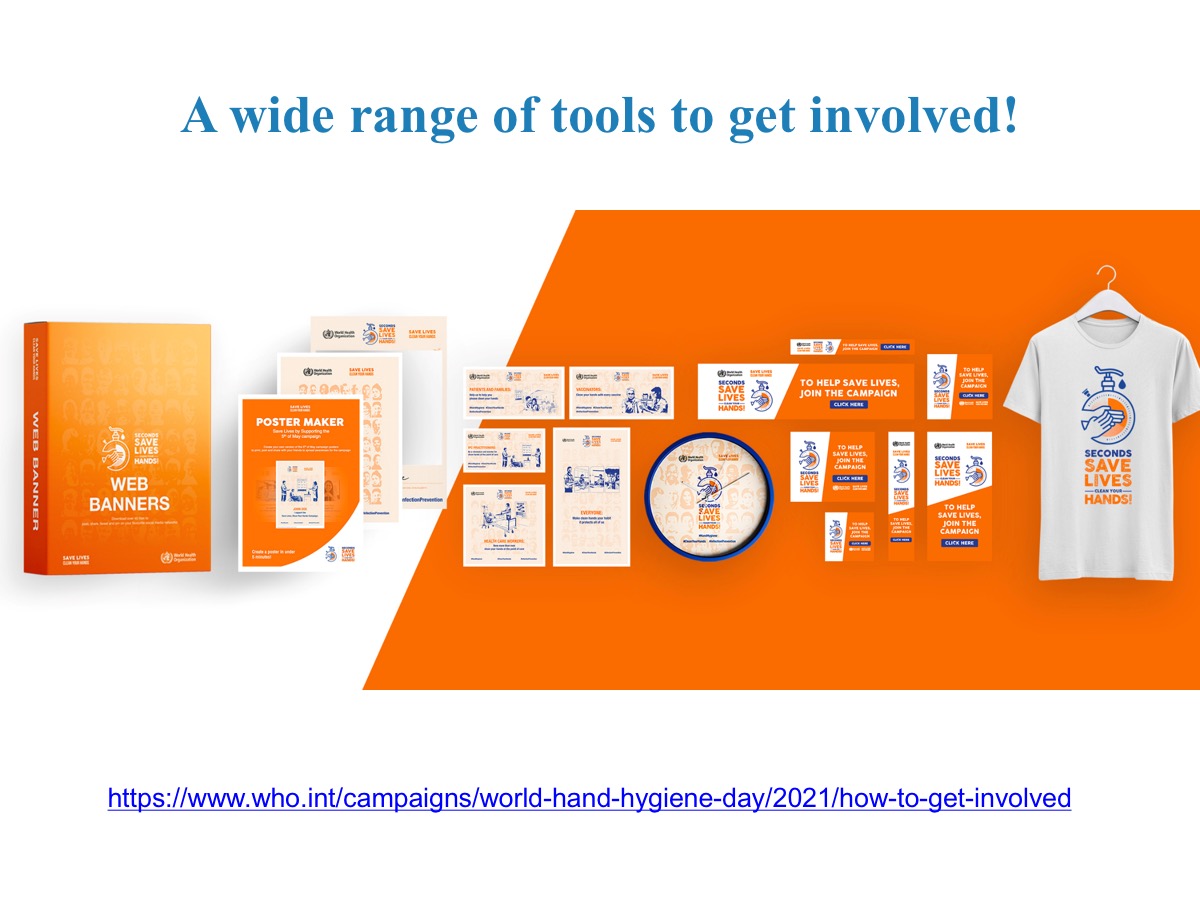 67
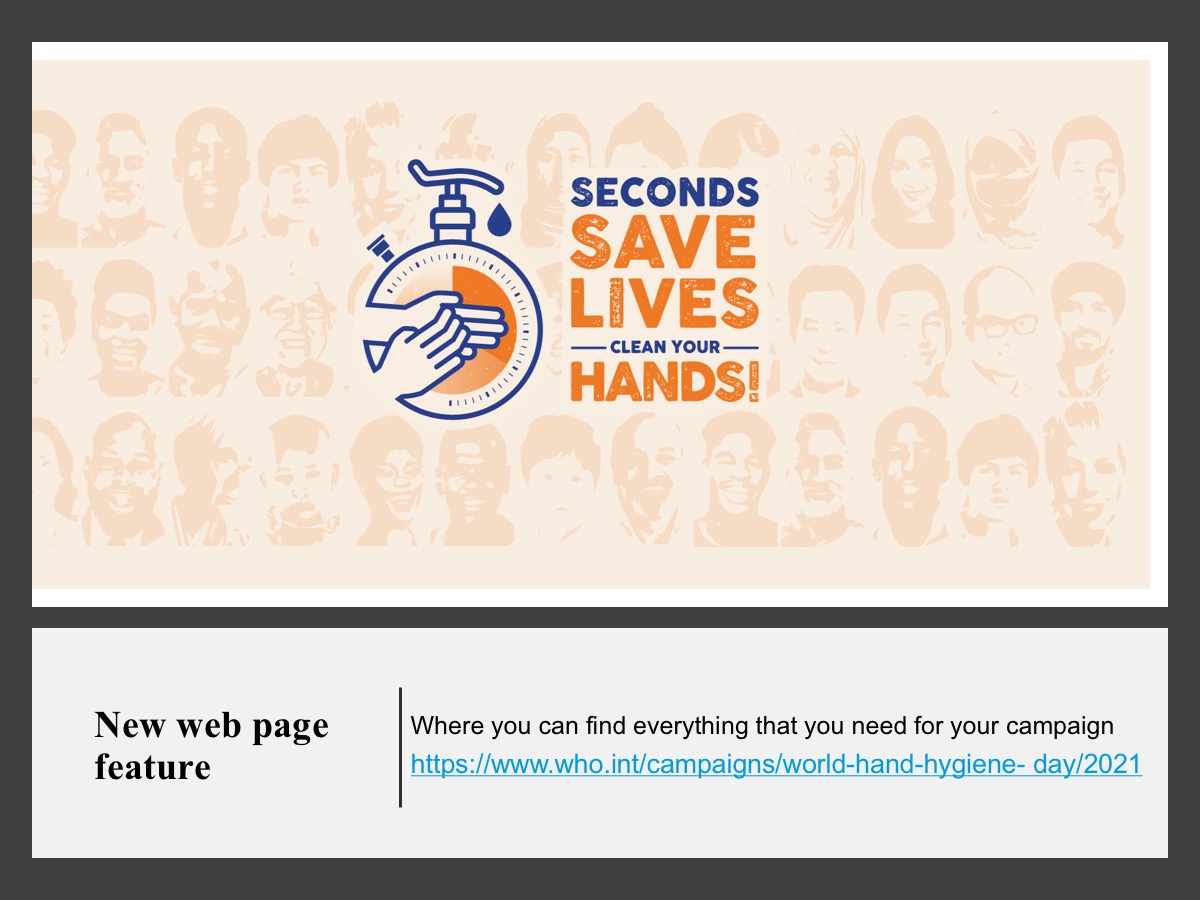 68
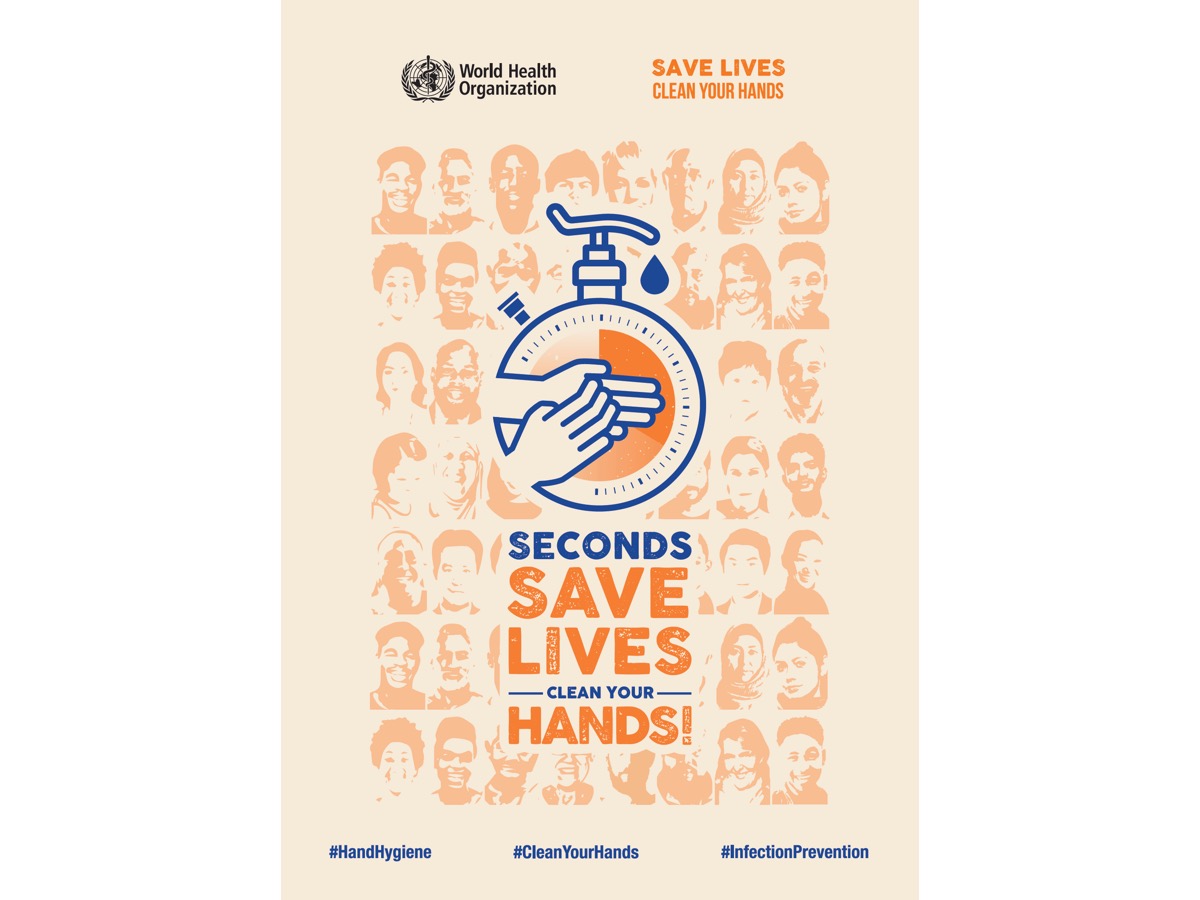 69
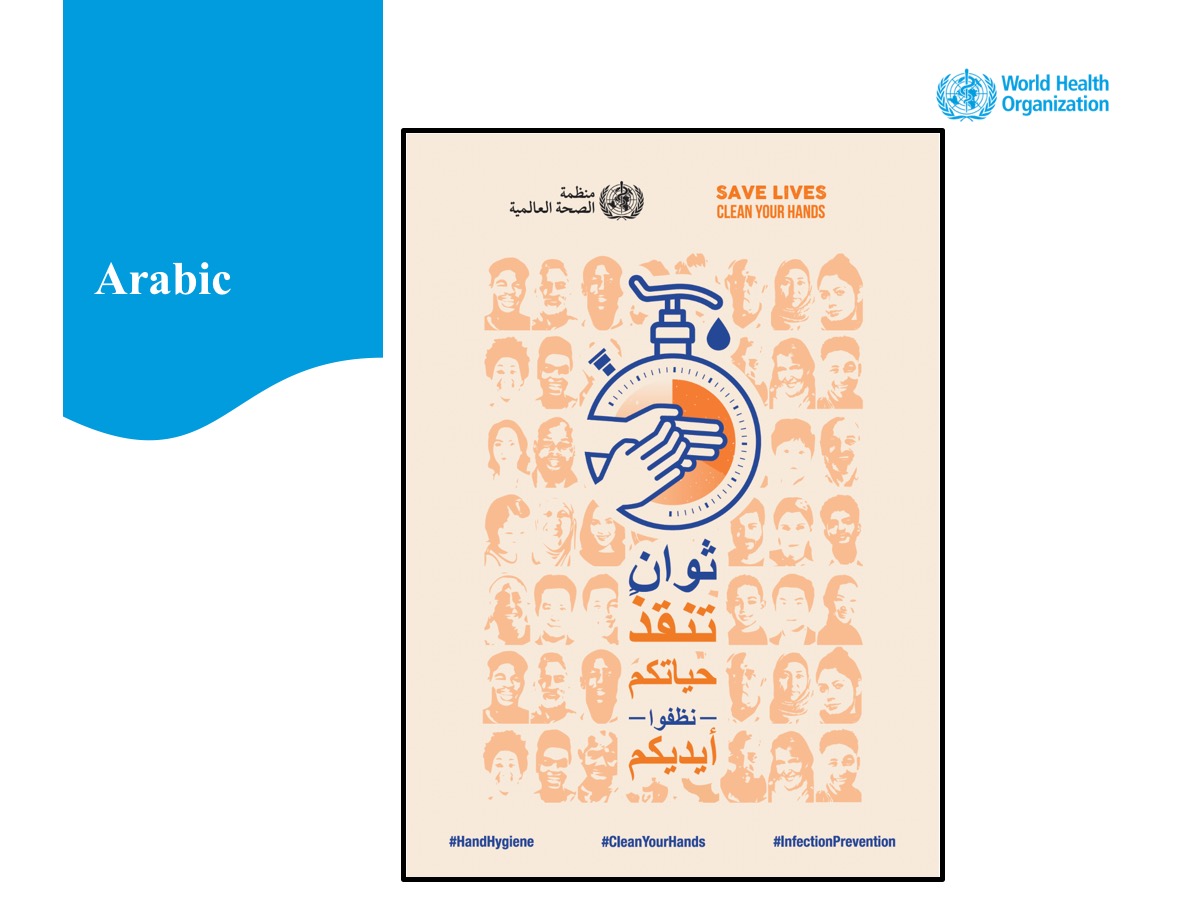 70
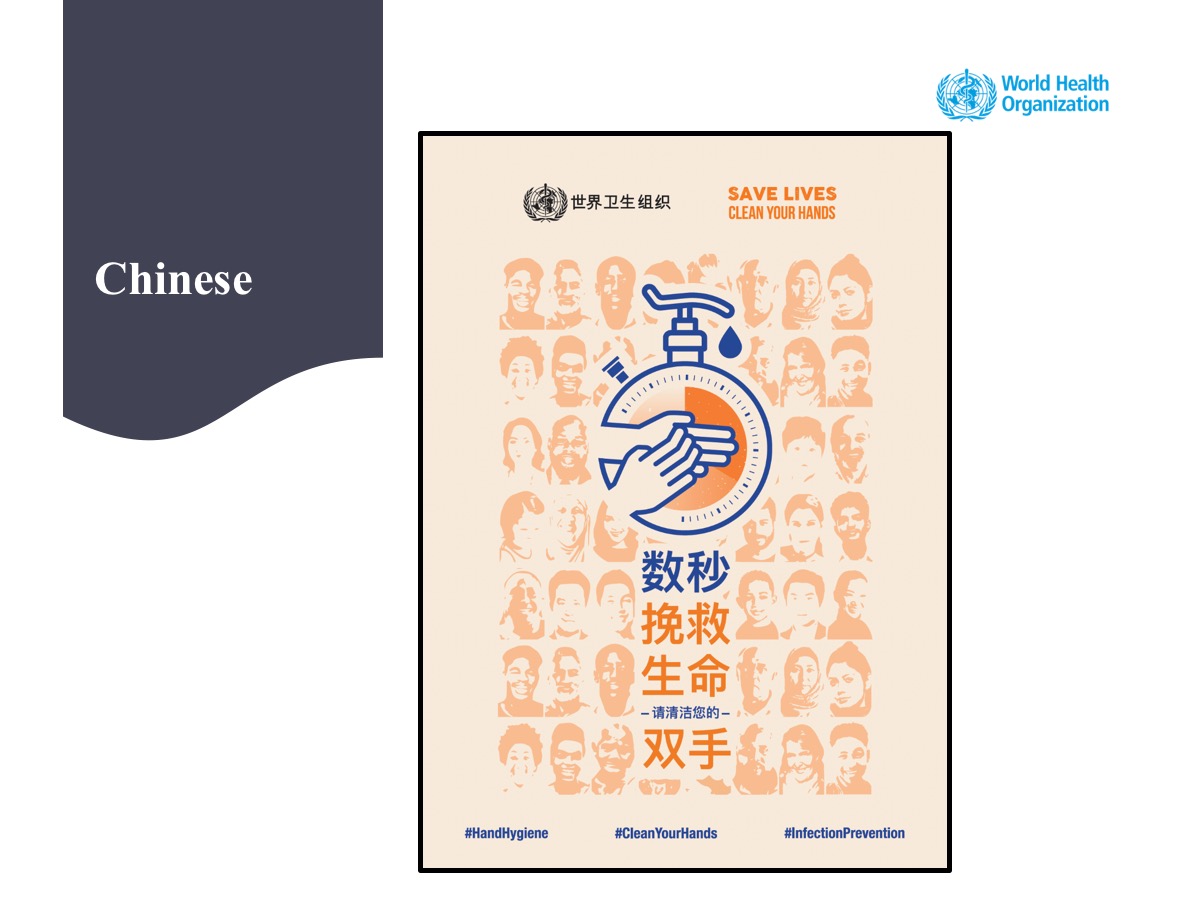 71
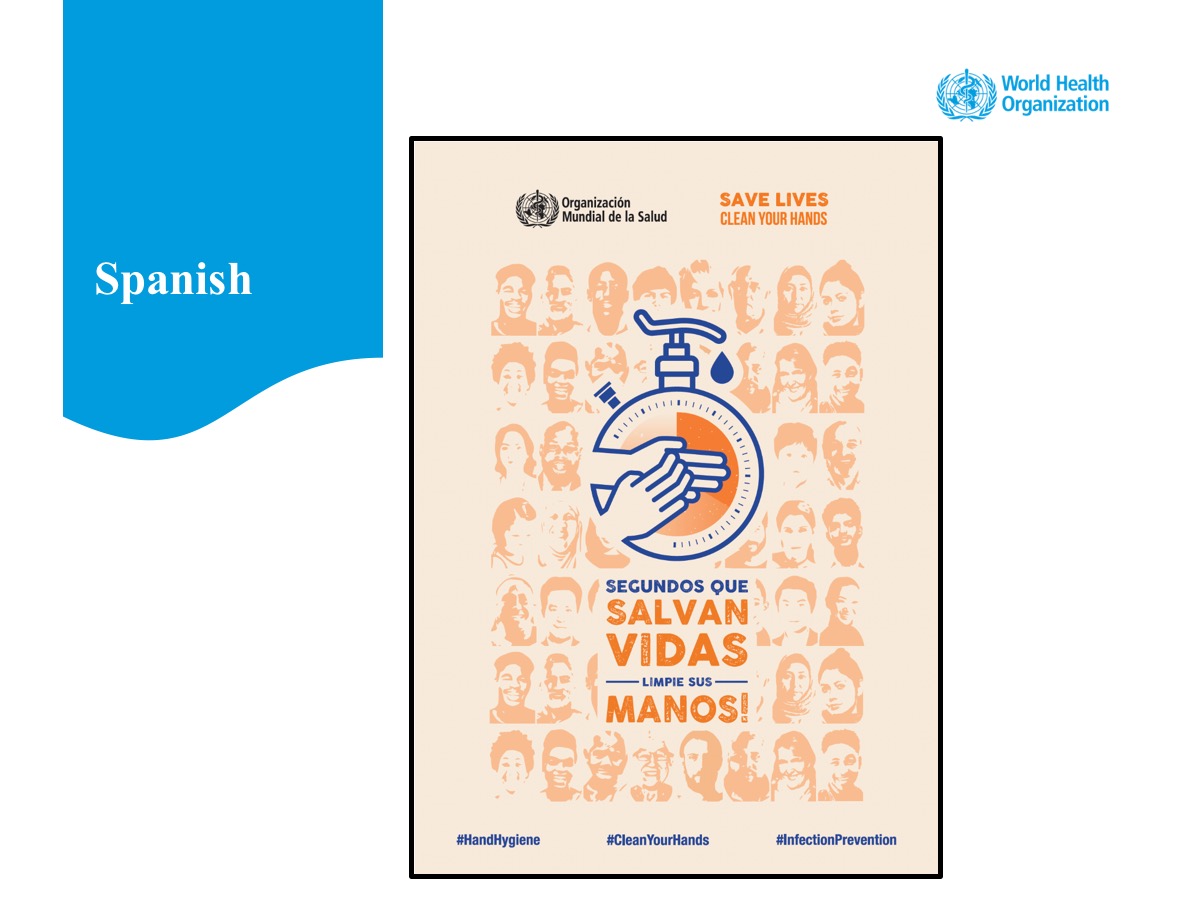 72
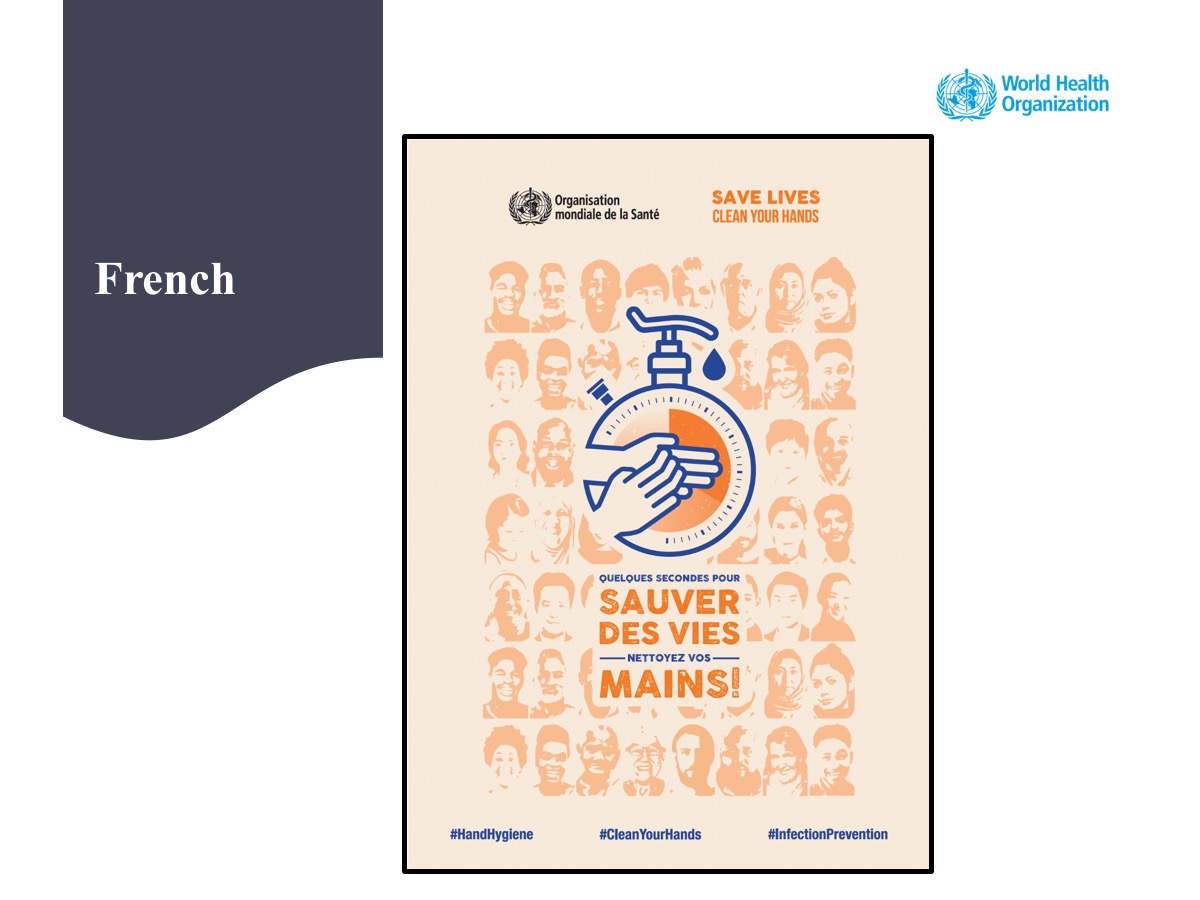 73
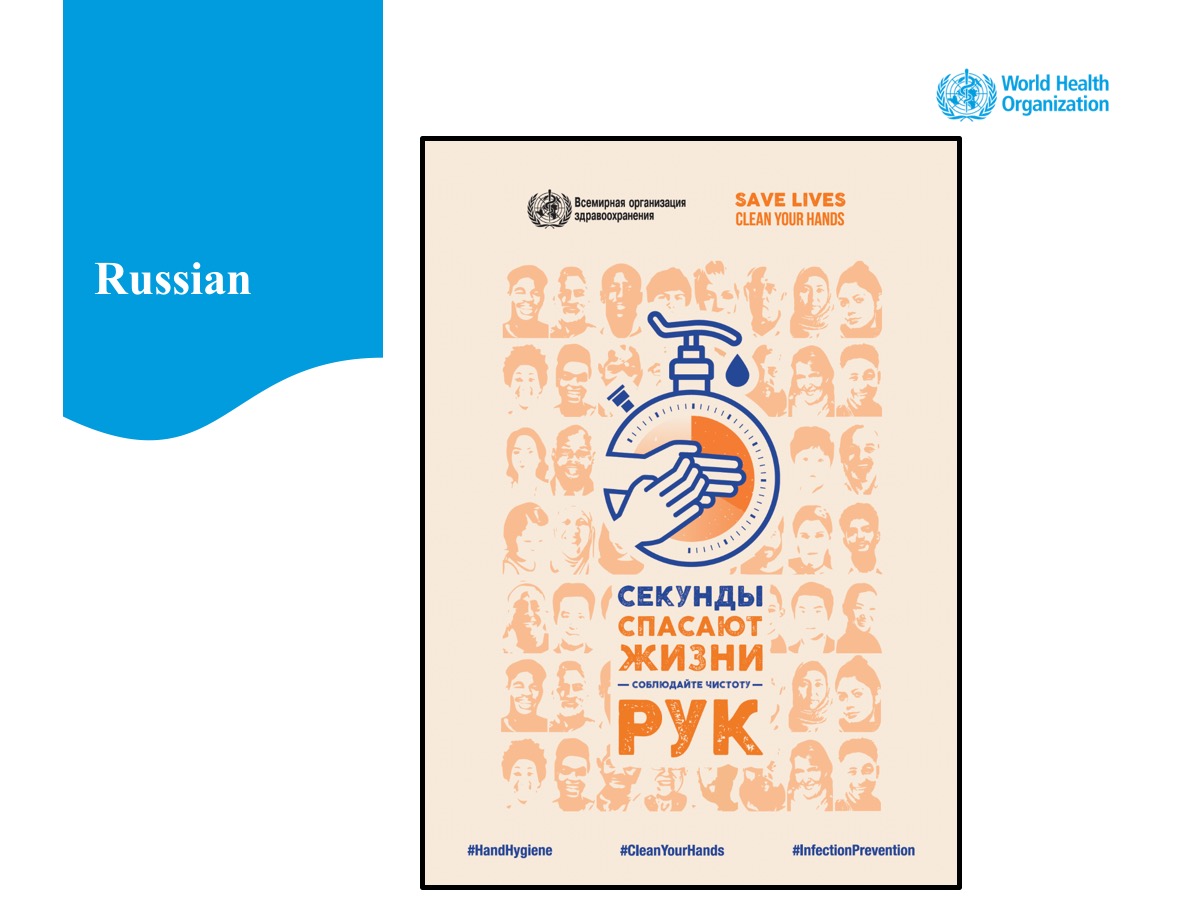 74
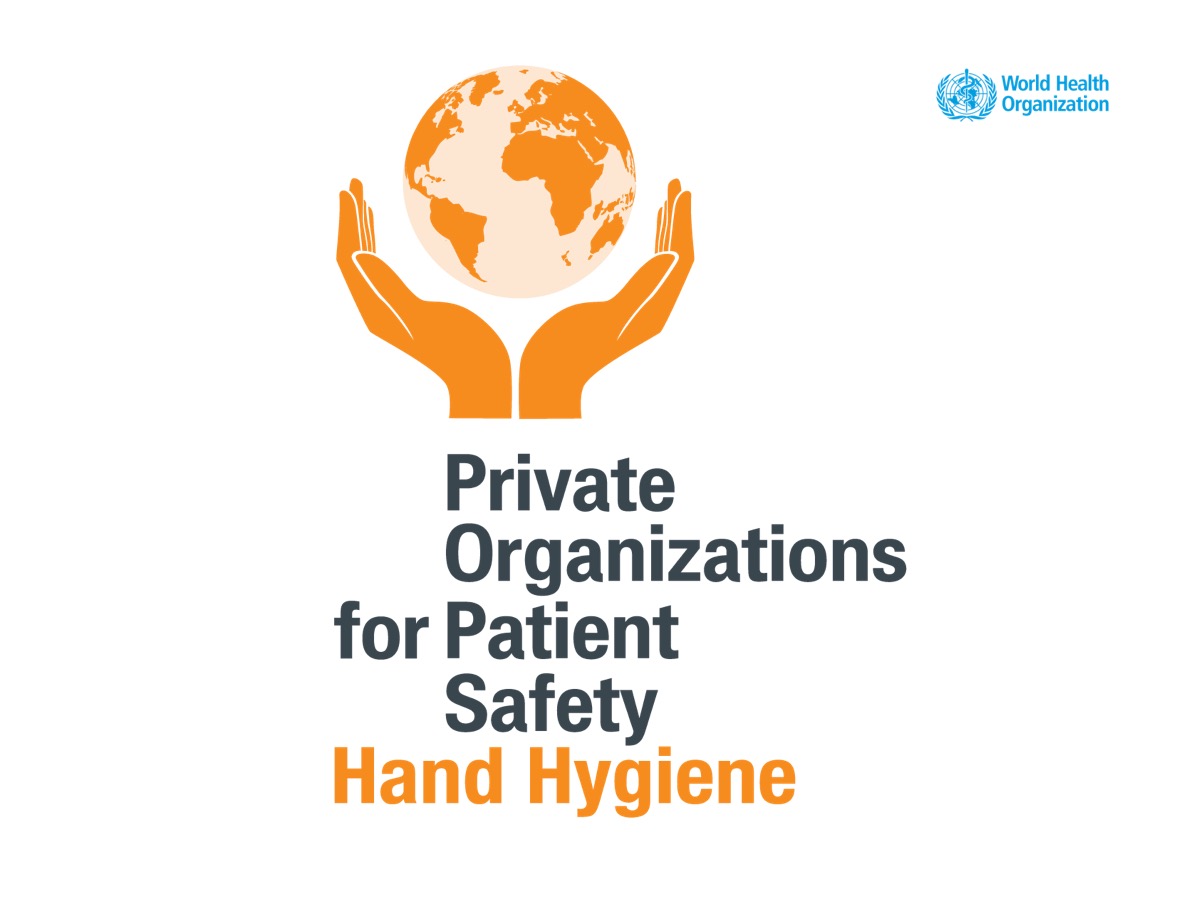 75
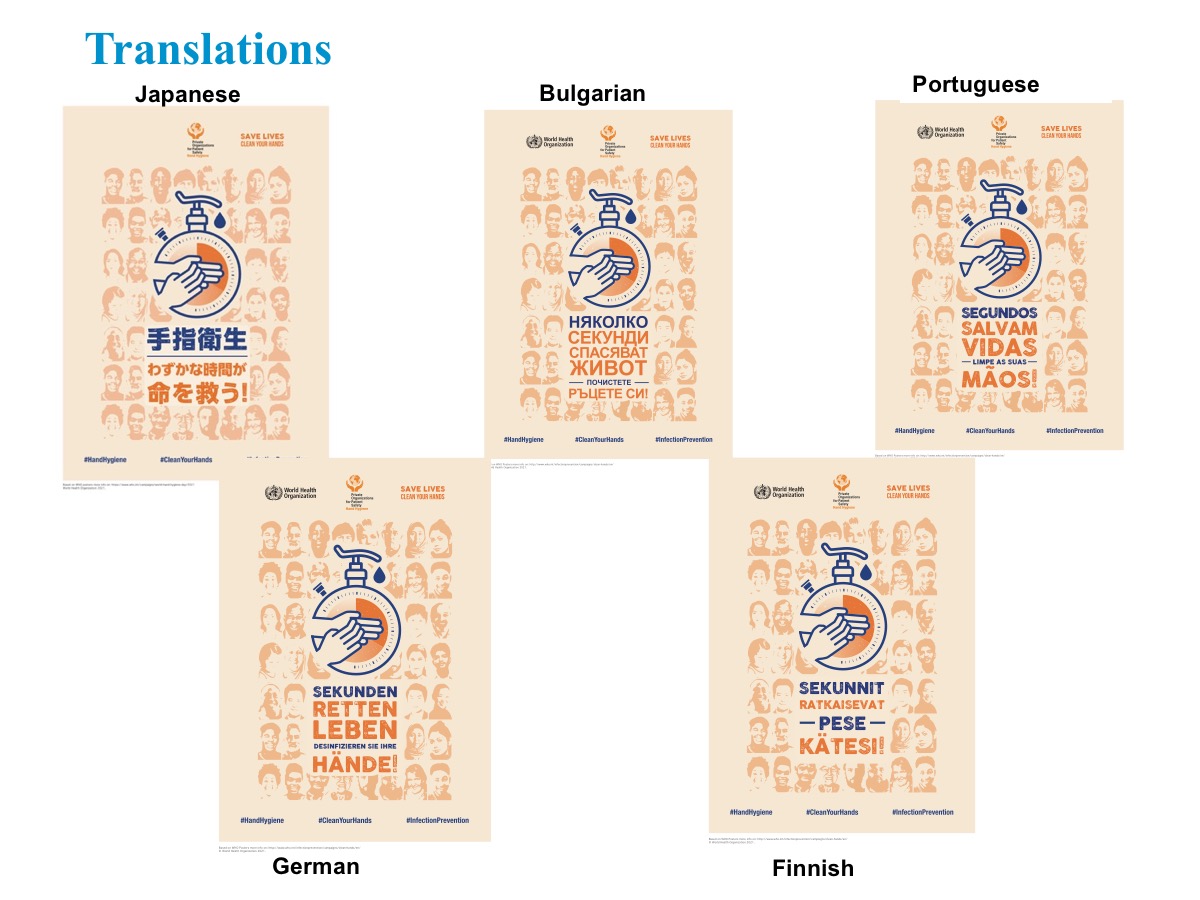 76
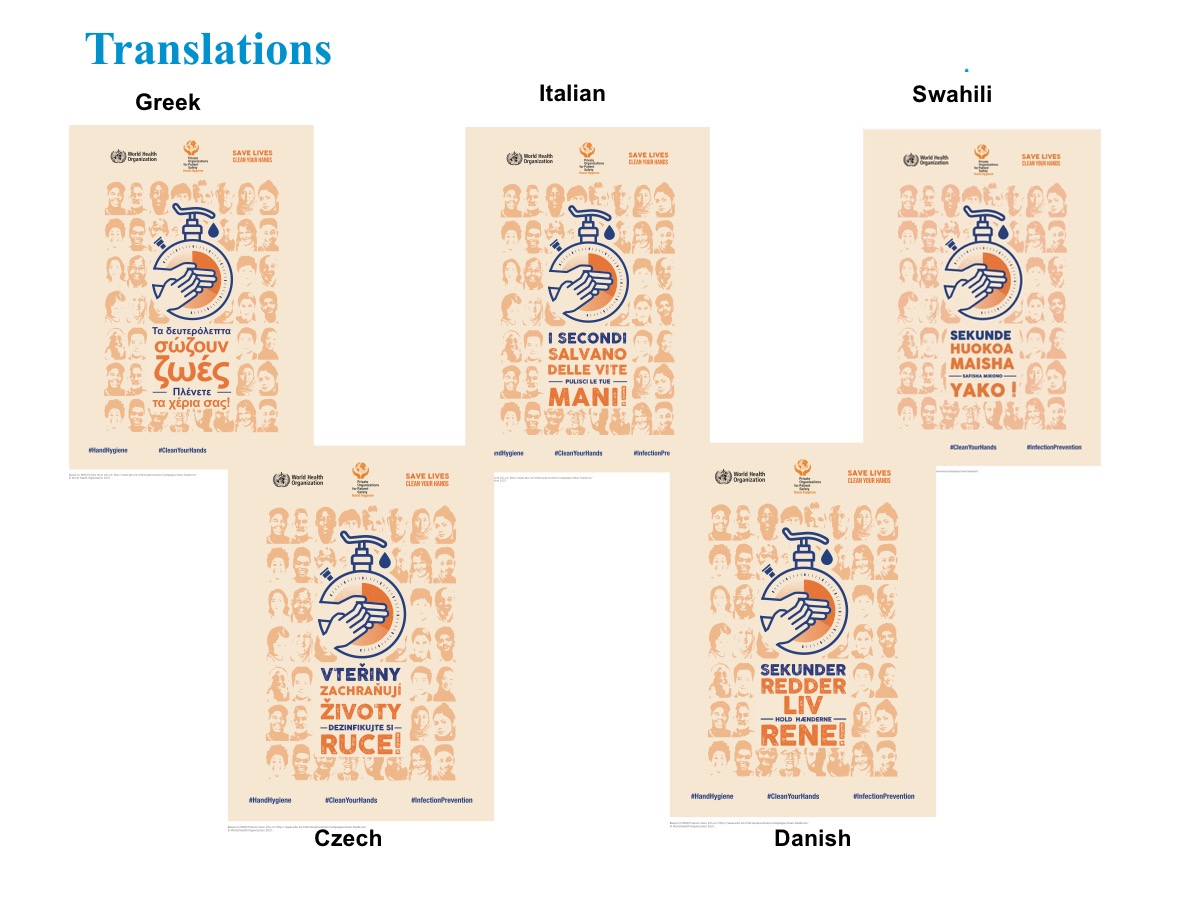 77
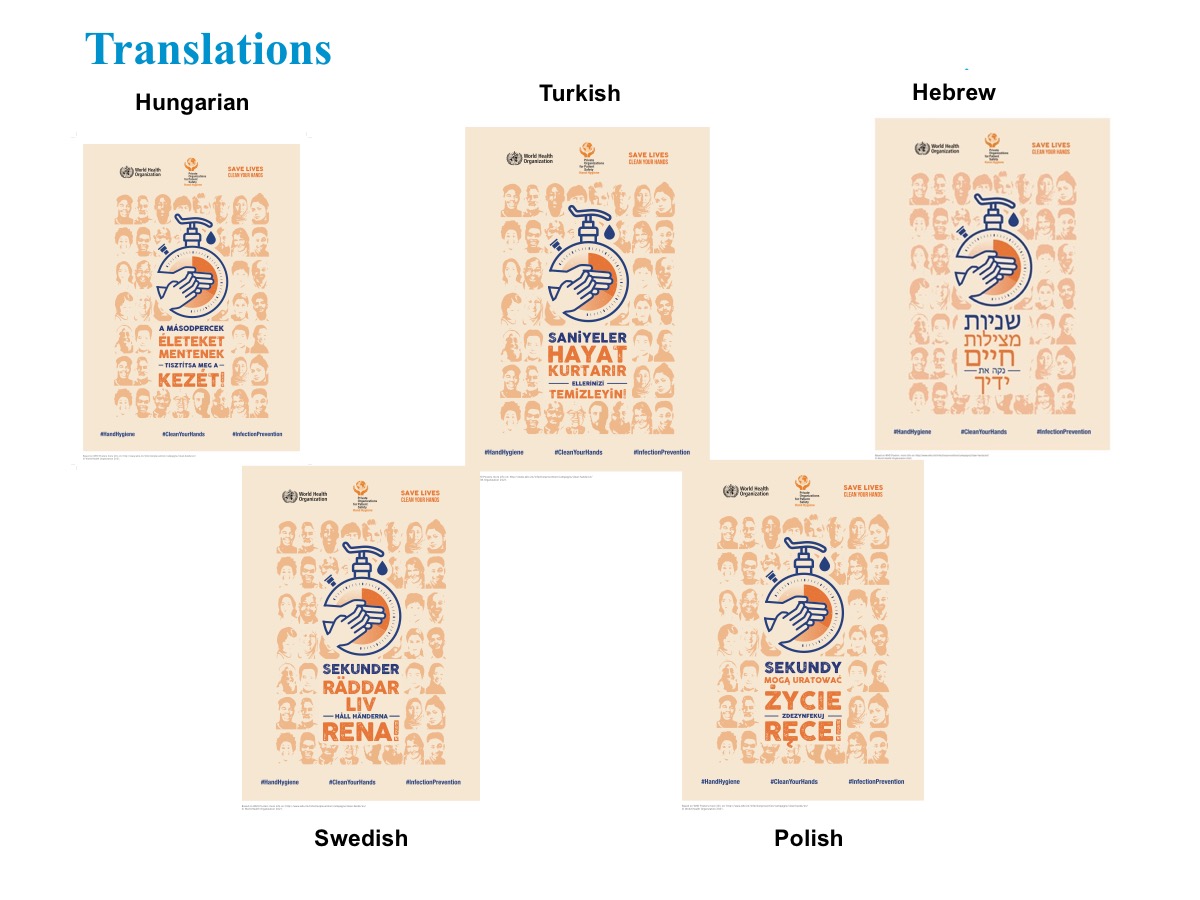 78
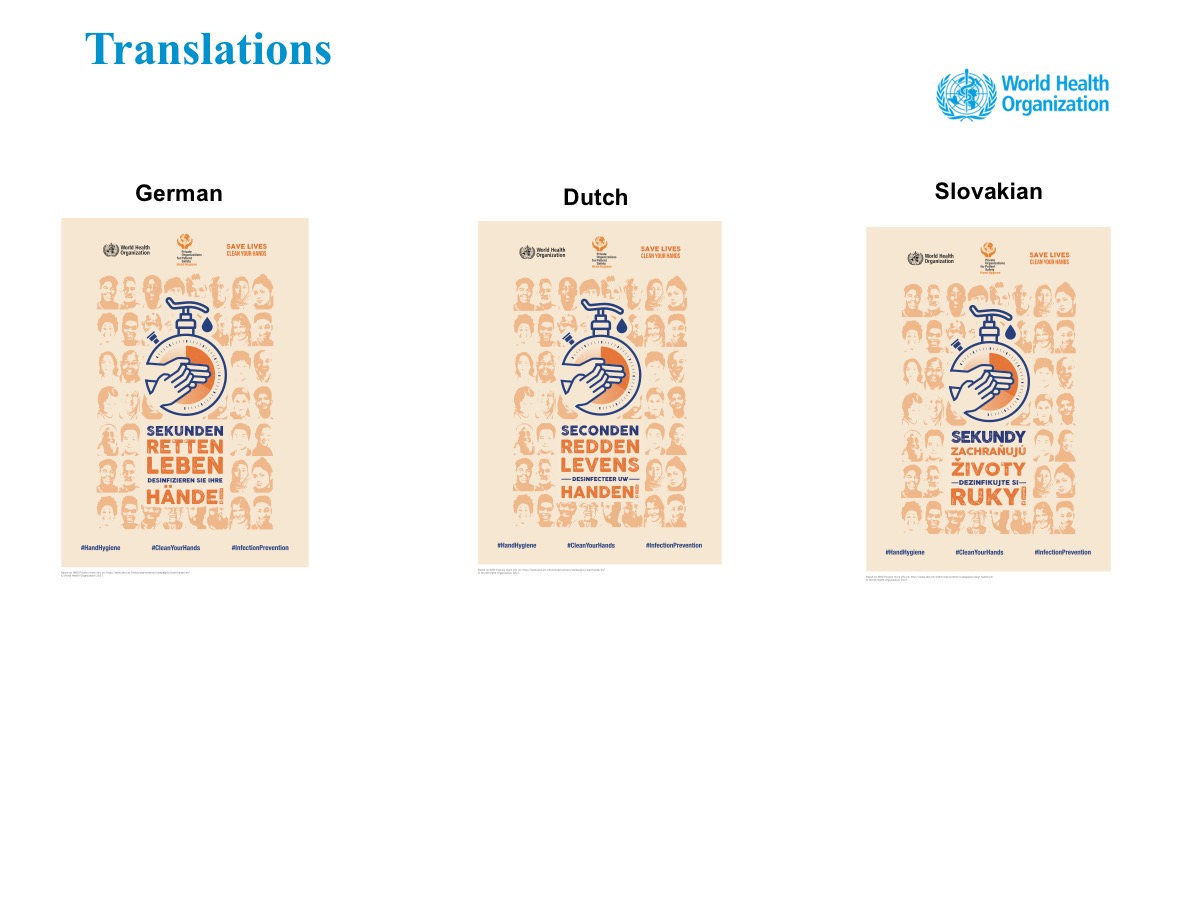 79
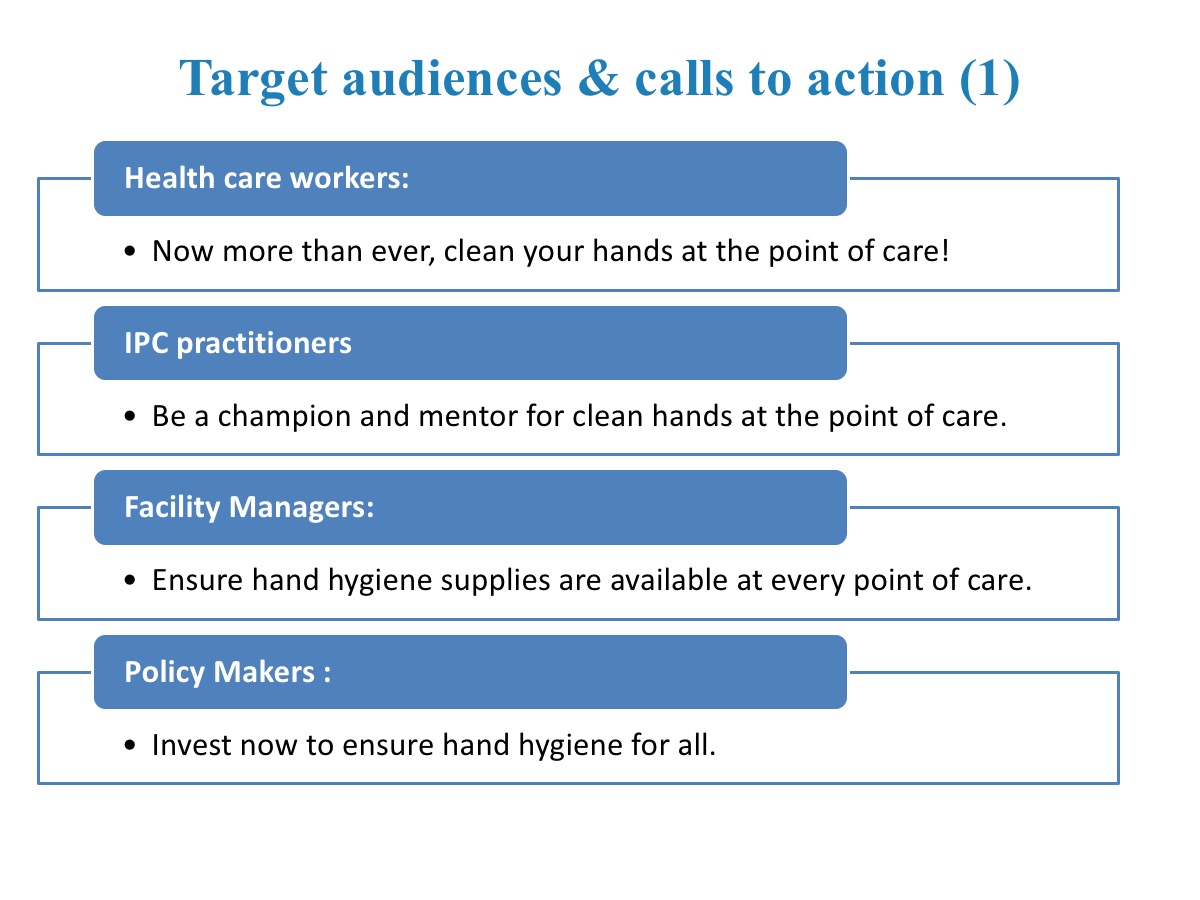 80
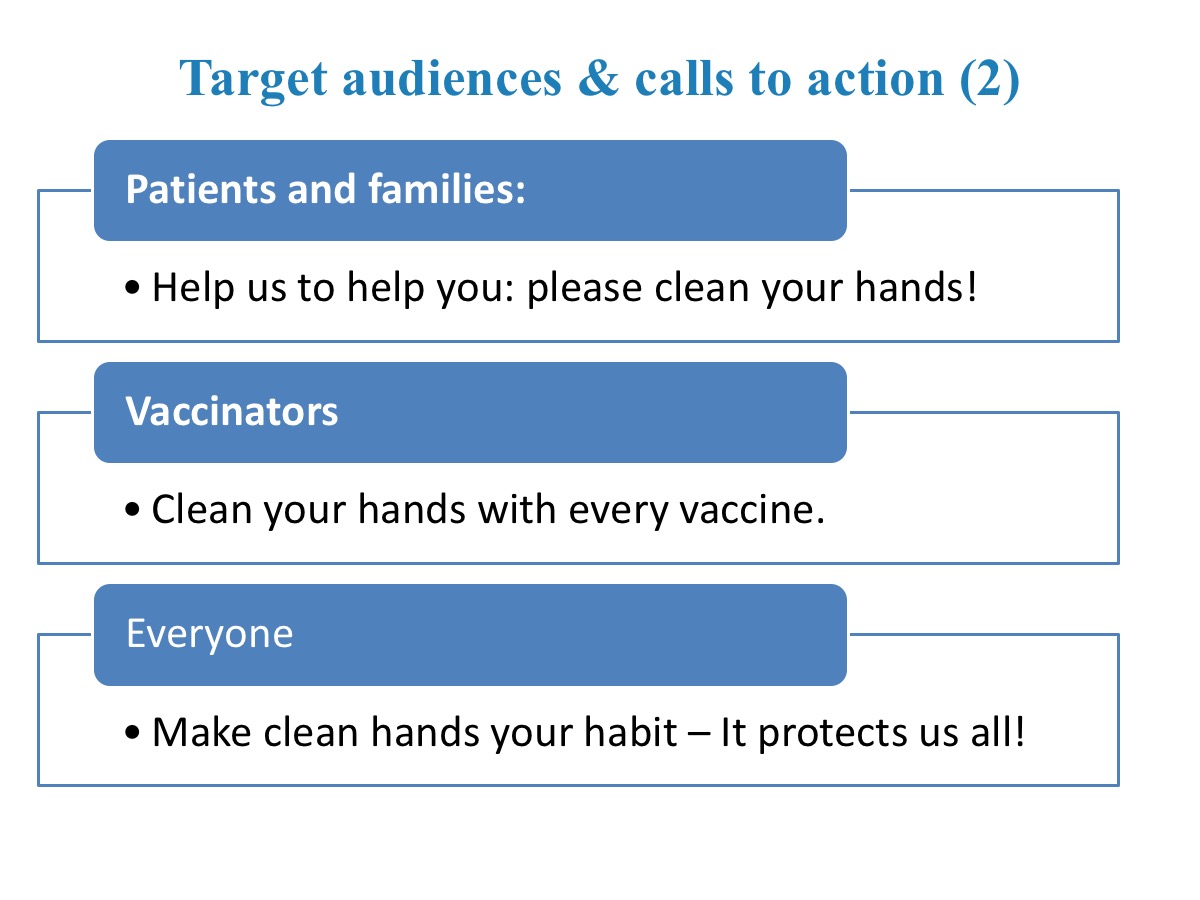 81
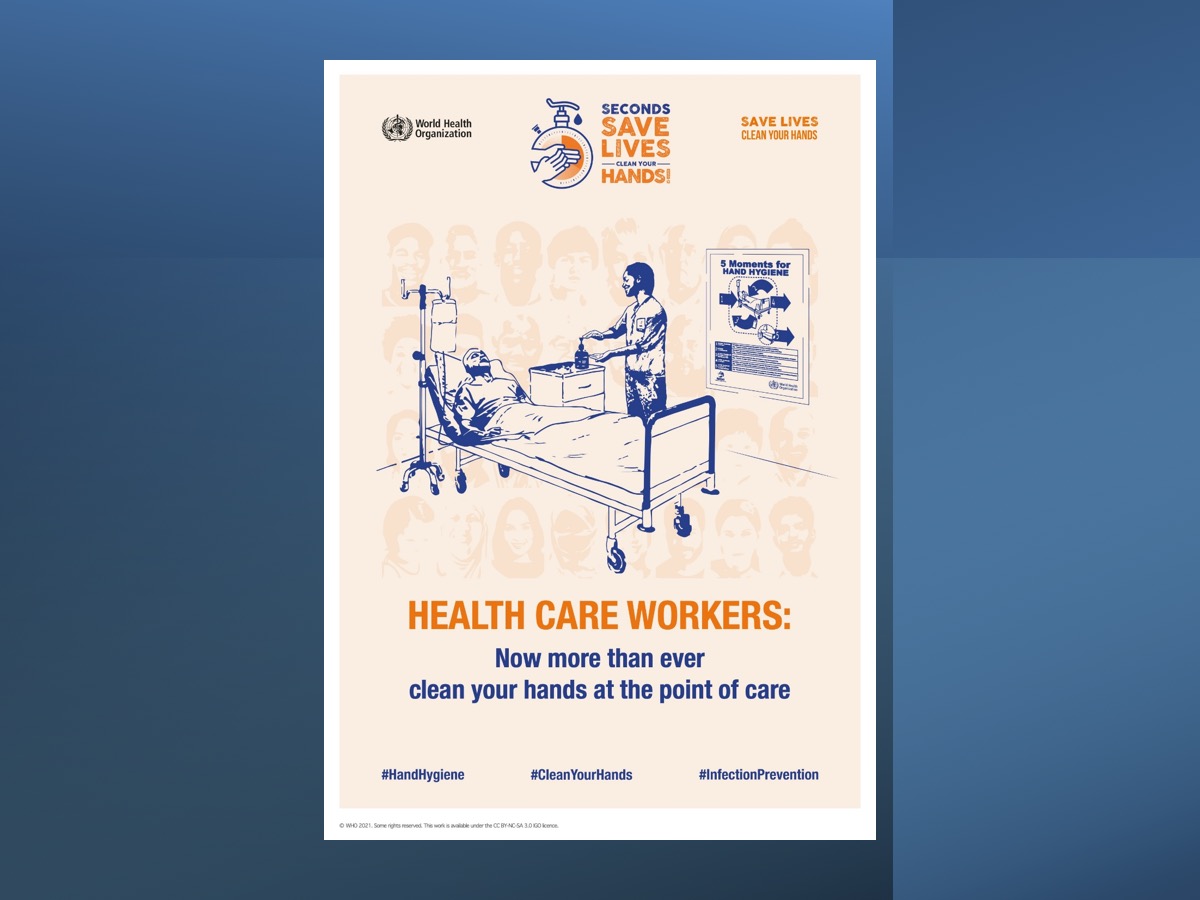 82
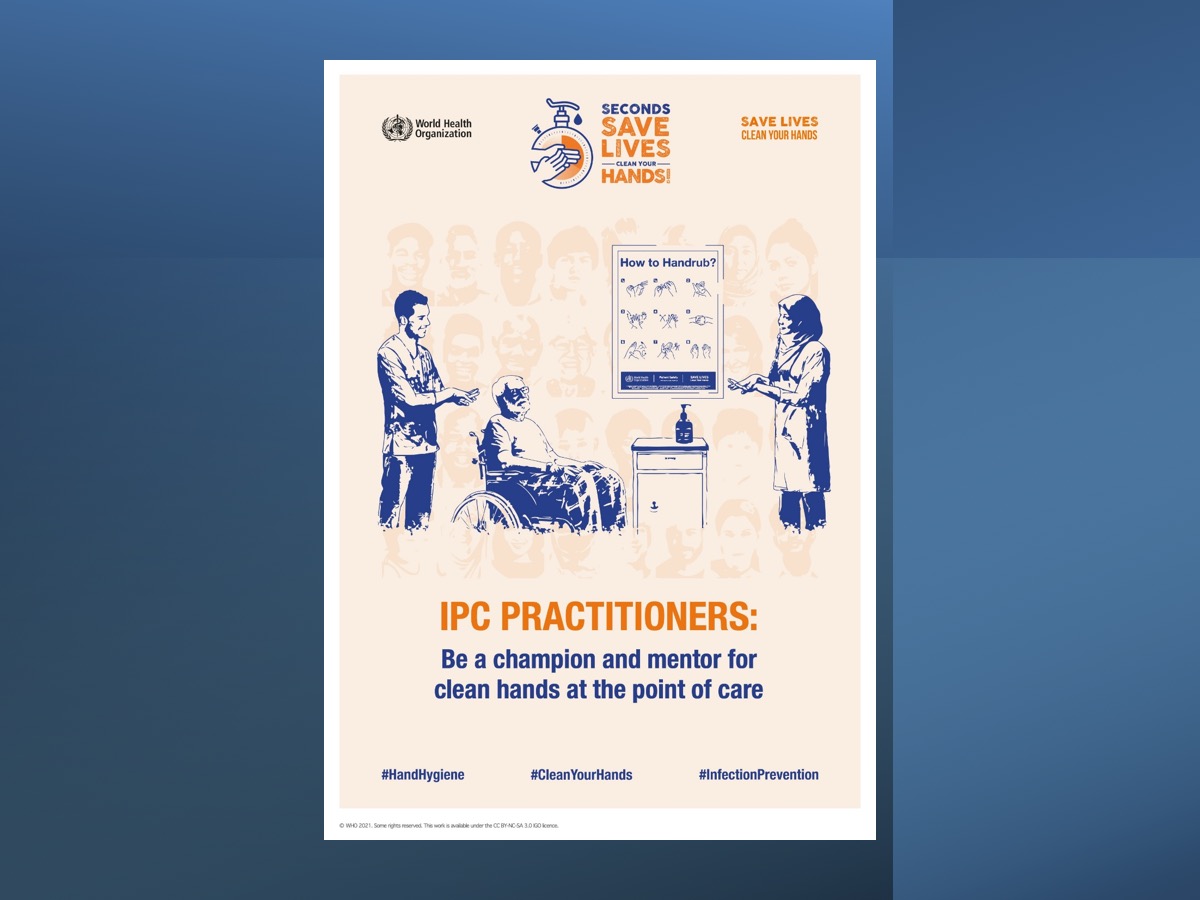 83
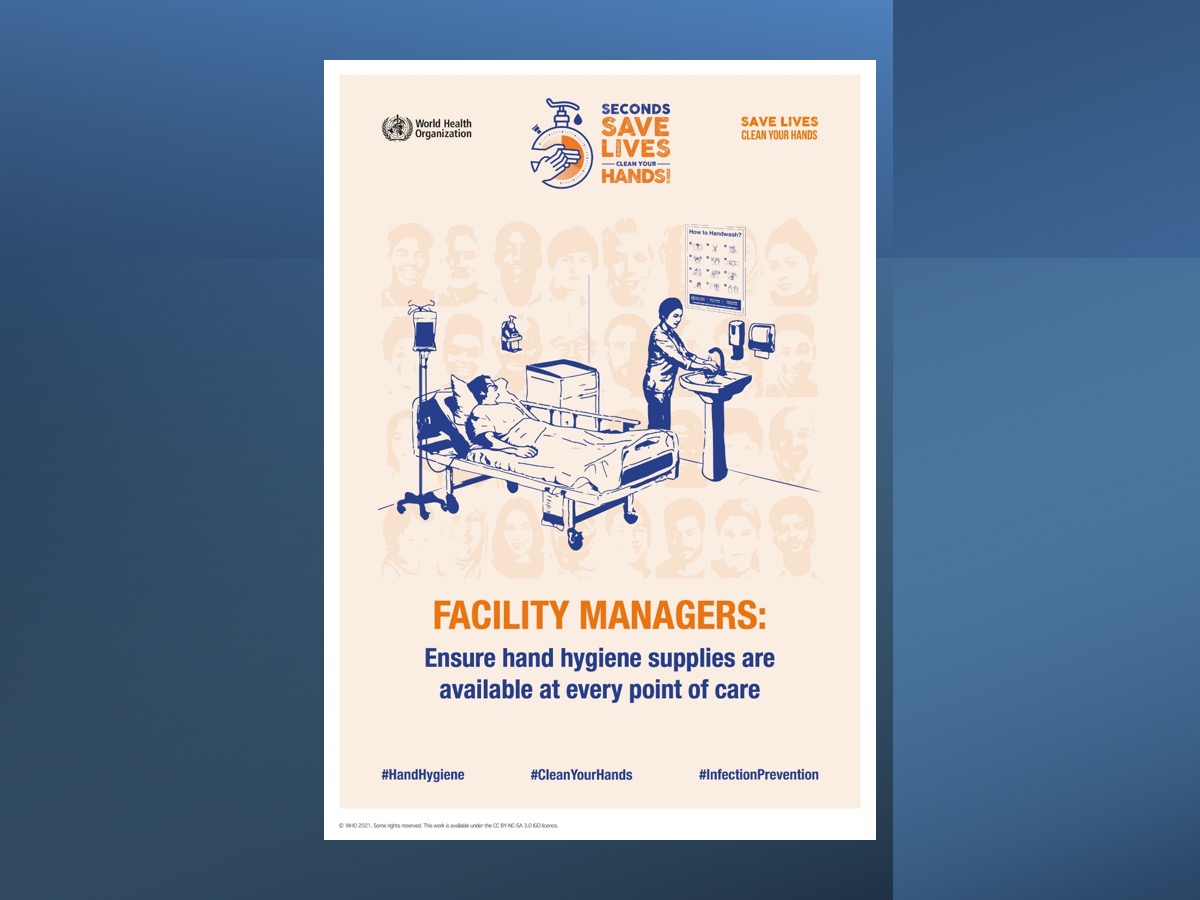 84
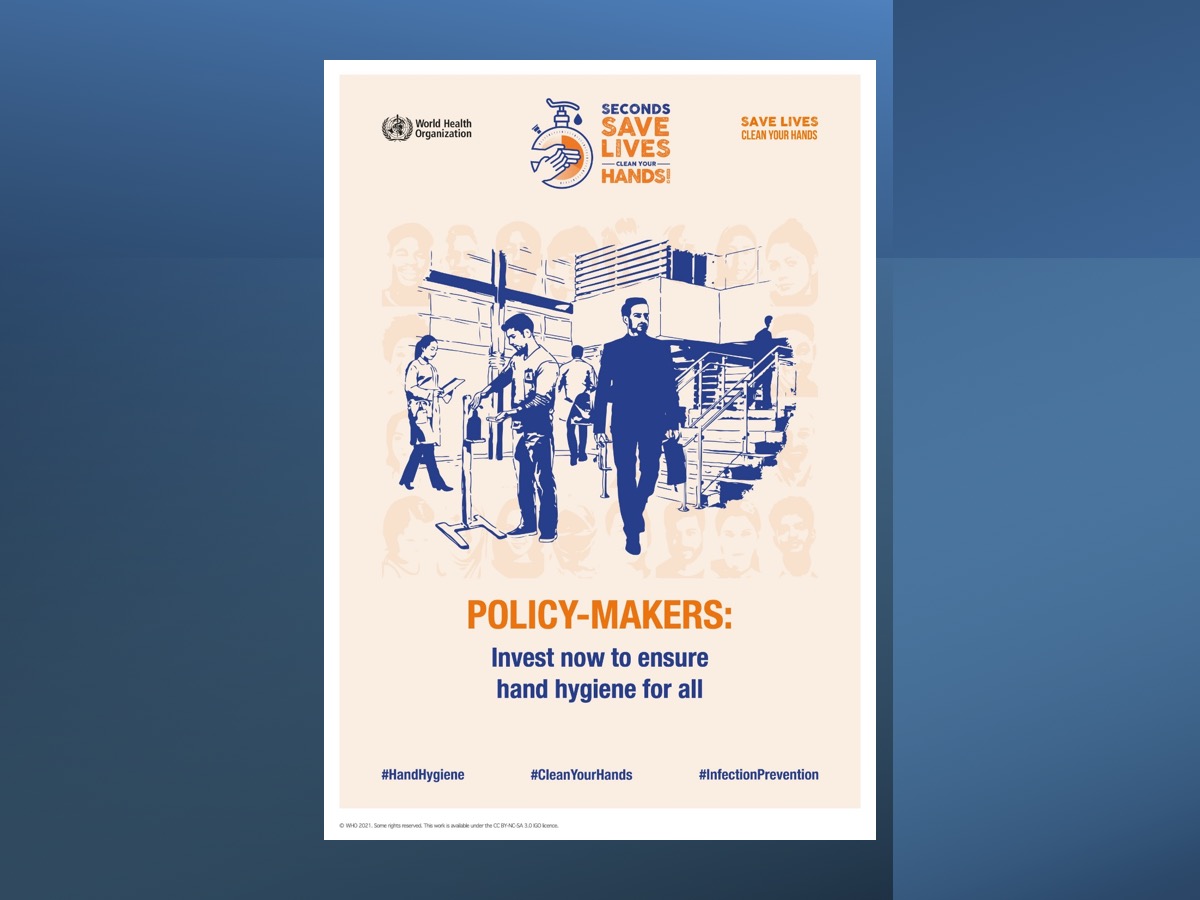 85
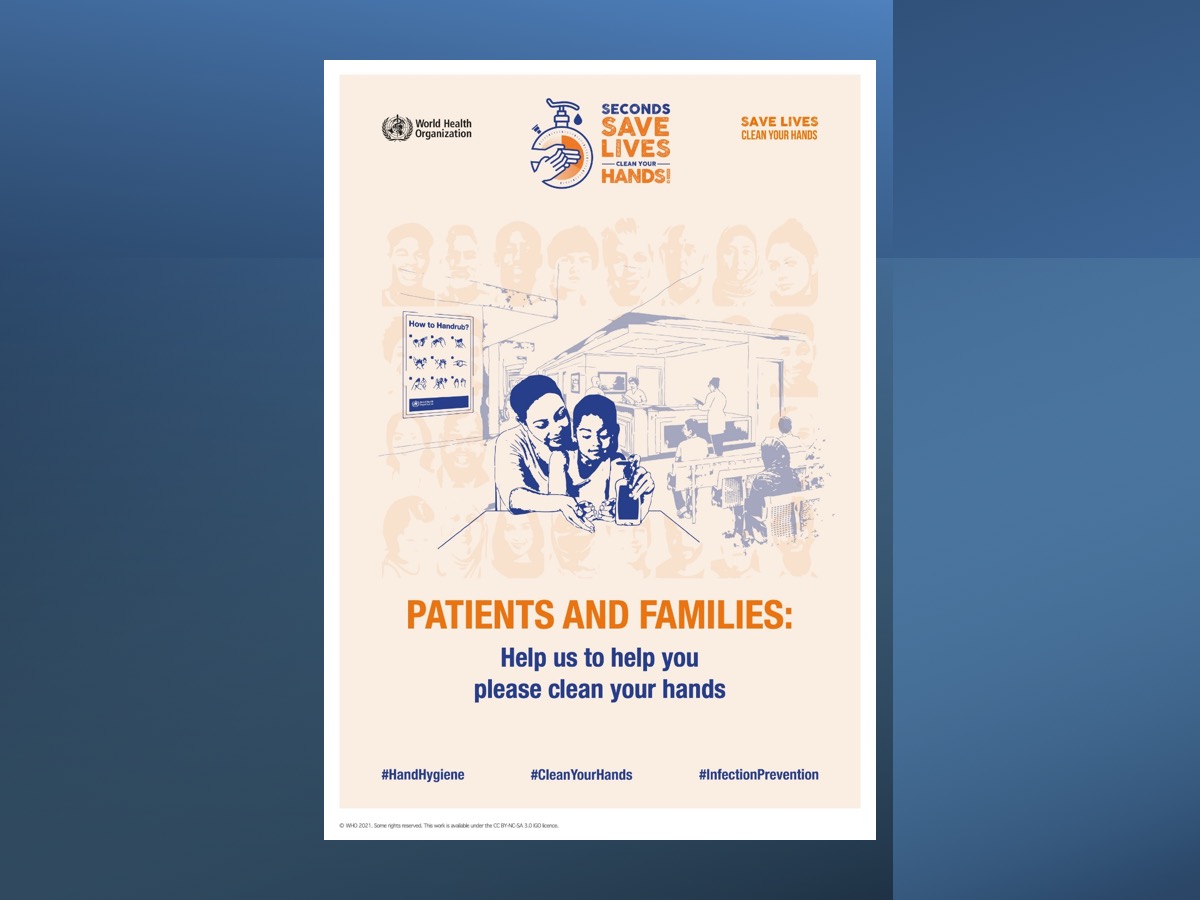 86
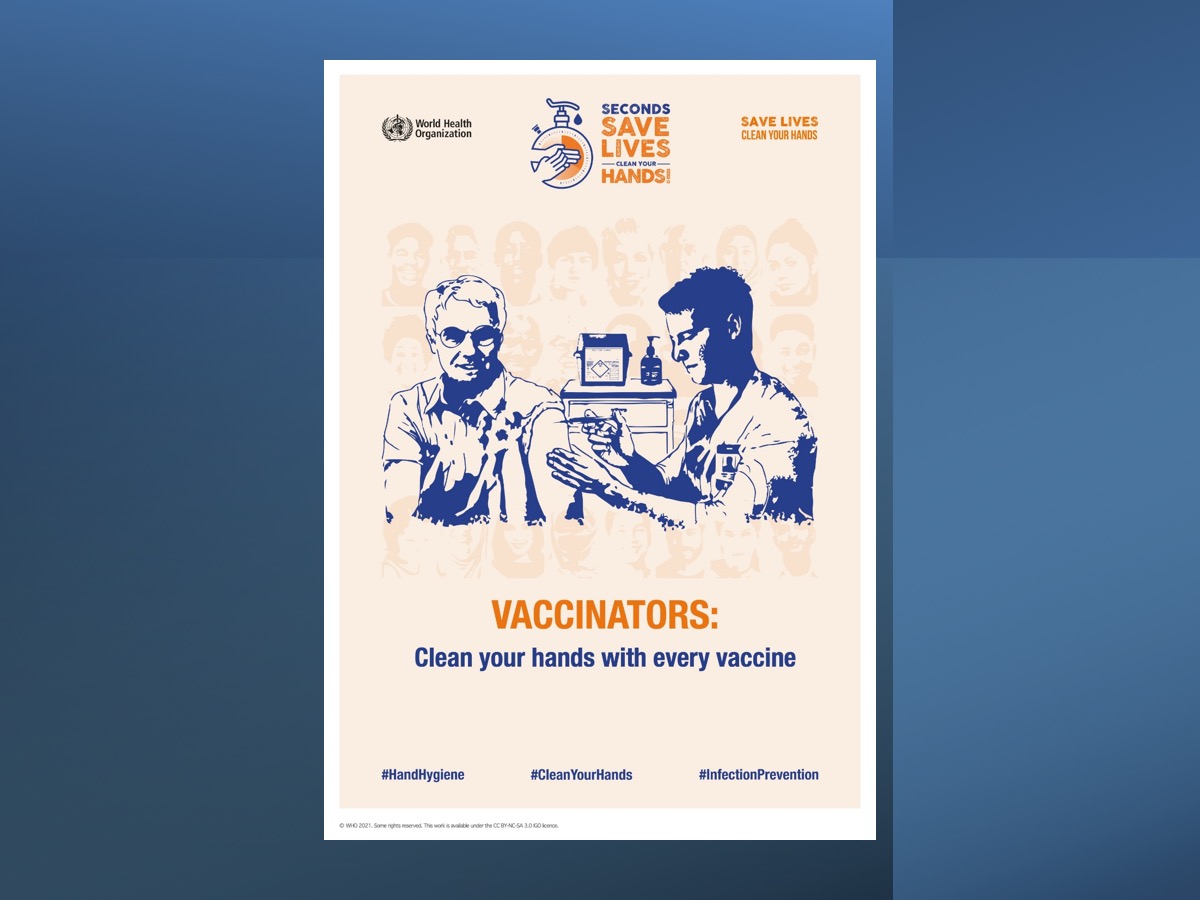 87
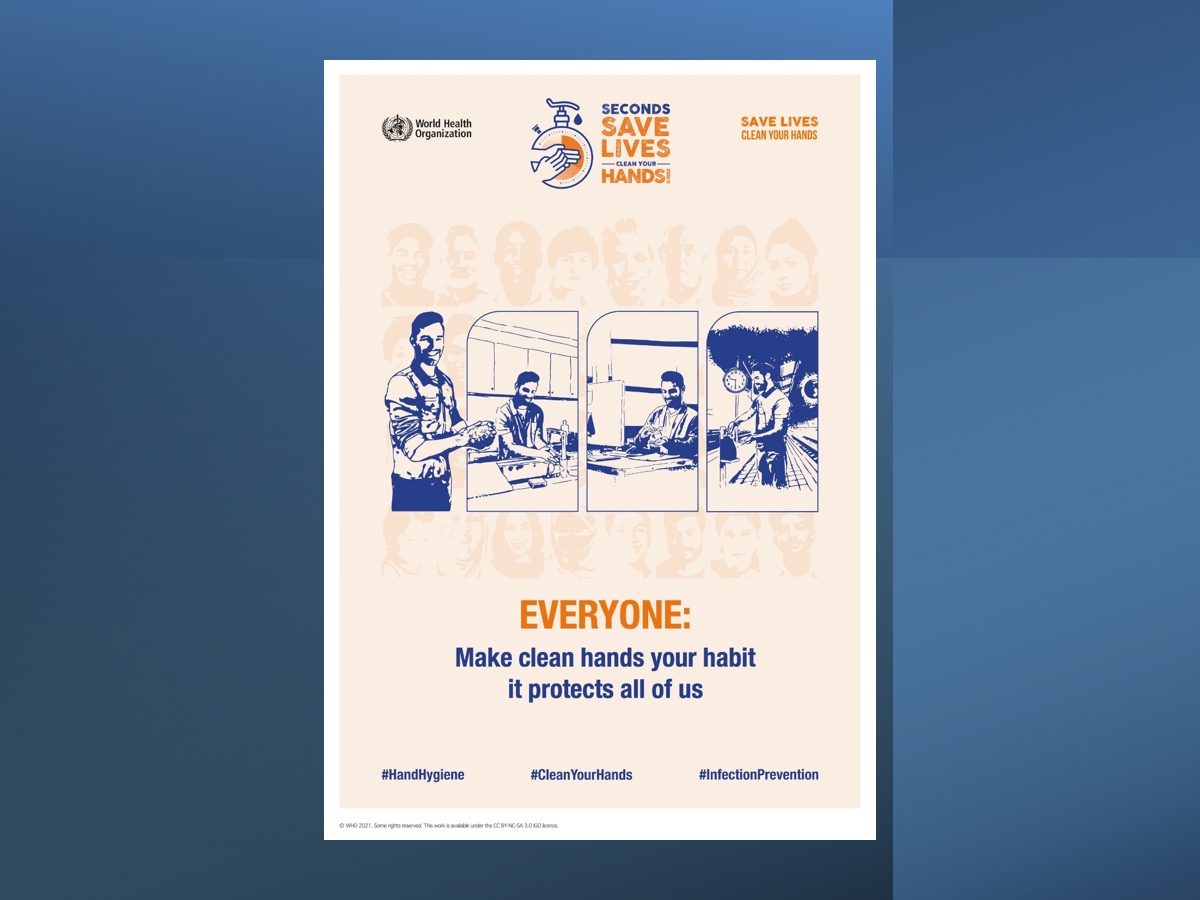 88
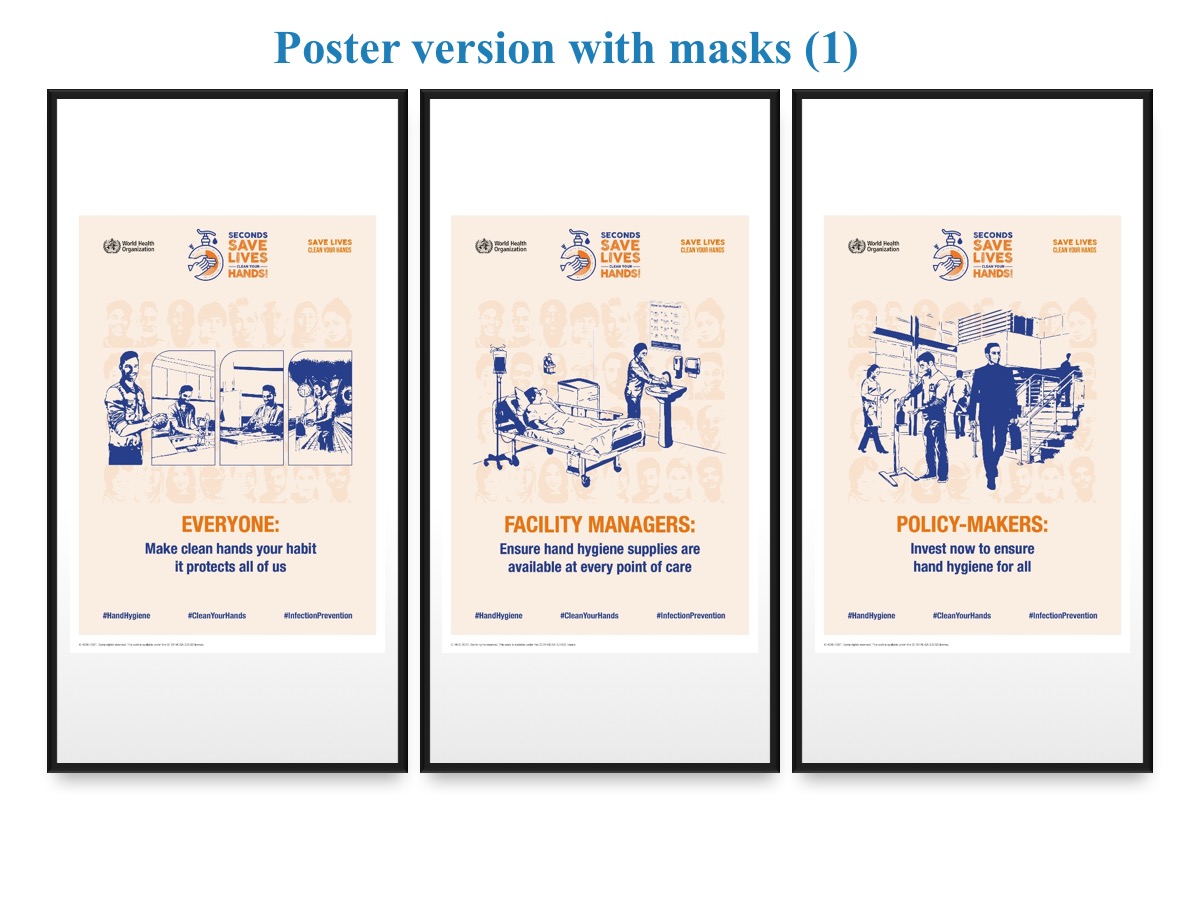 89
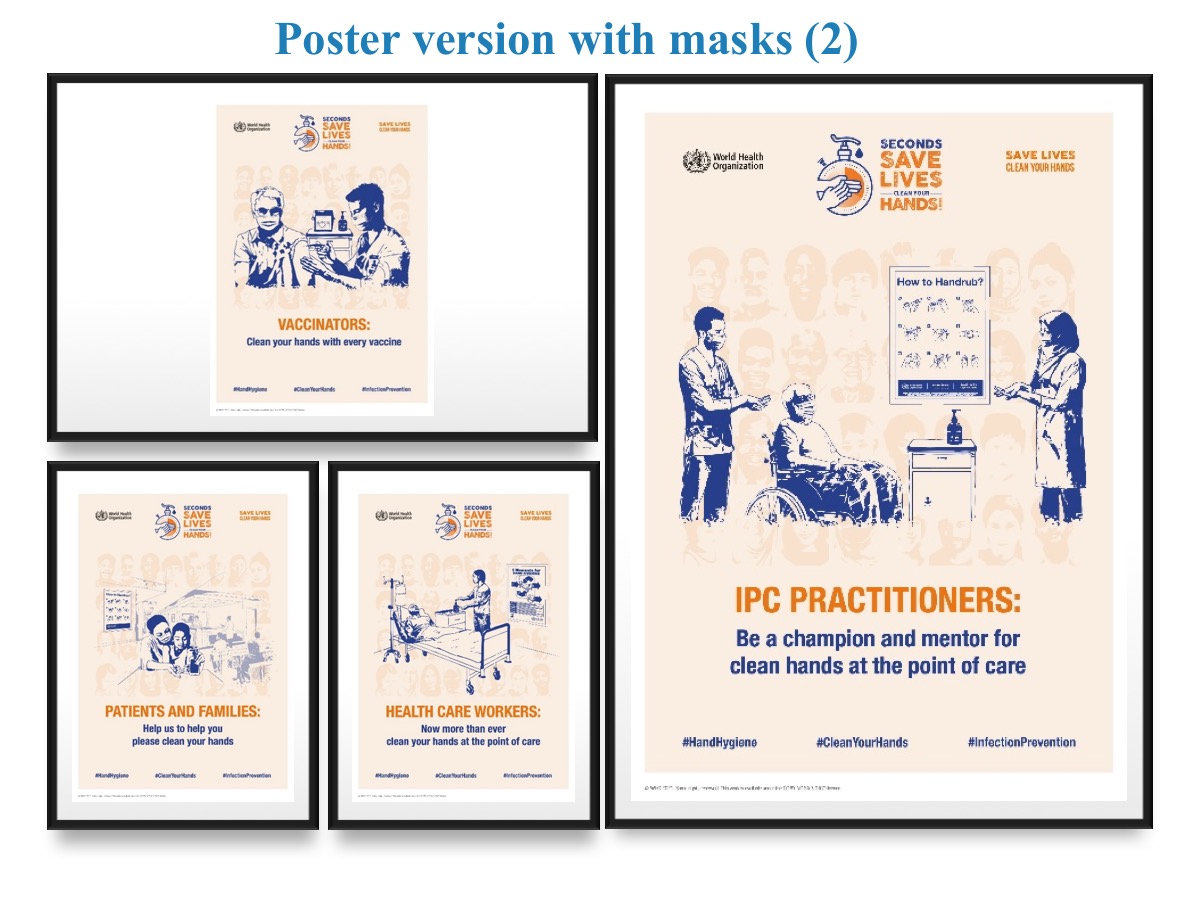 90
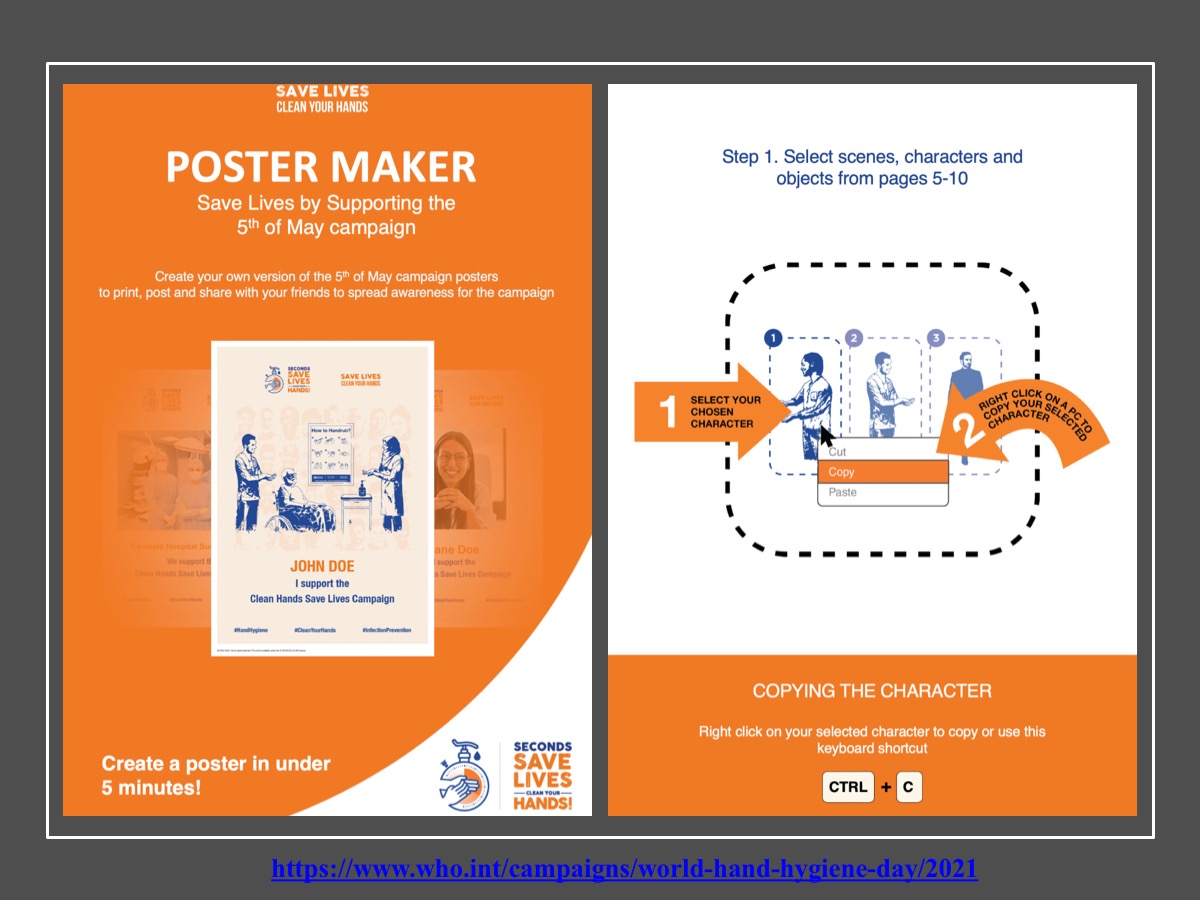 91
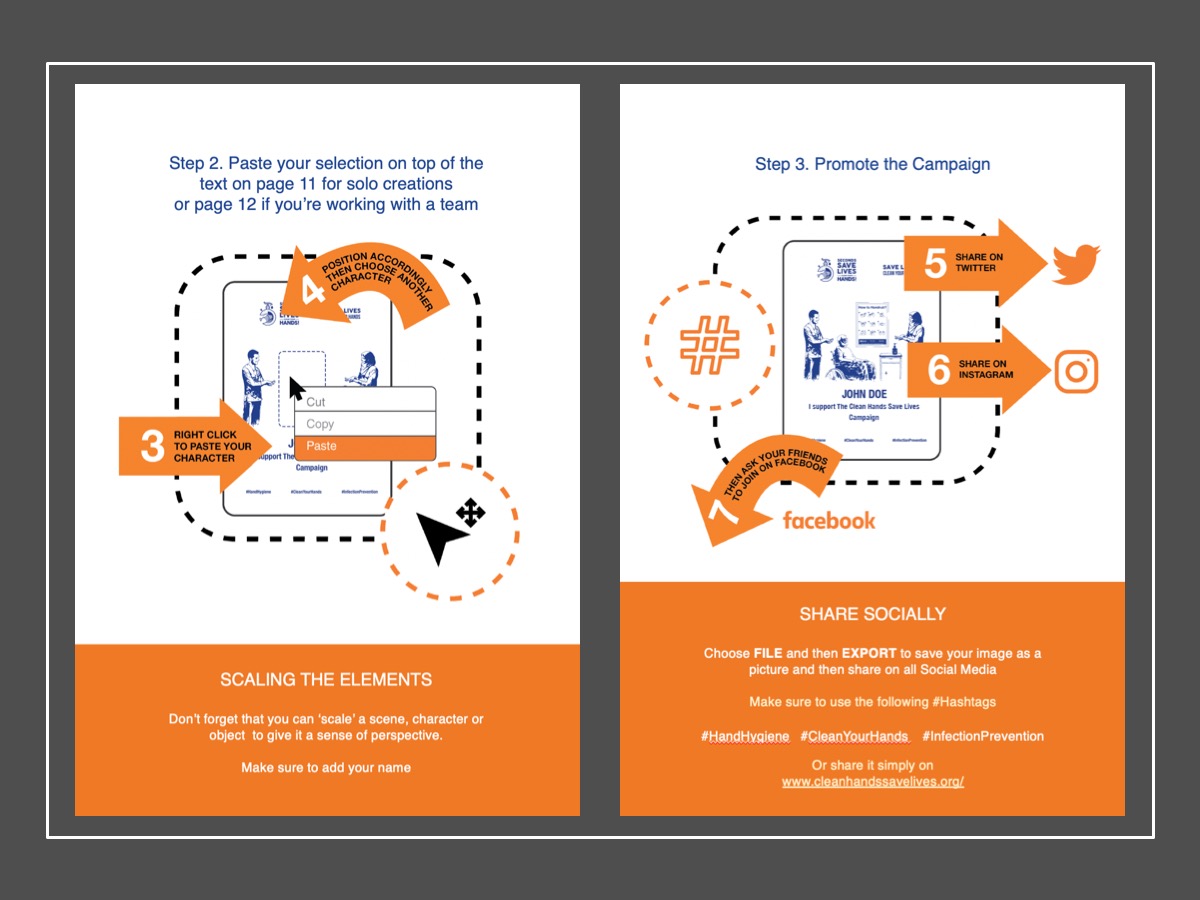 92
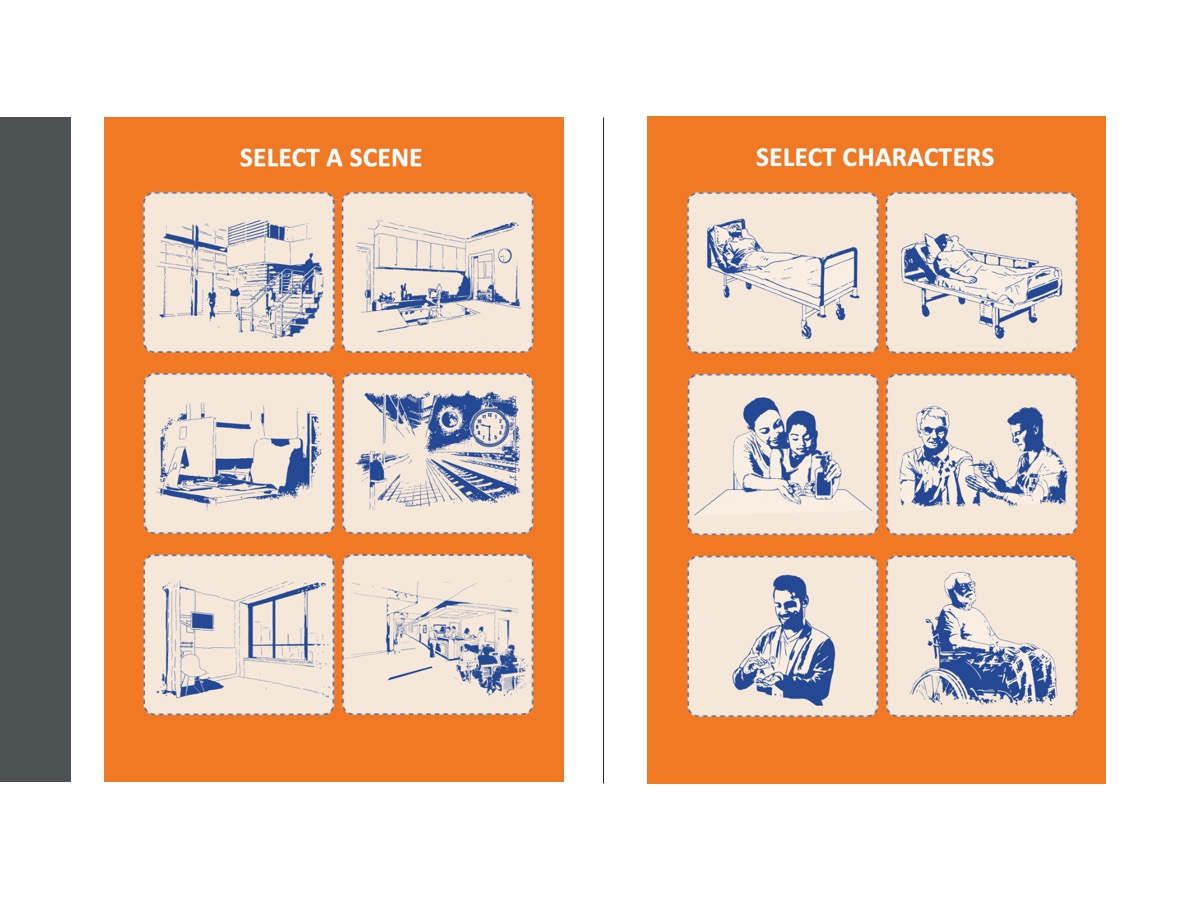 93
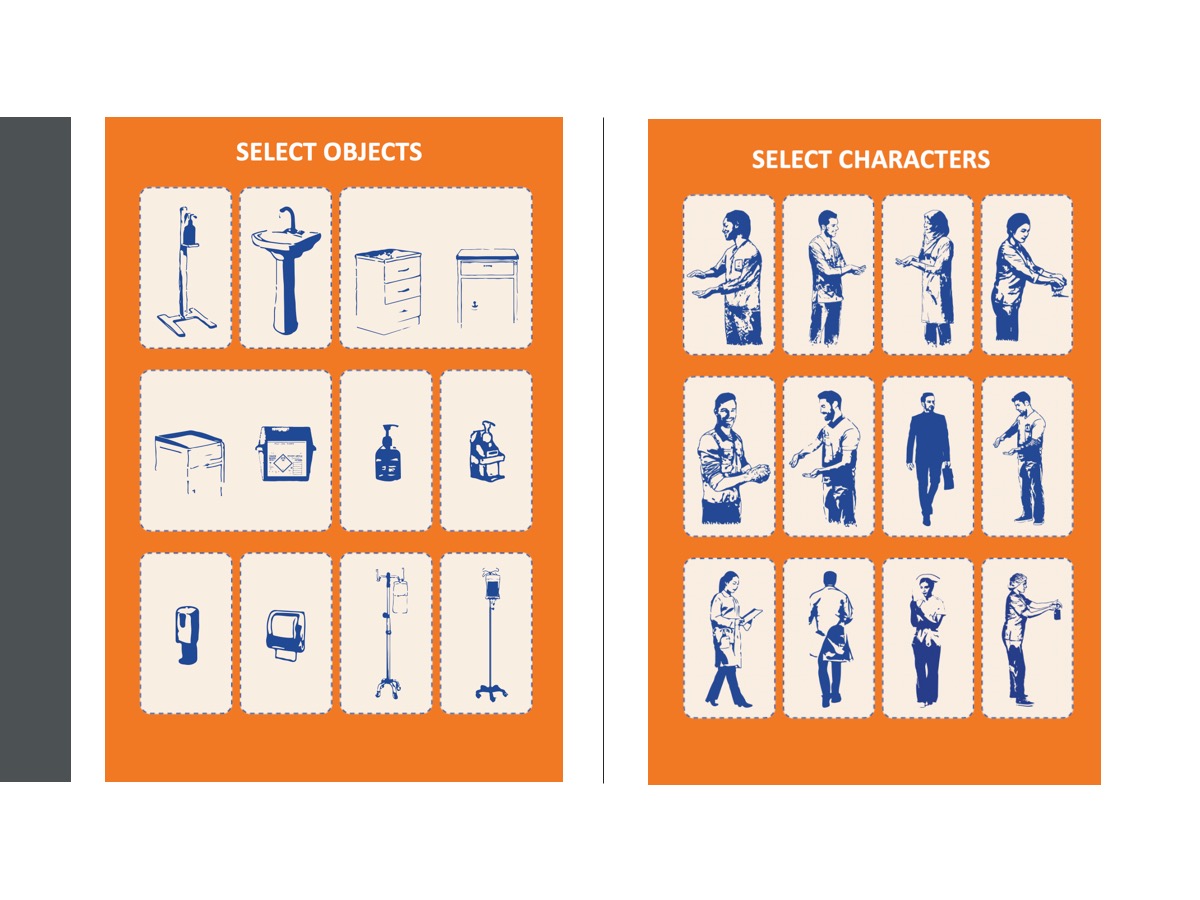 94
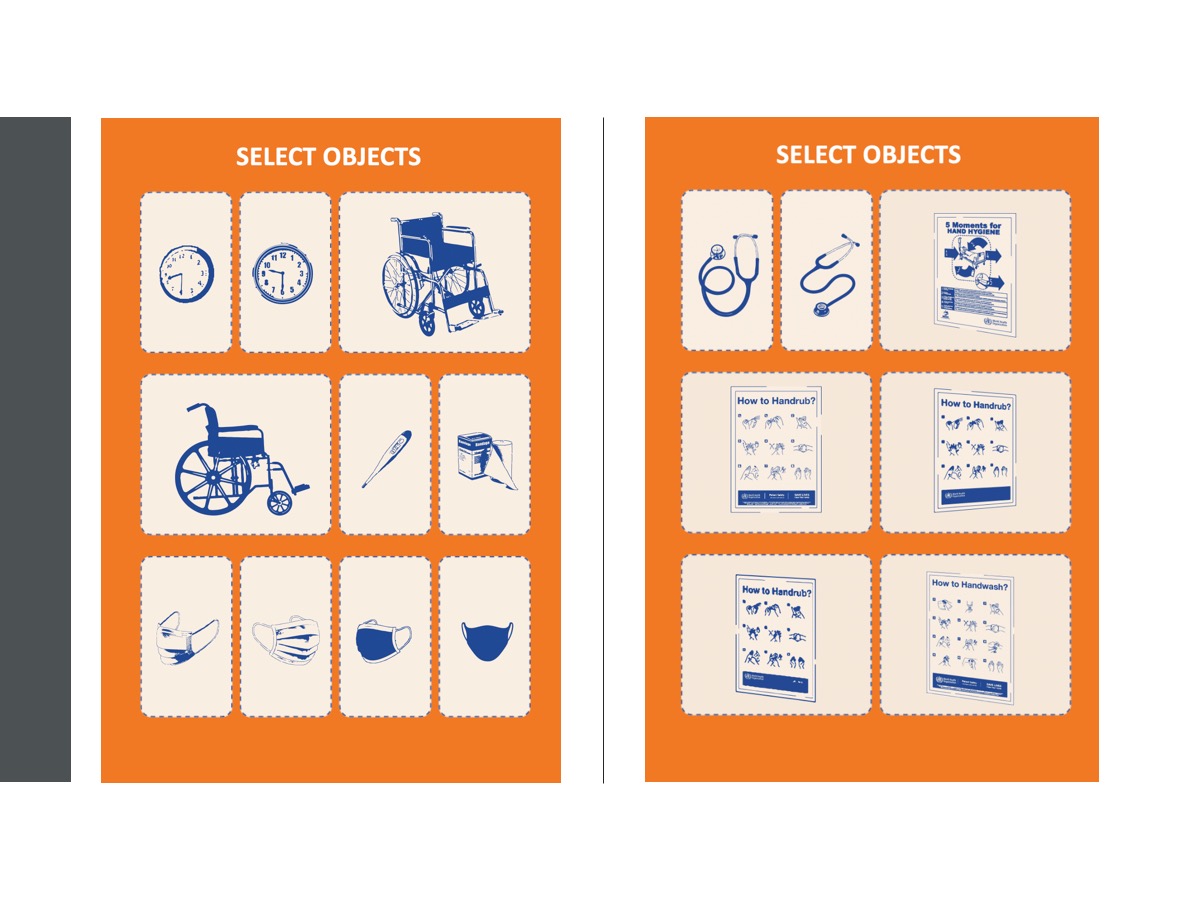 95
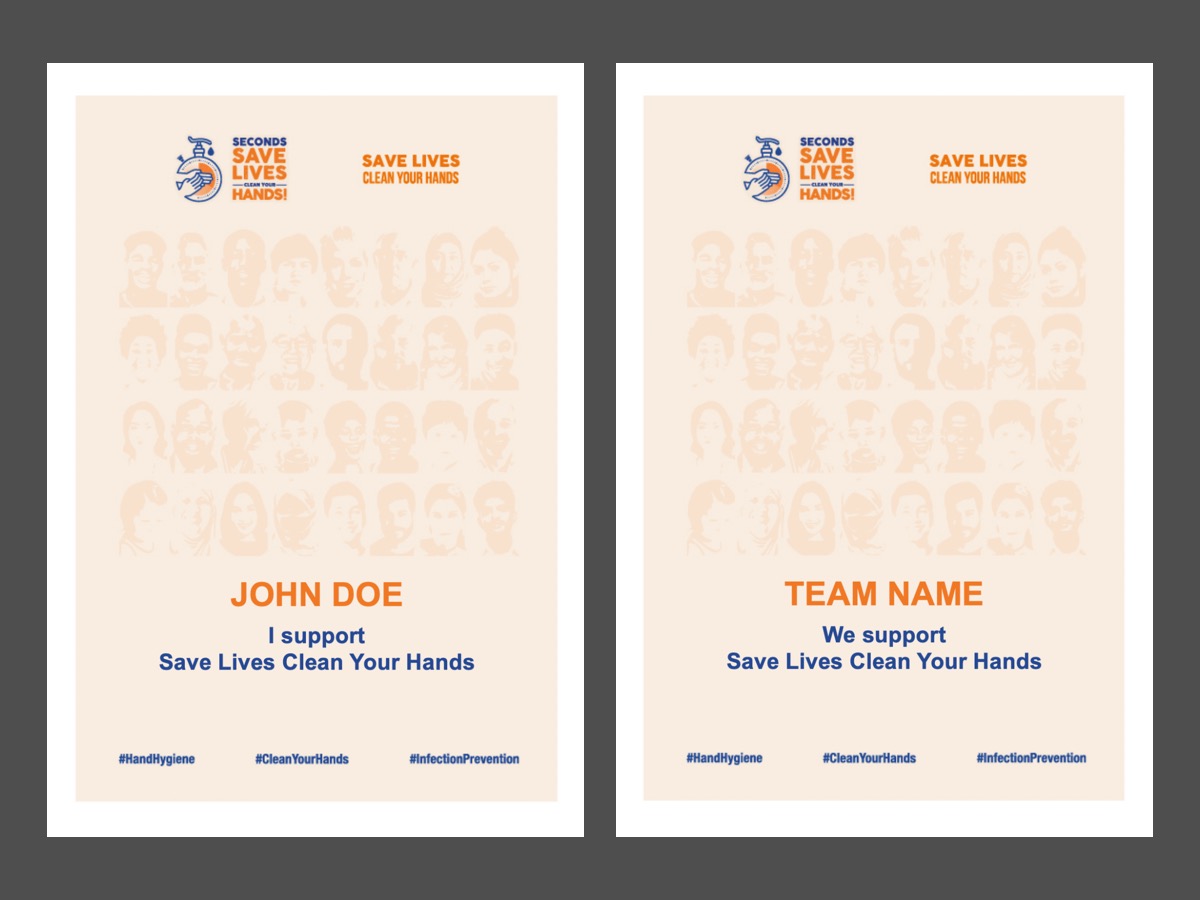 96
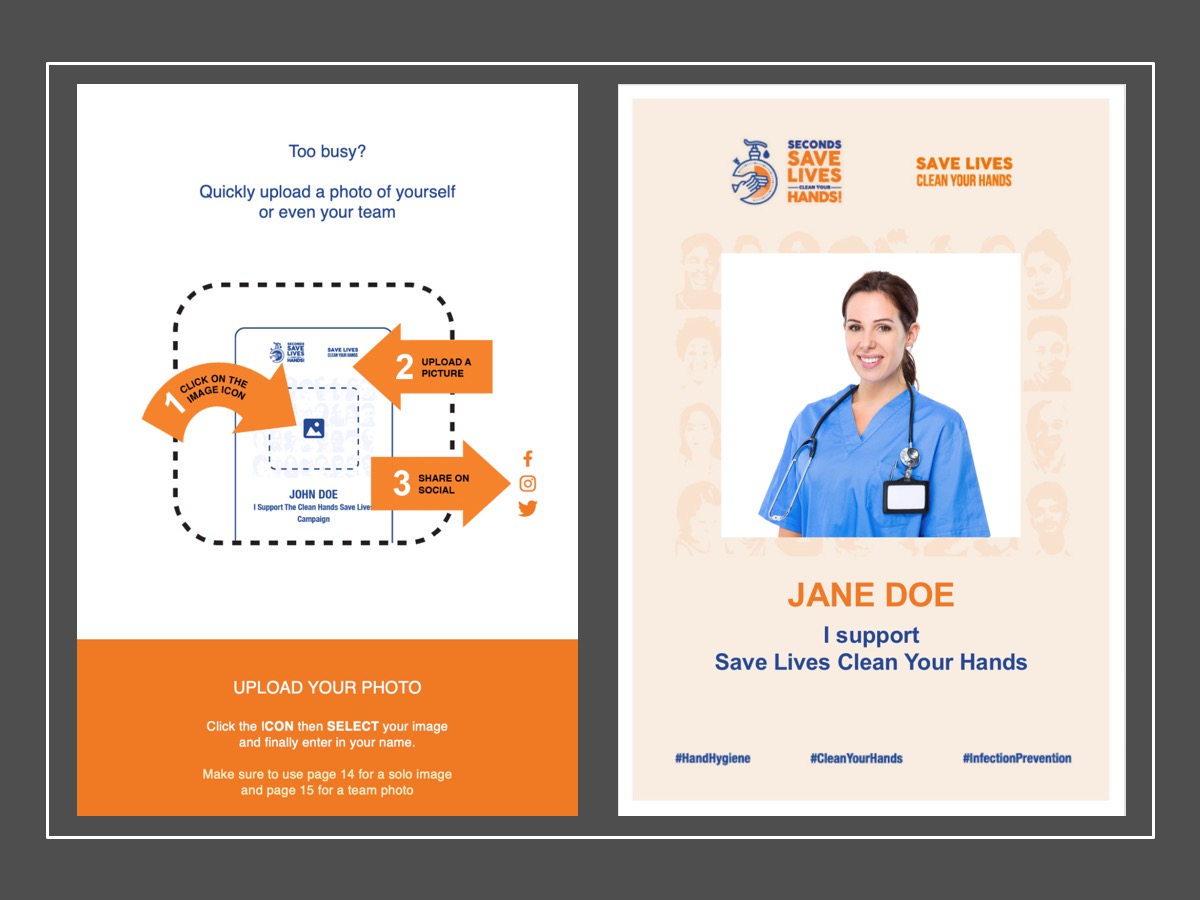 97
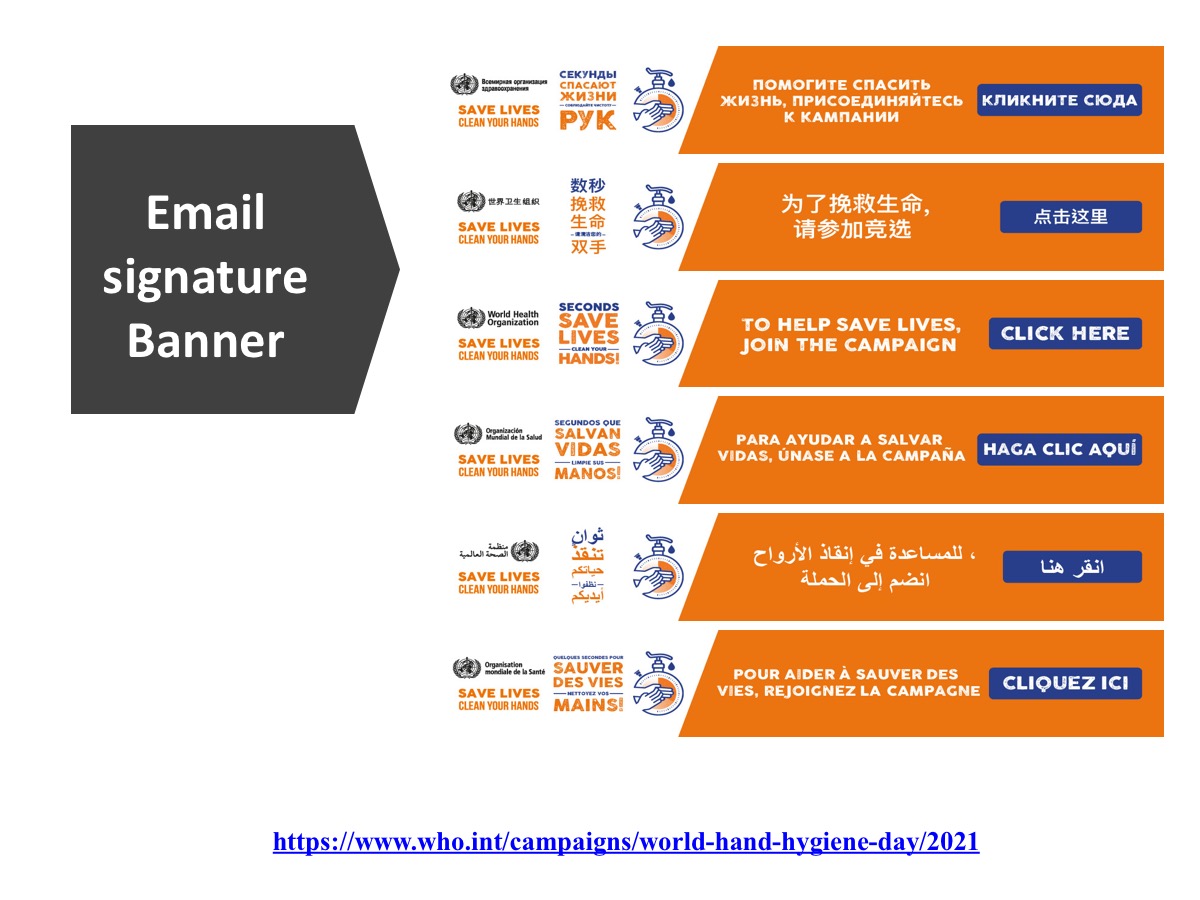 98
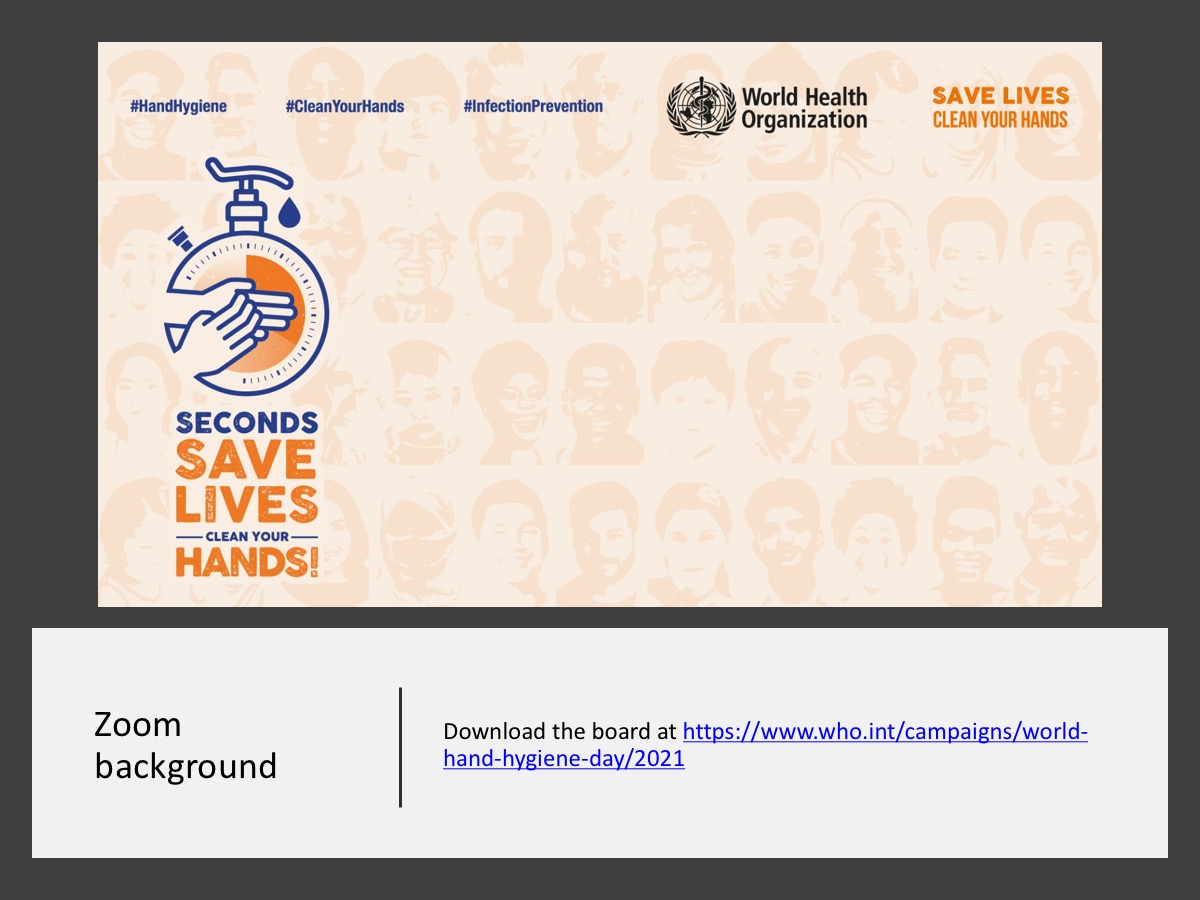 99
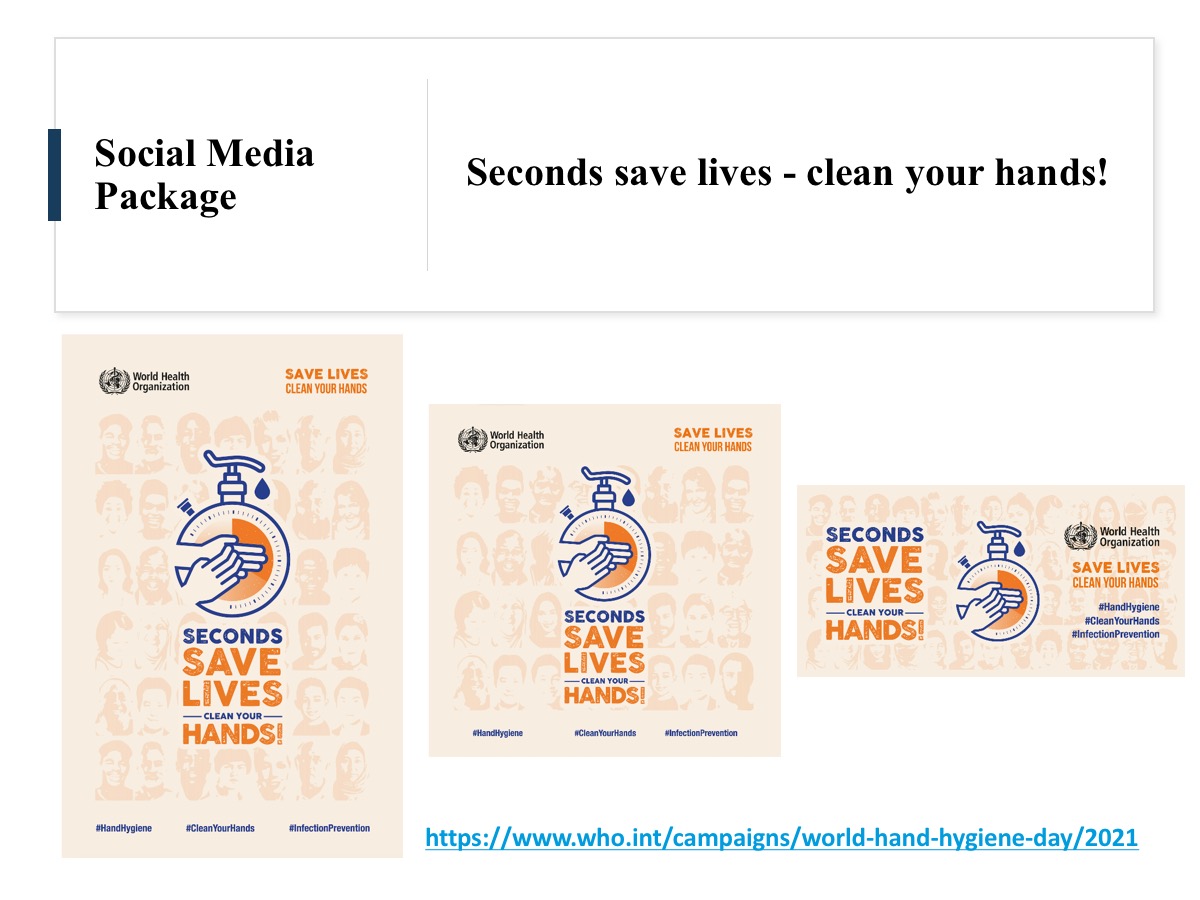 100
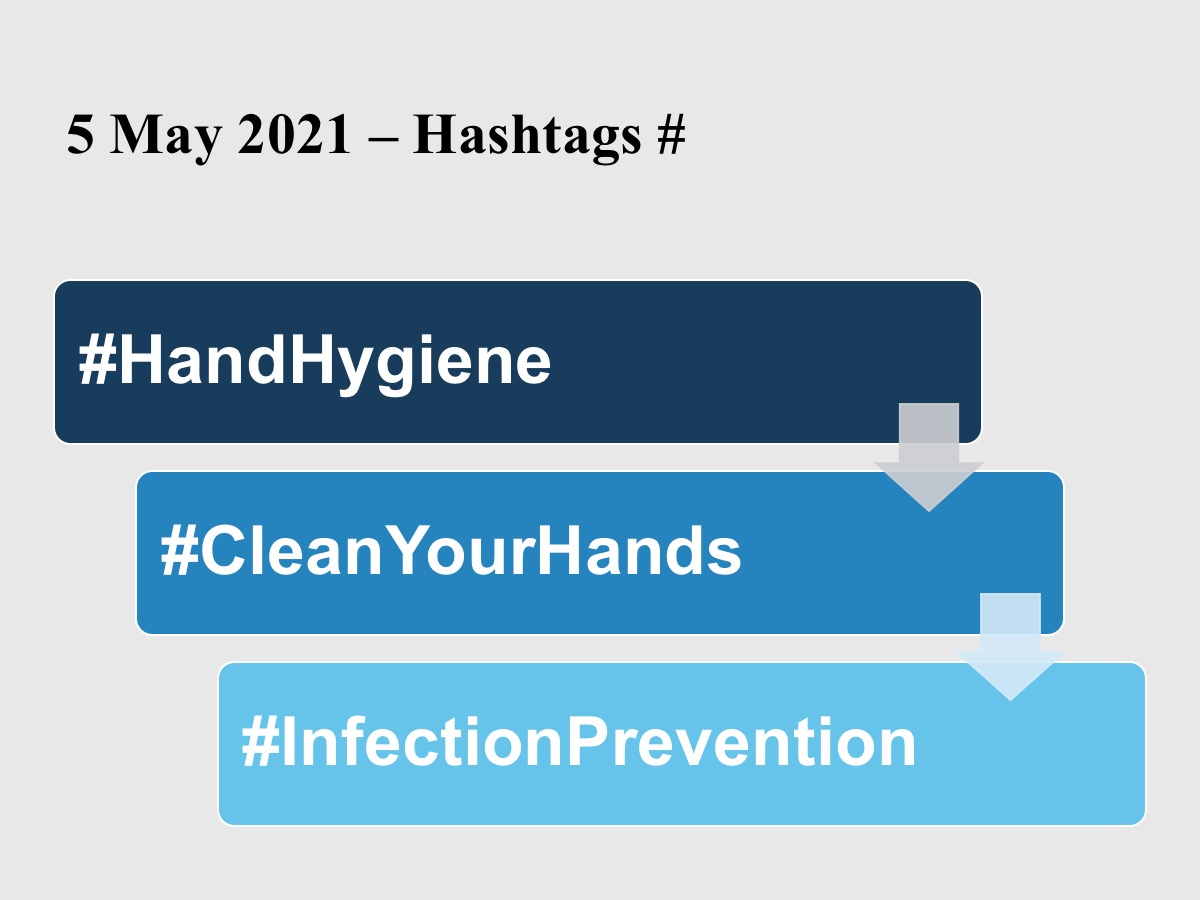 101
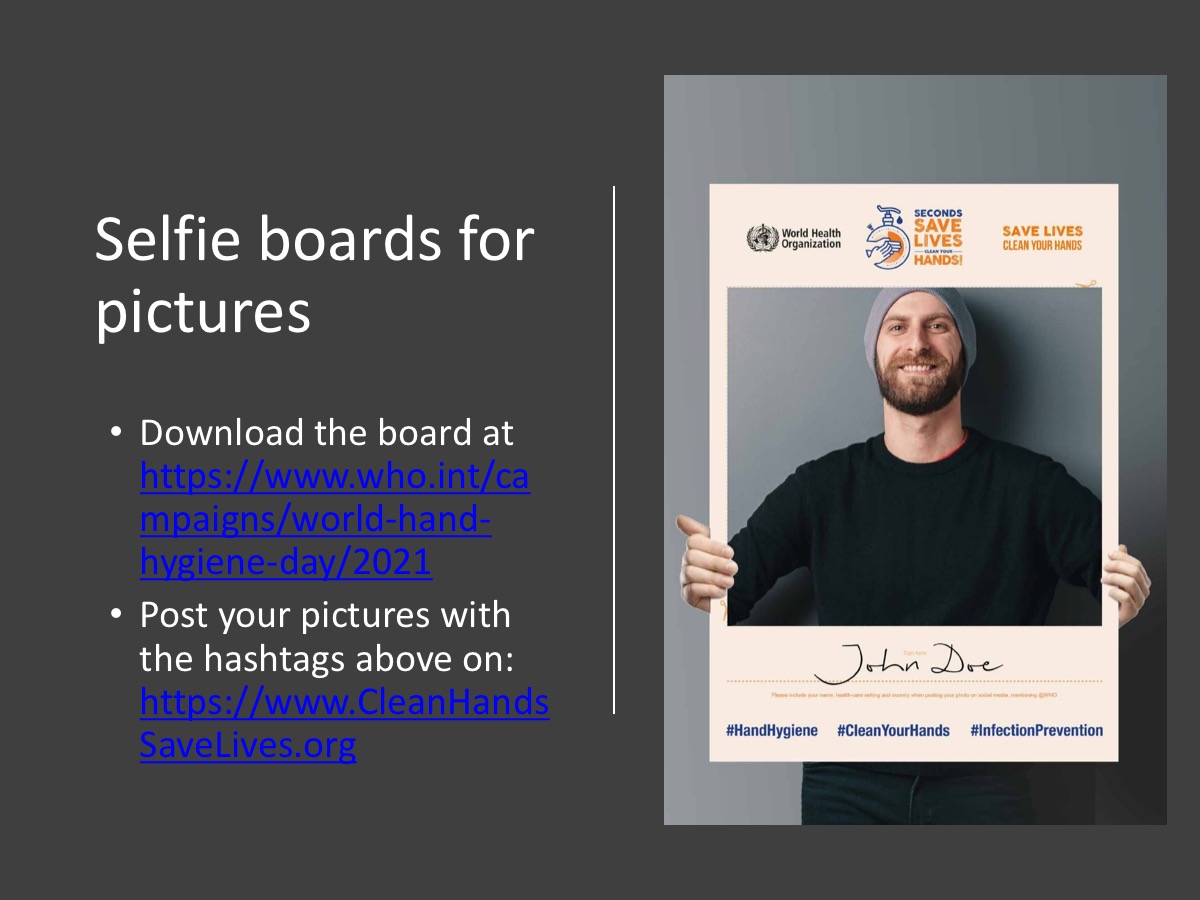 102
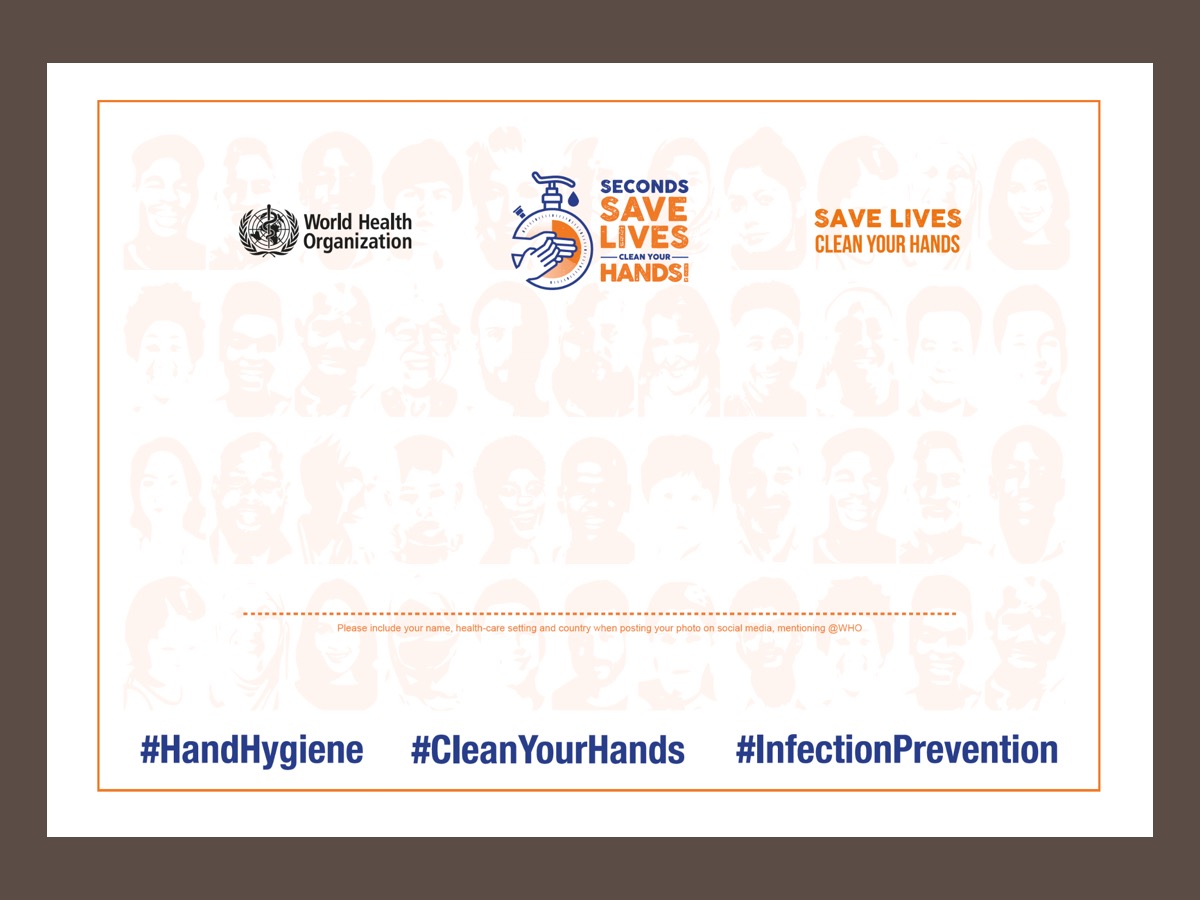 103
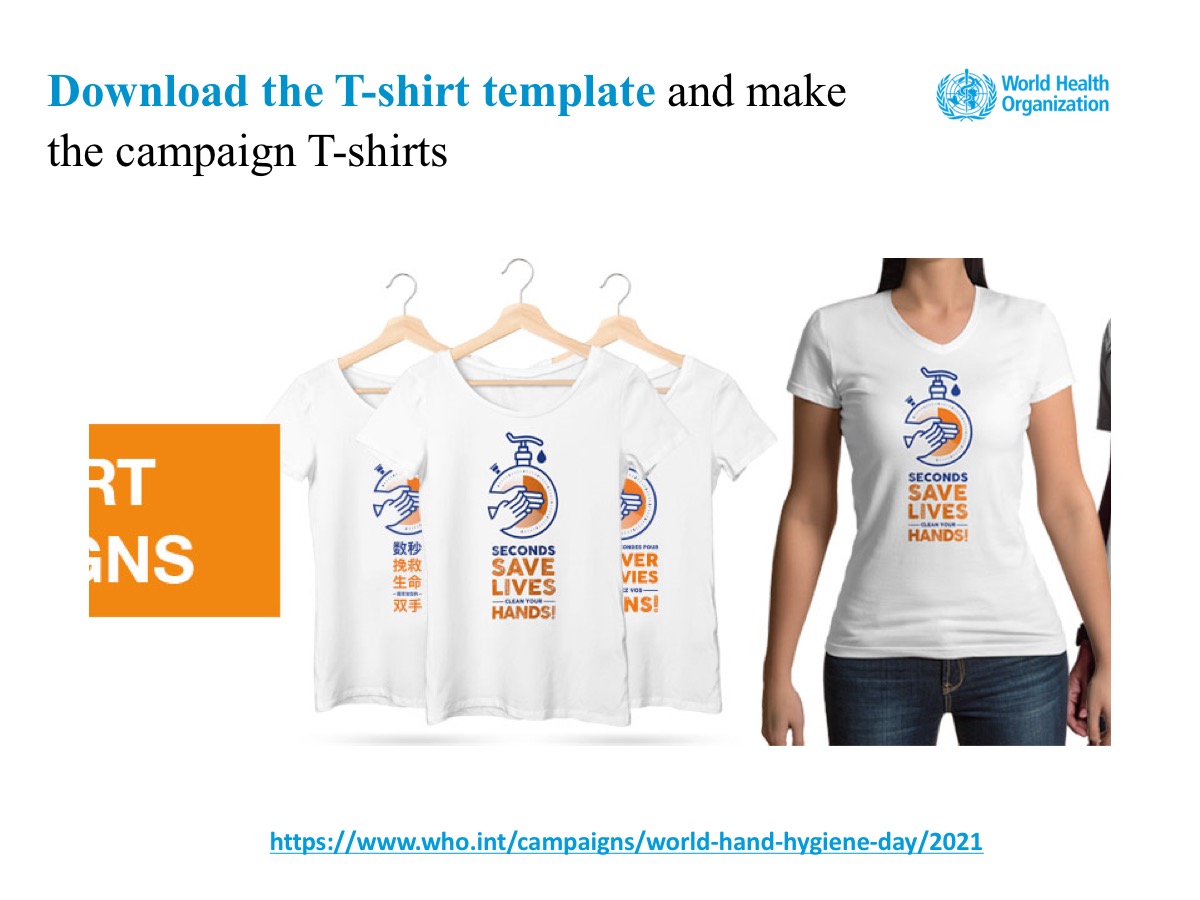 104
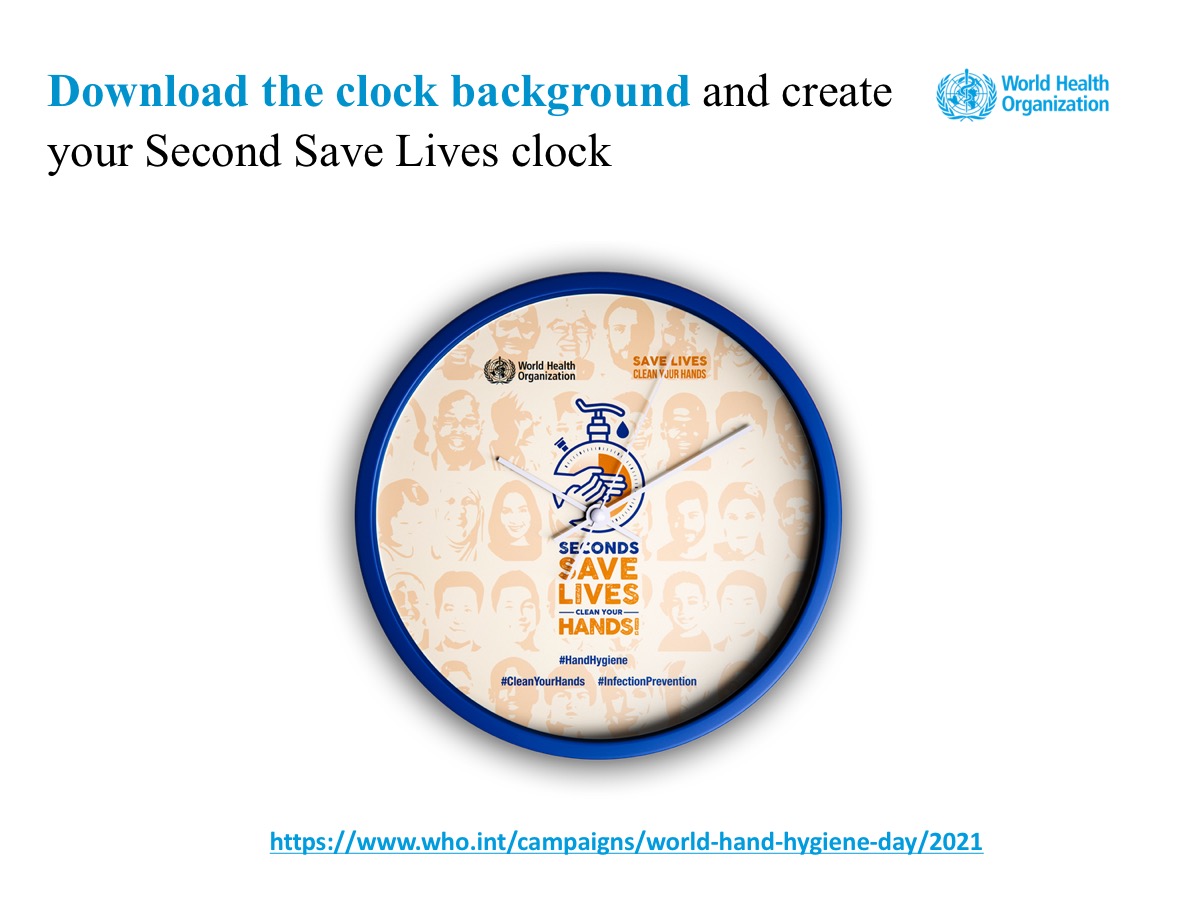 105
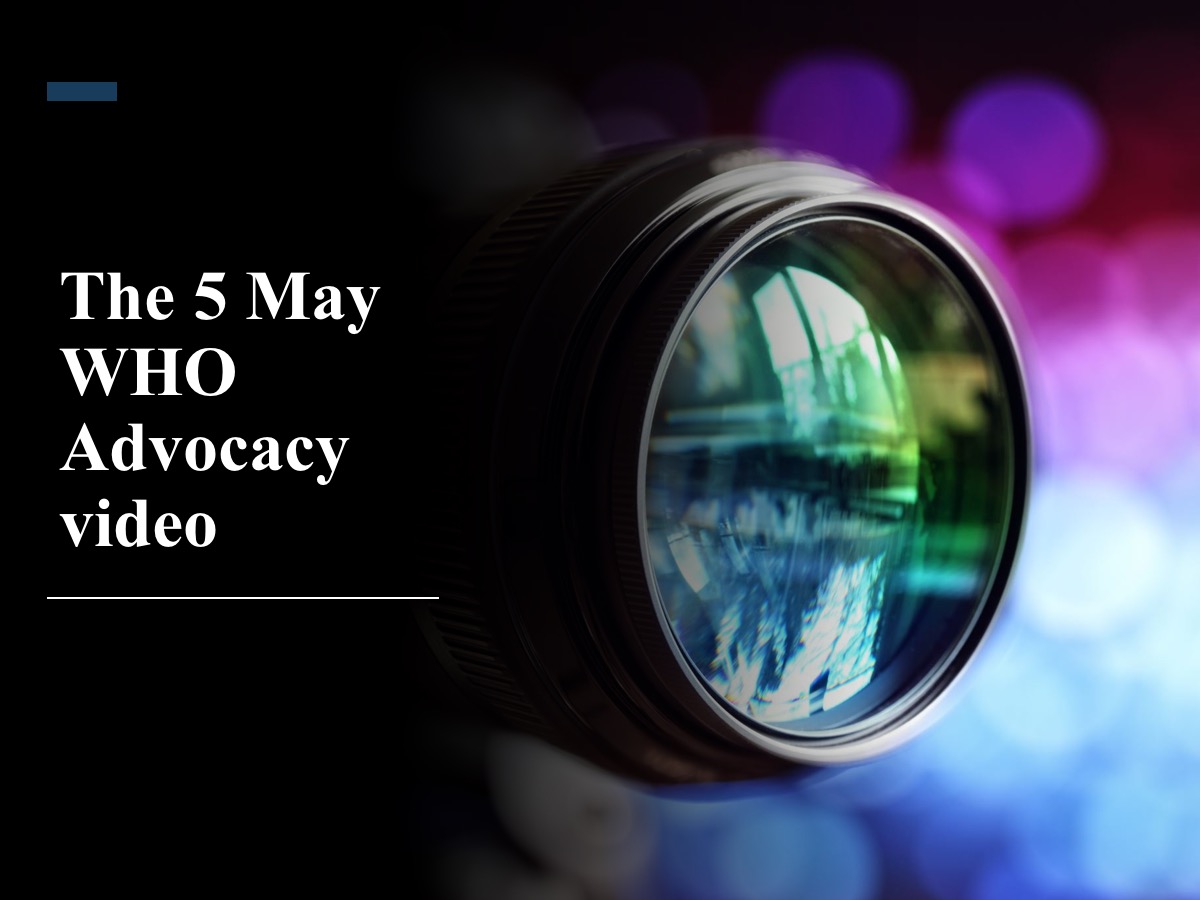 106
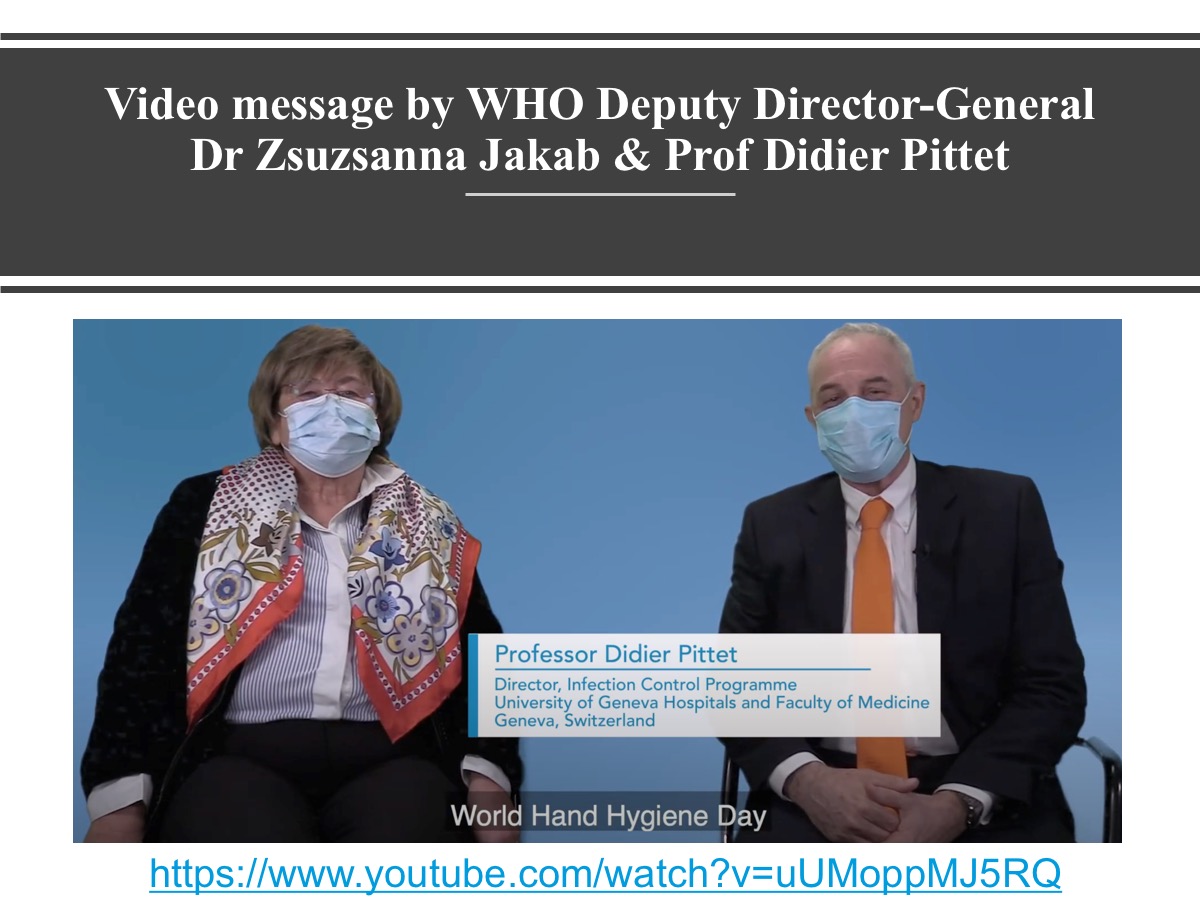 107
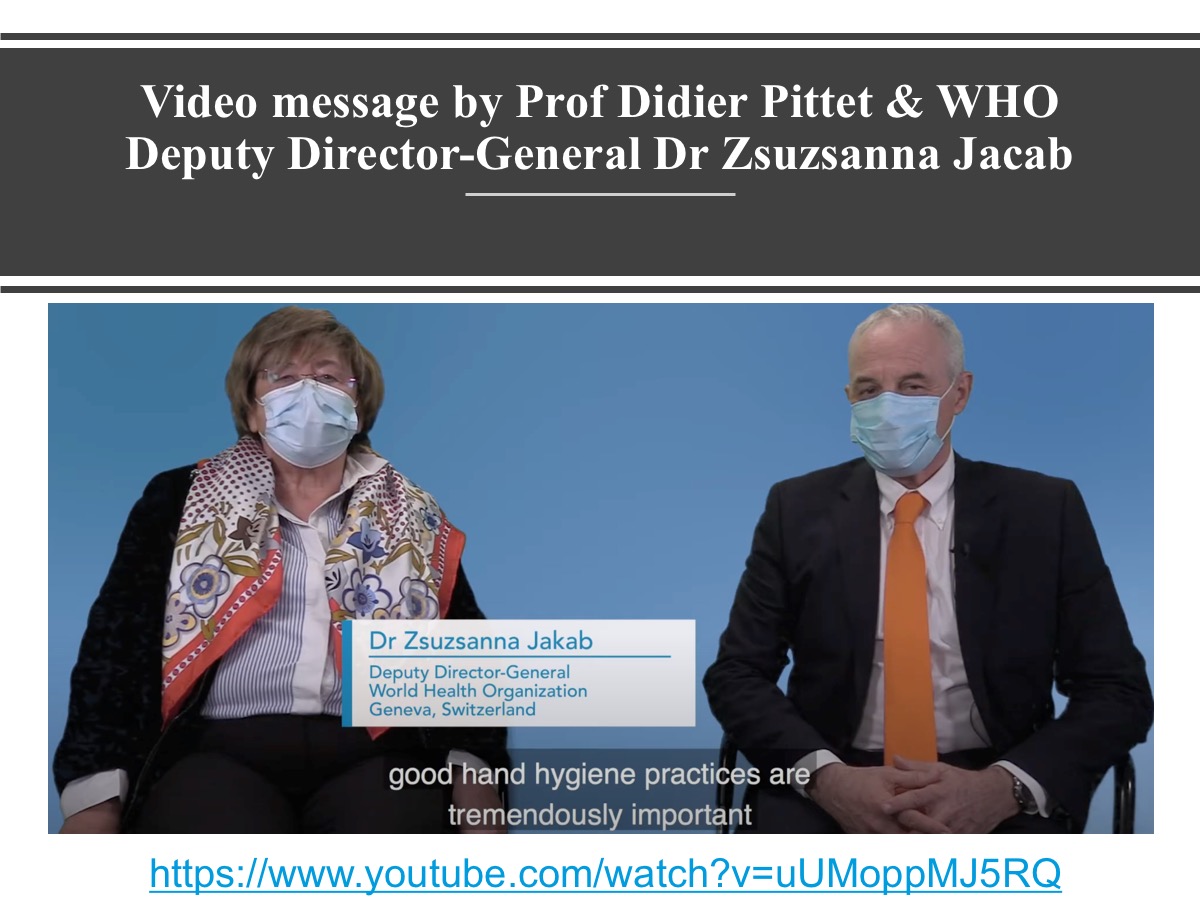 108
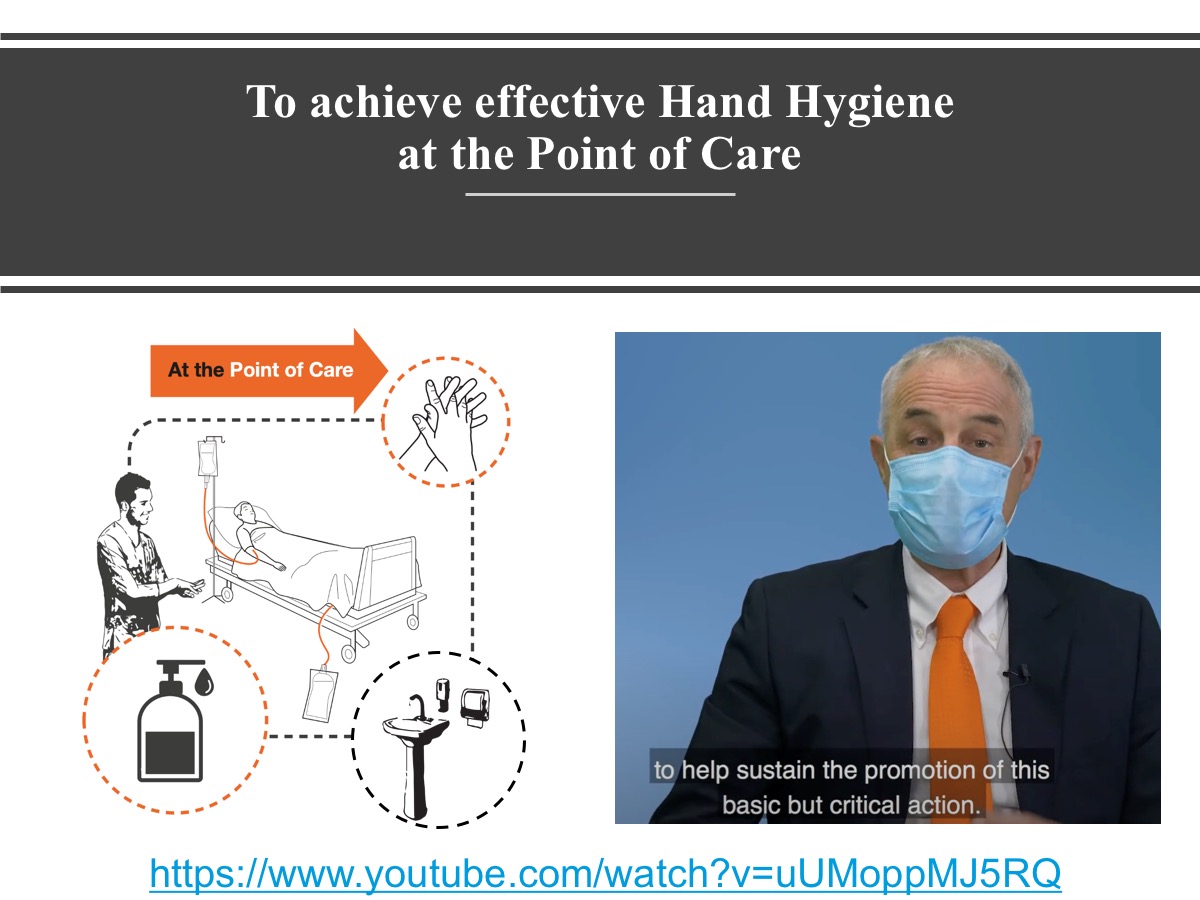 109
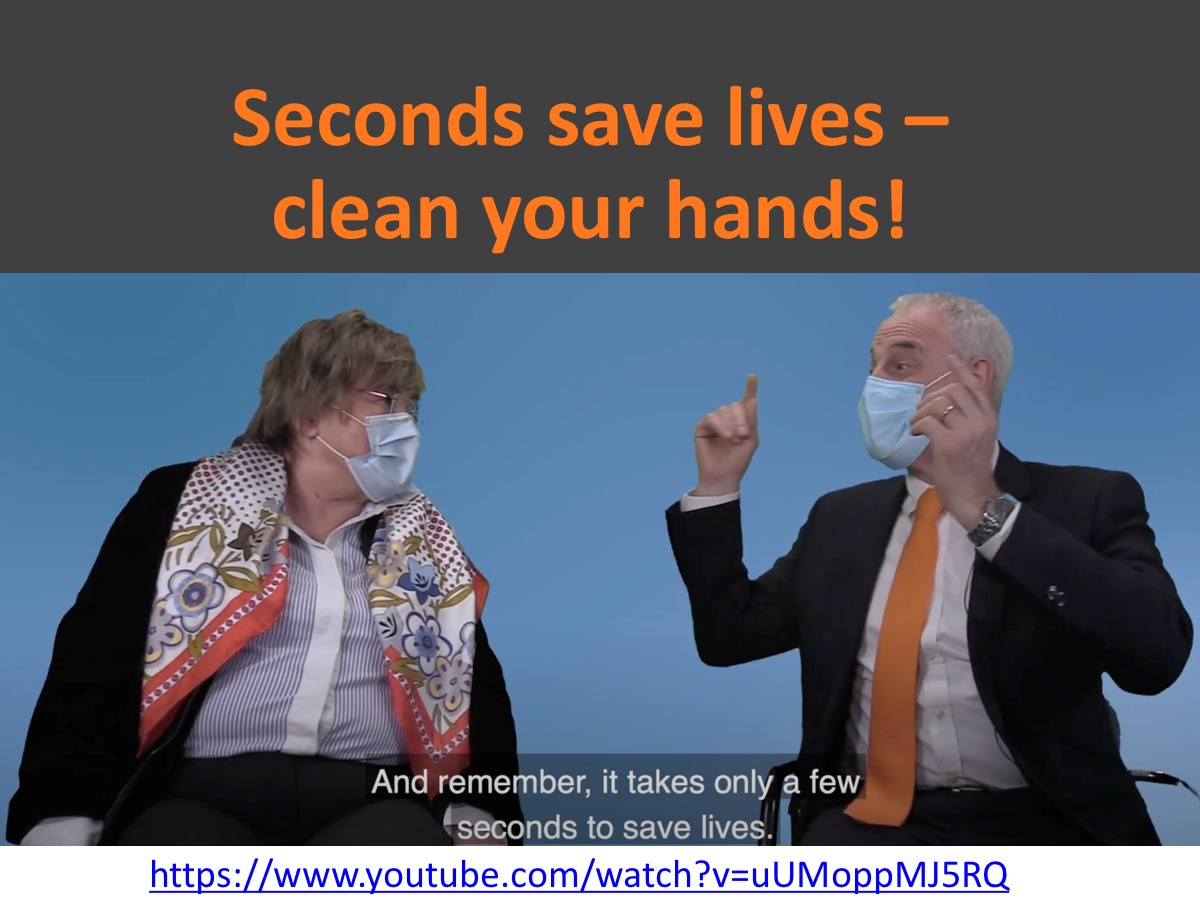 110
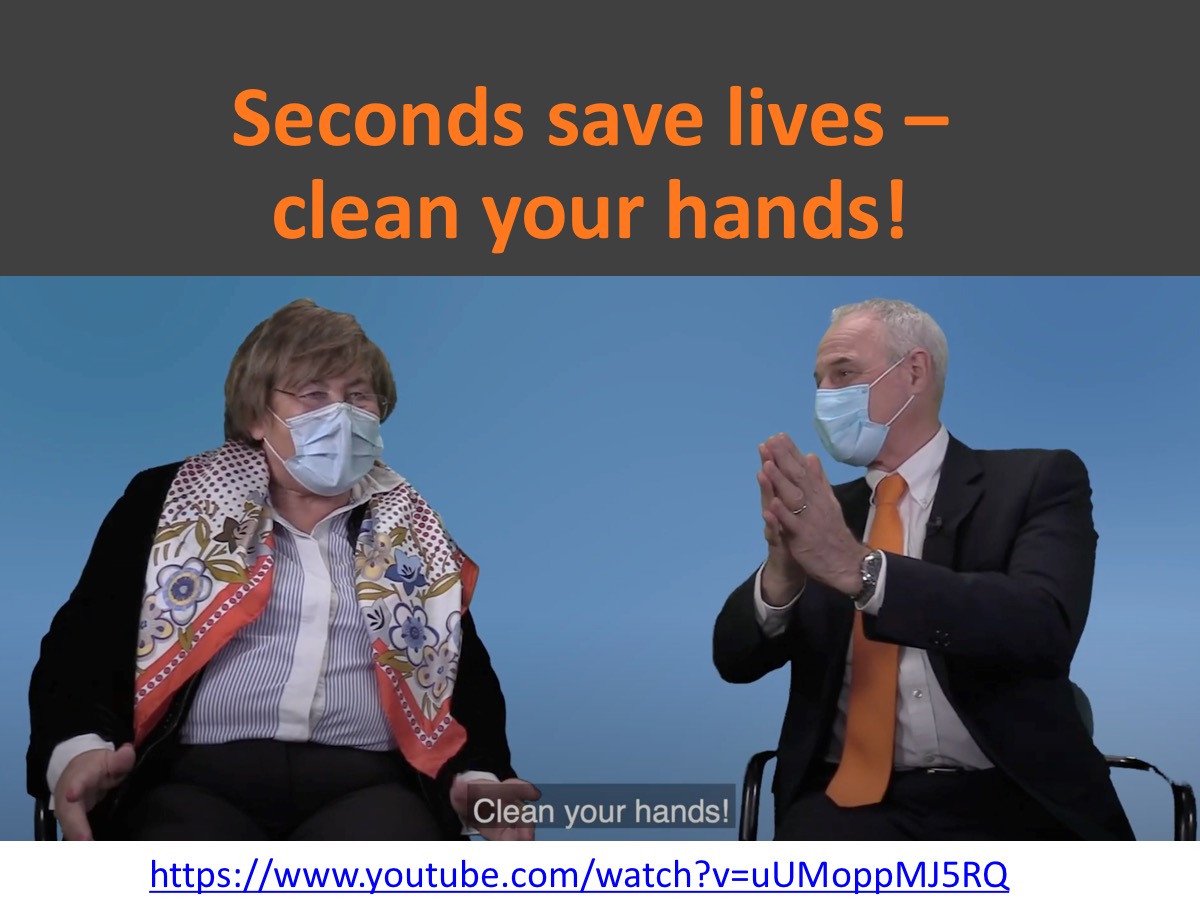 111
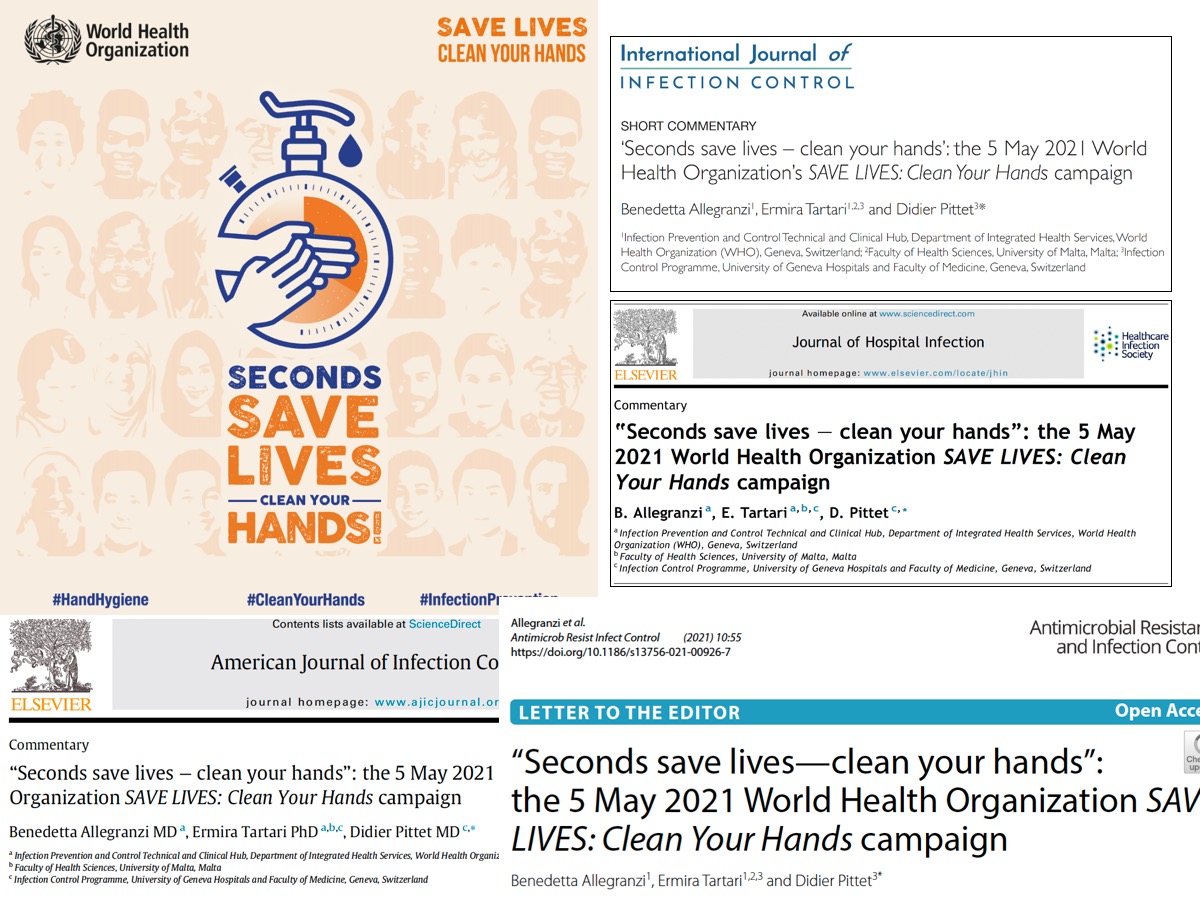 112
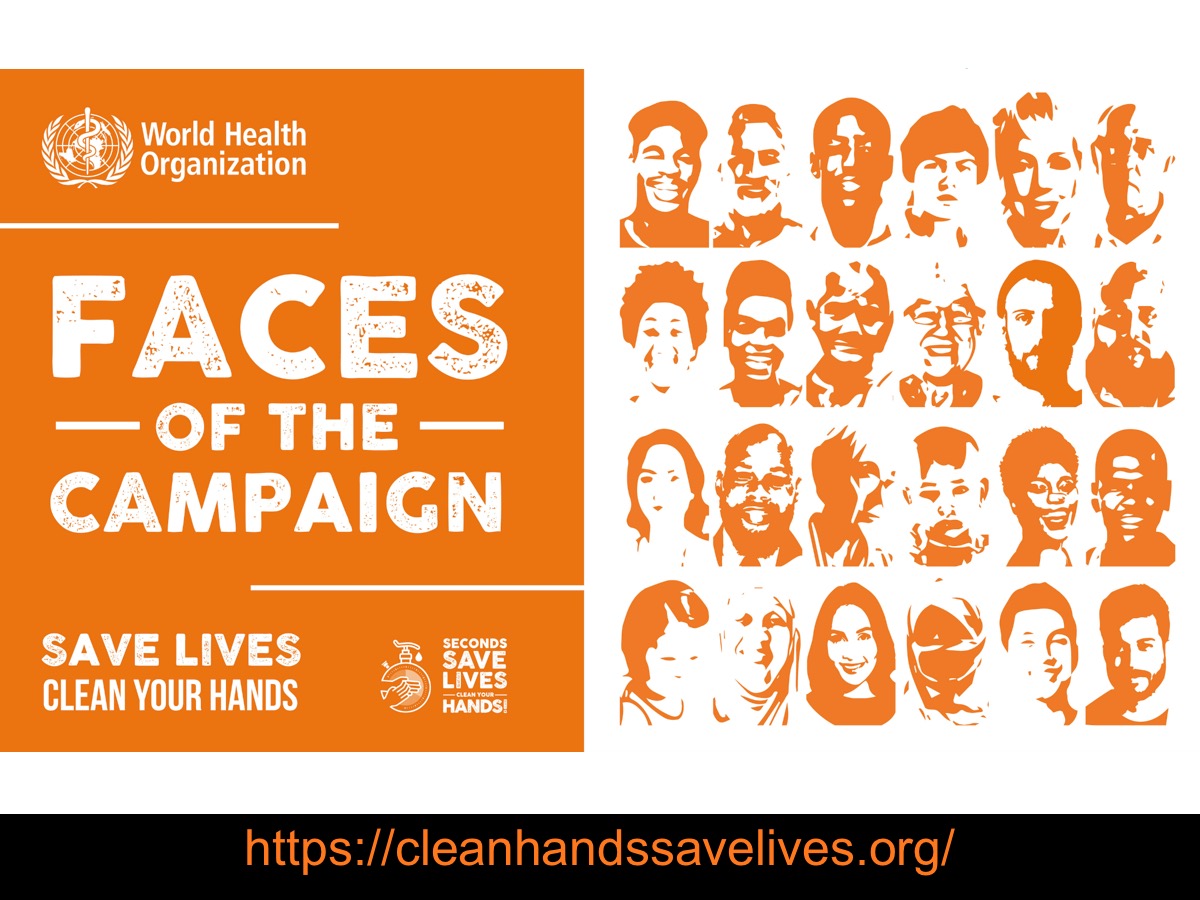 113
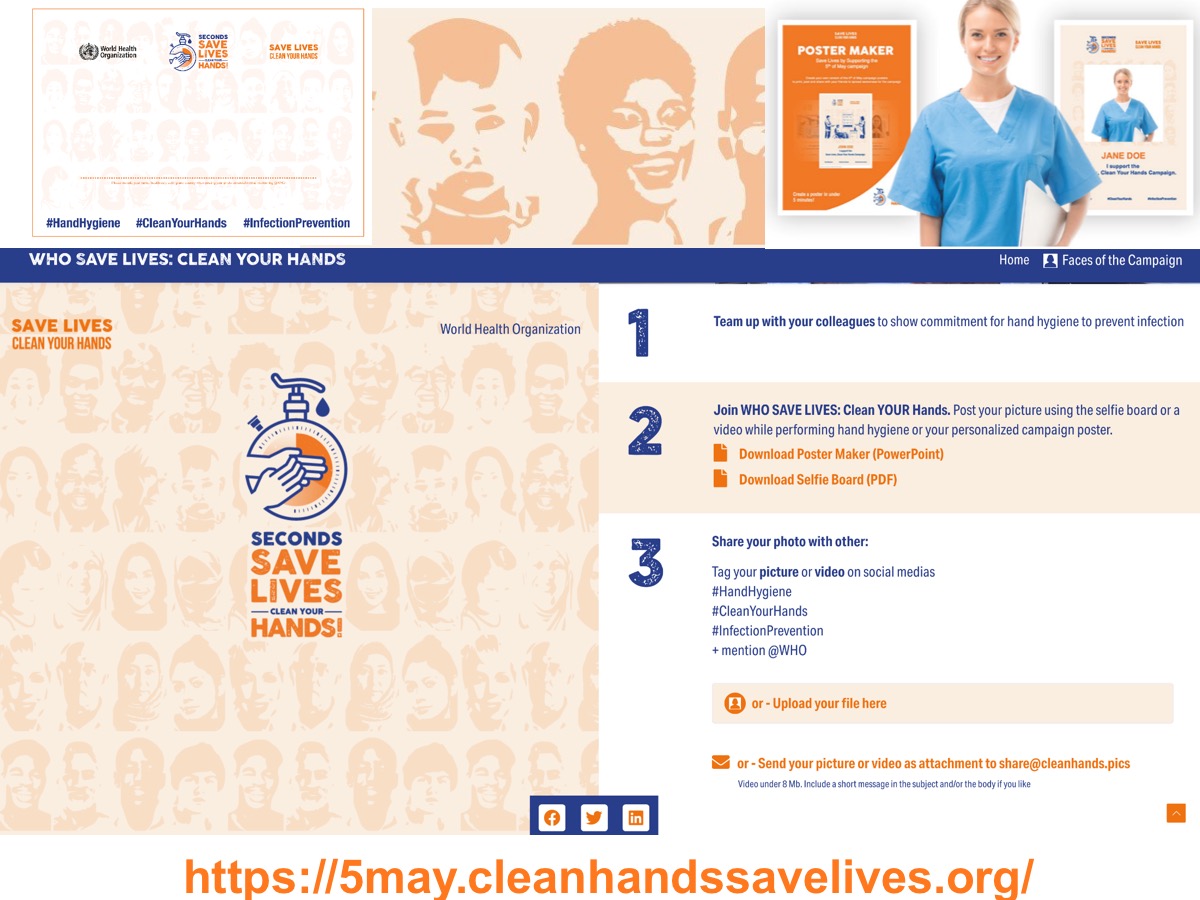 114
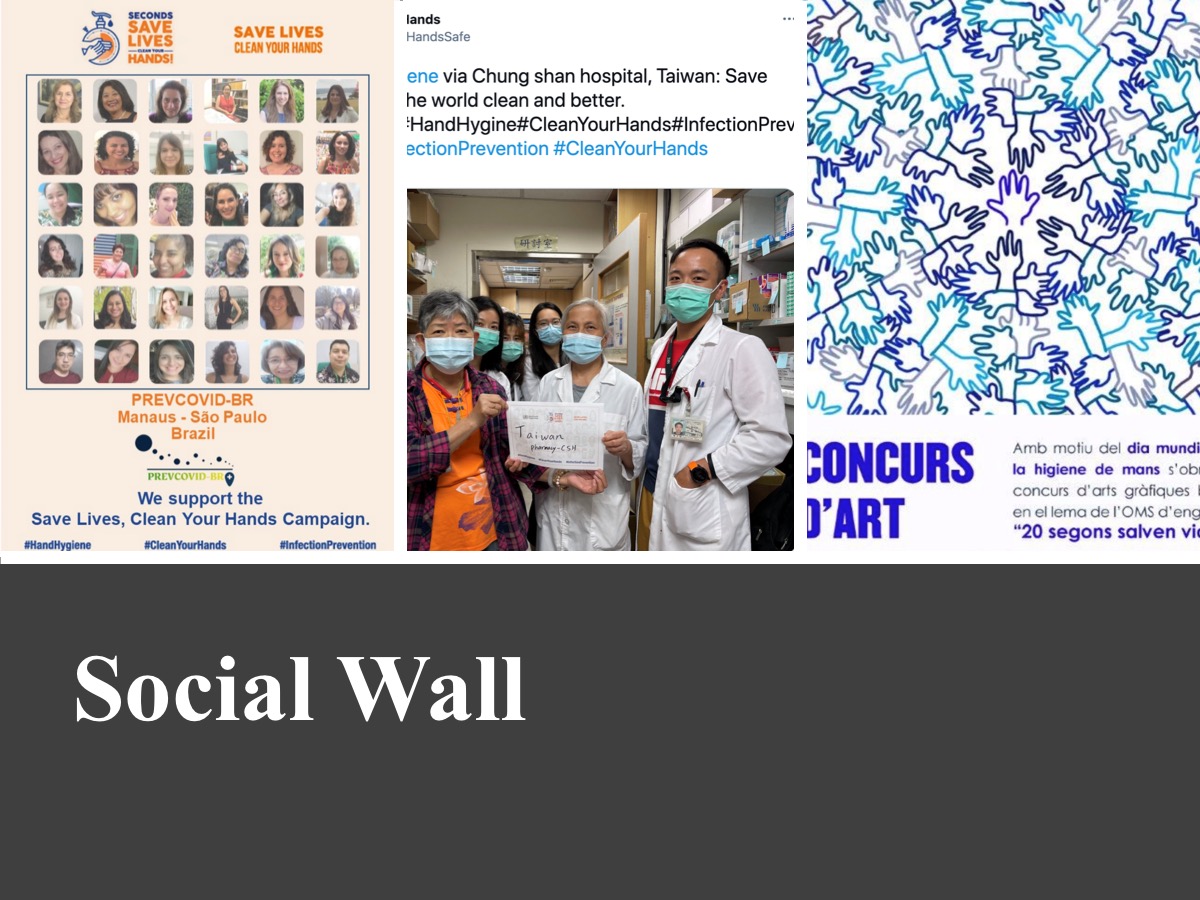 115
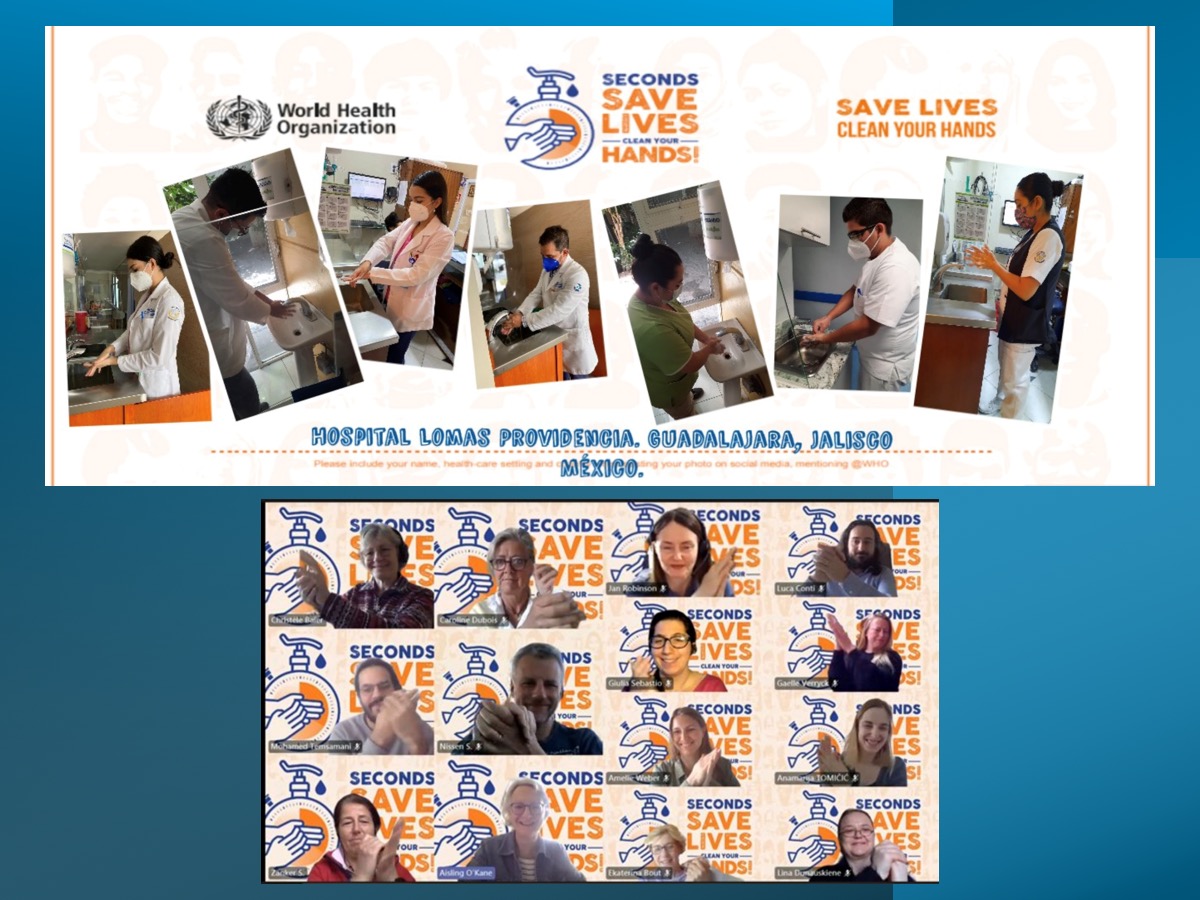 116
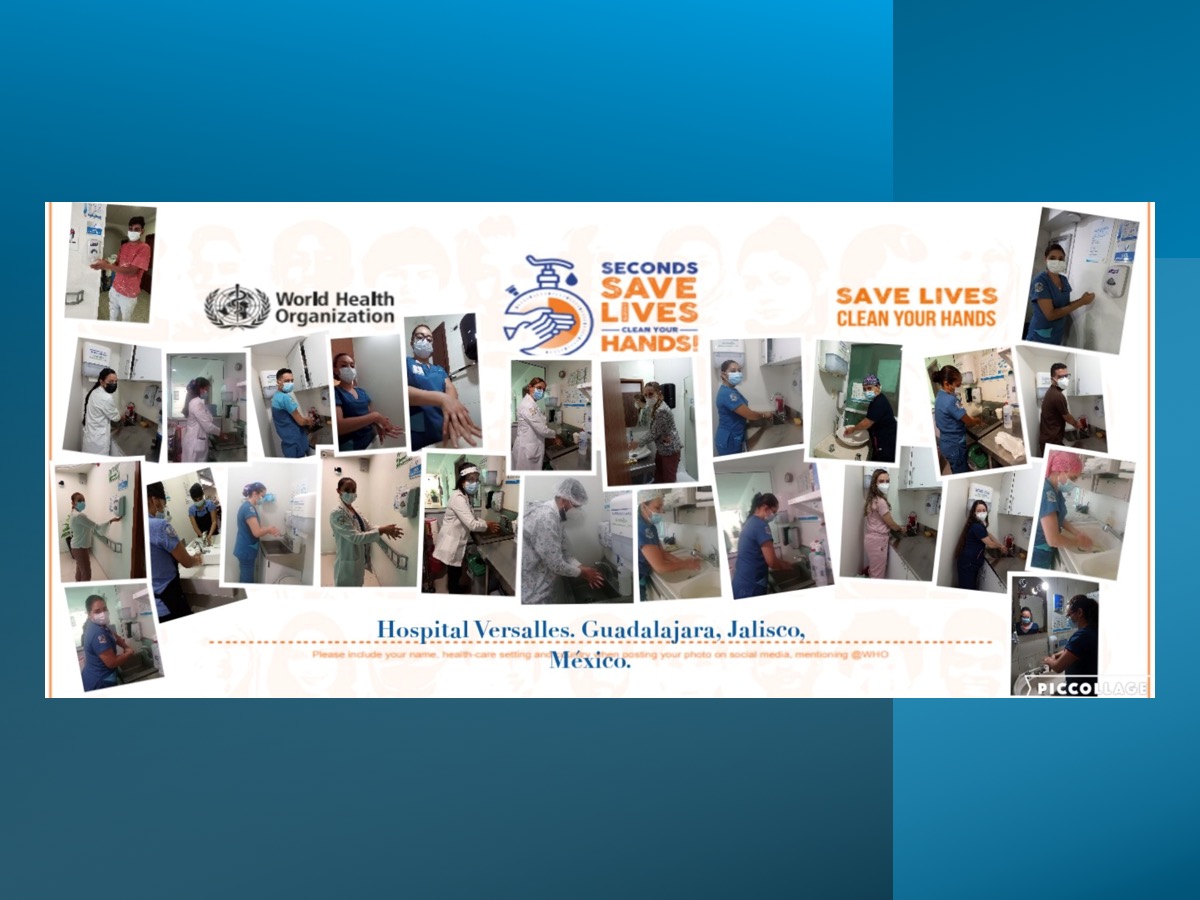 117
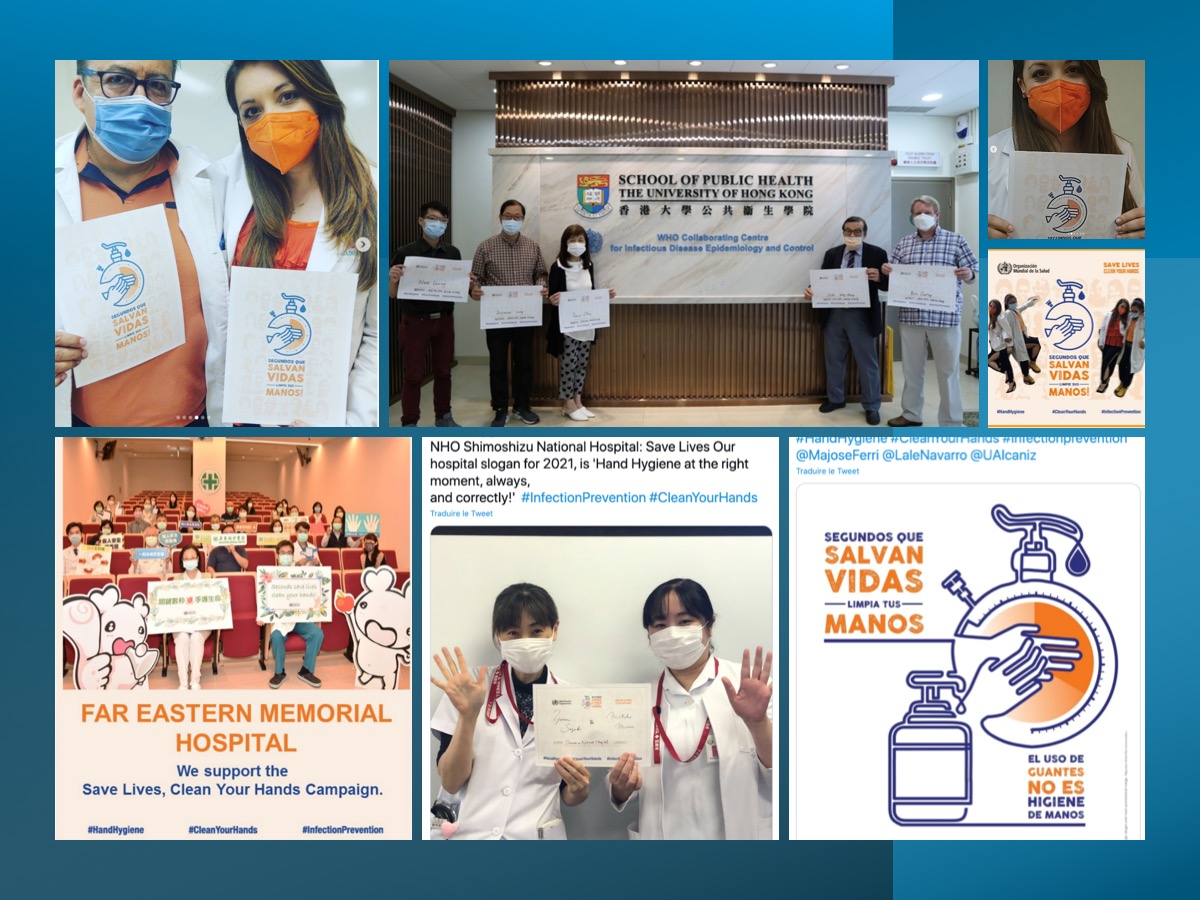 118
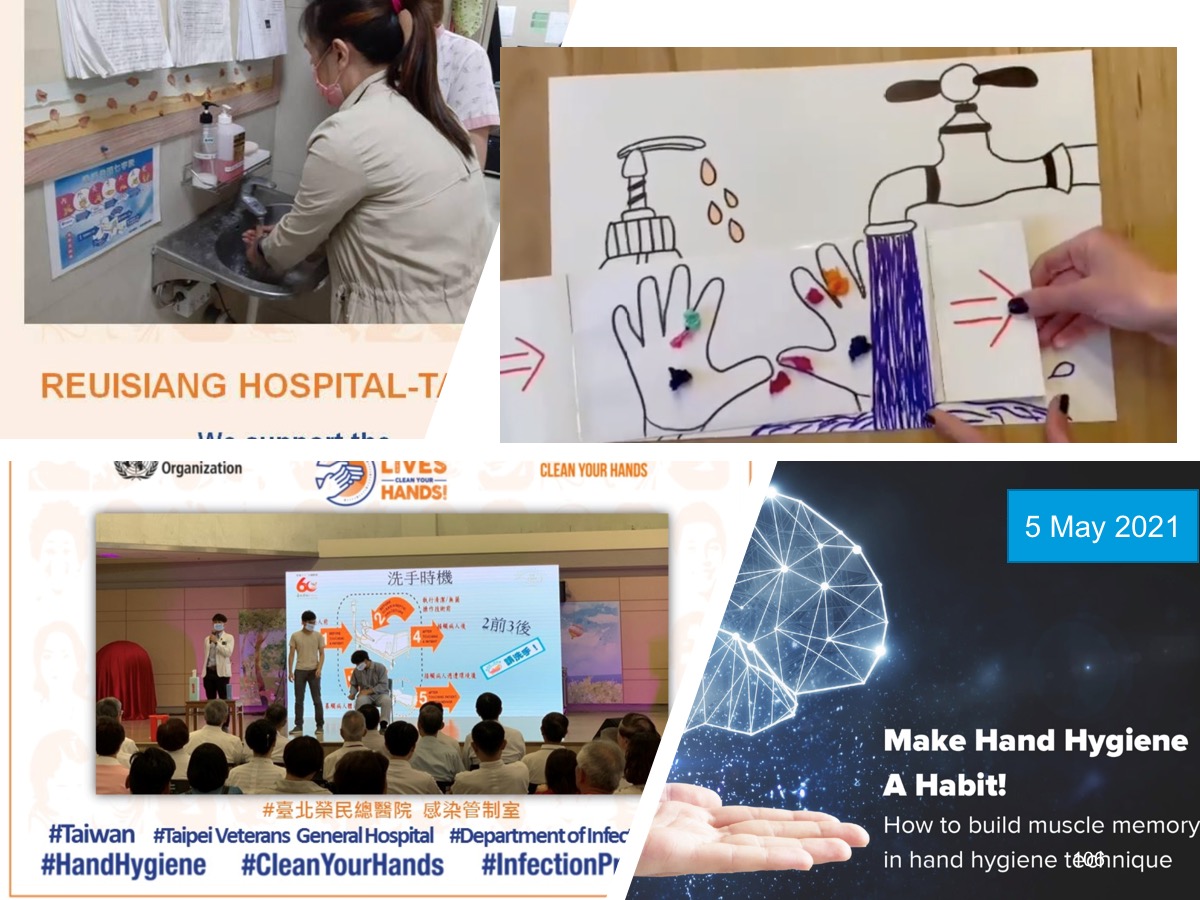 119
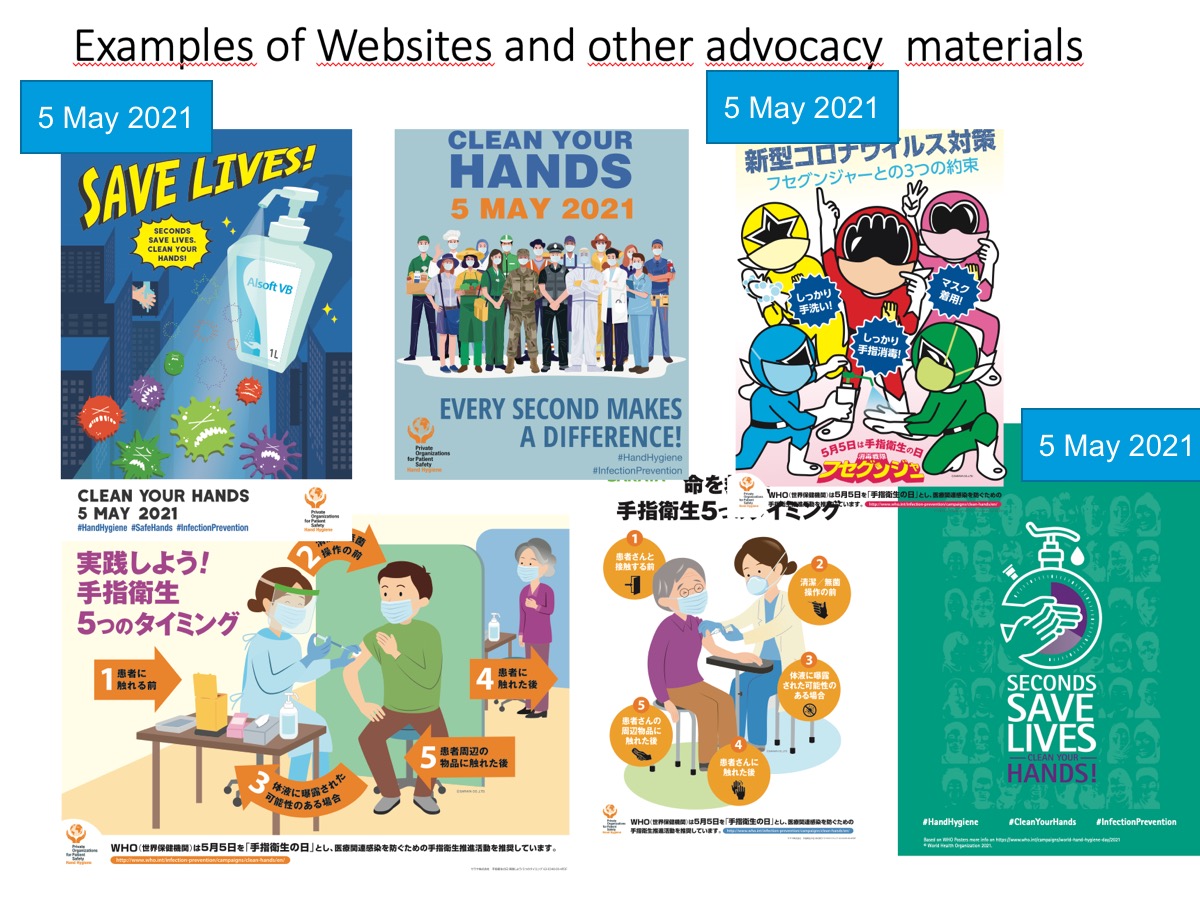 120
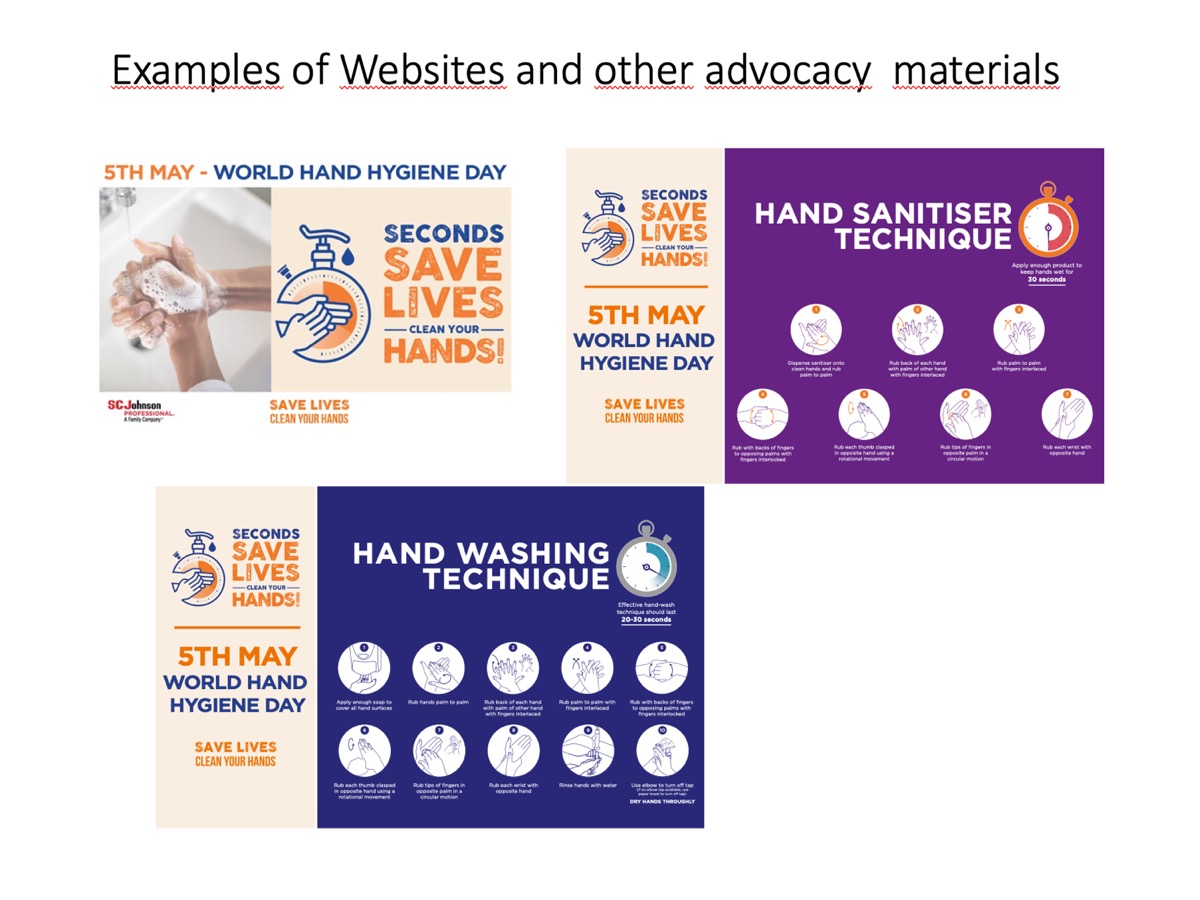 121
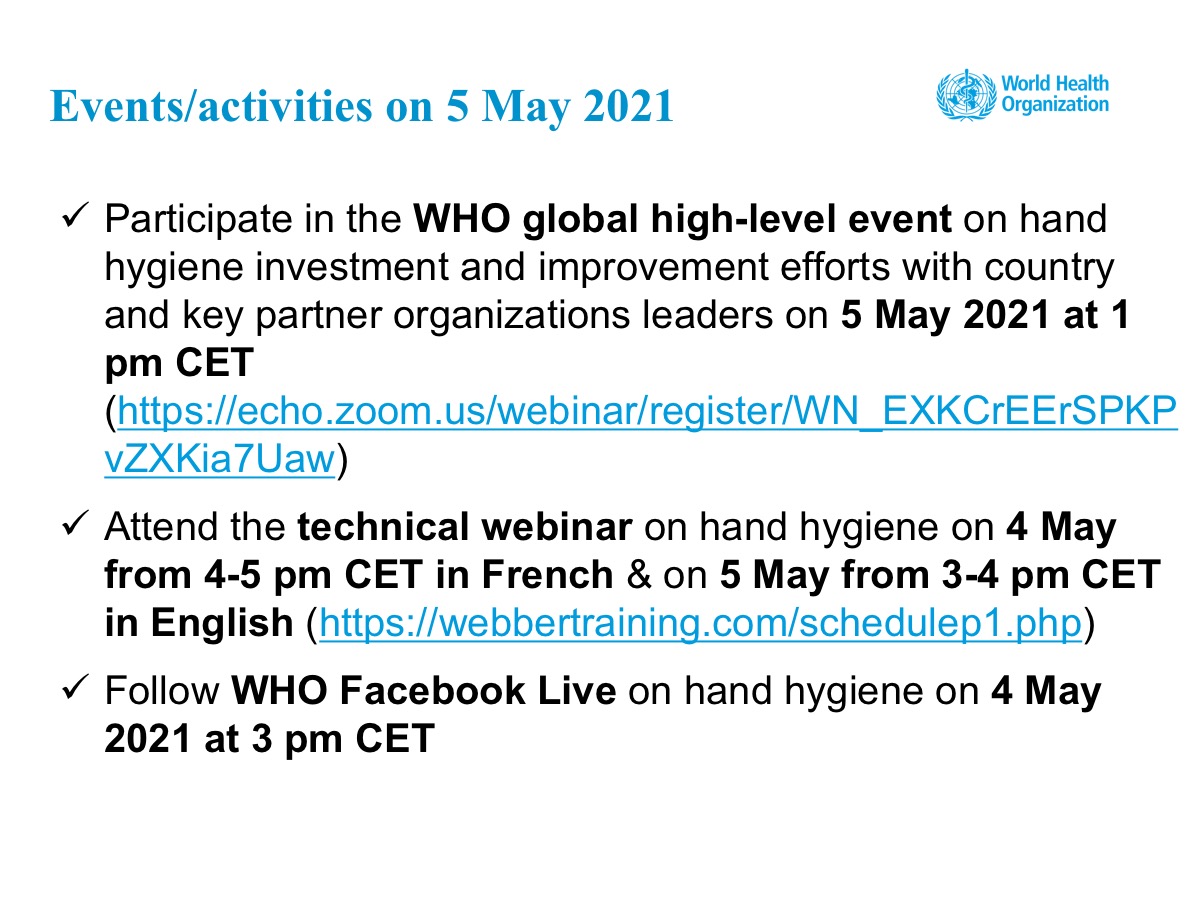 122
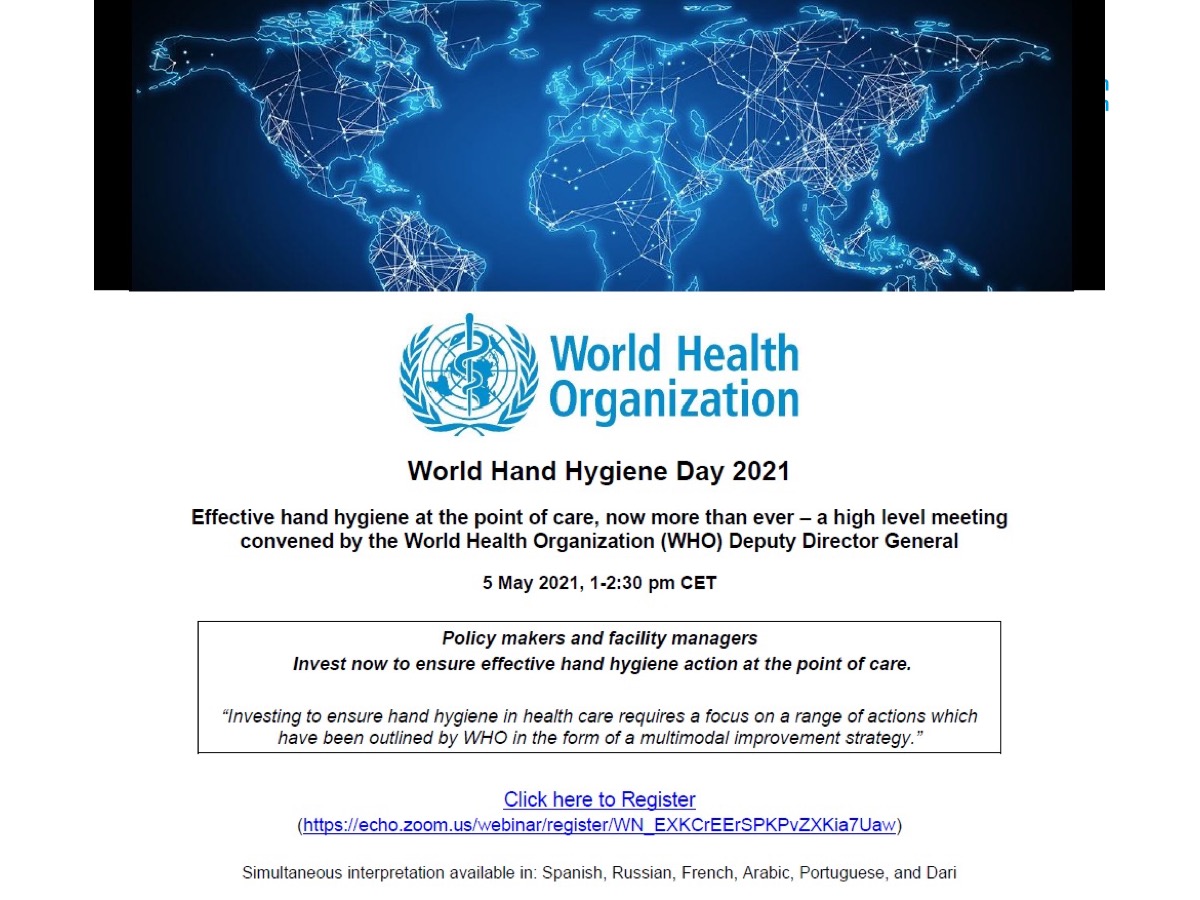 123
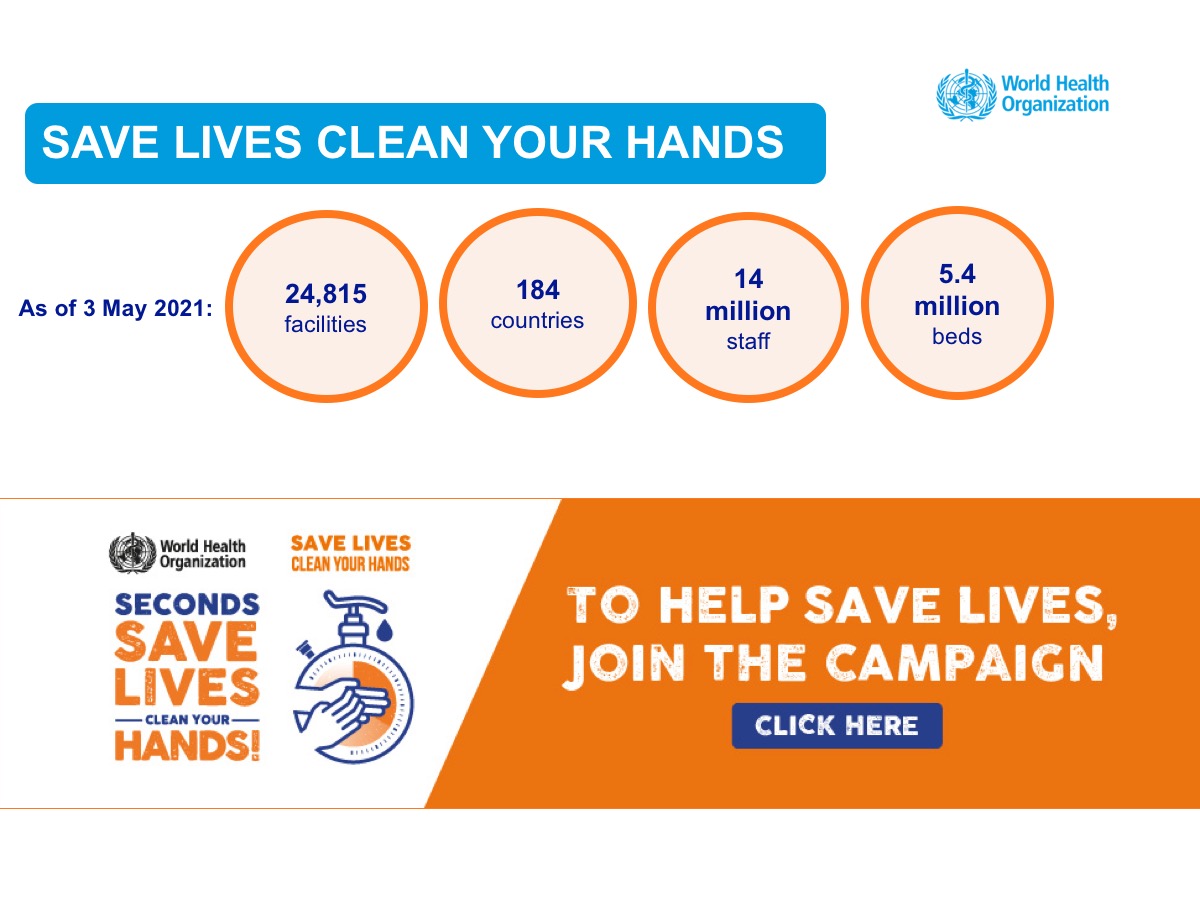 124
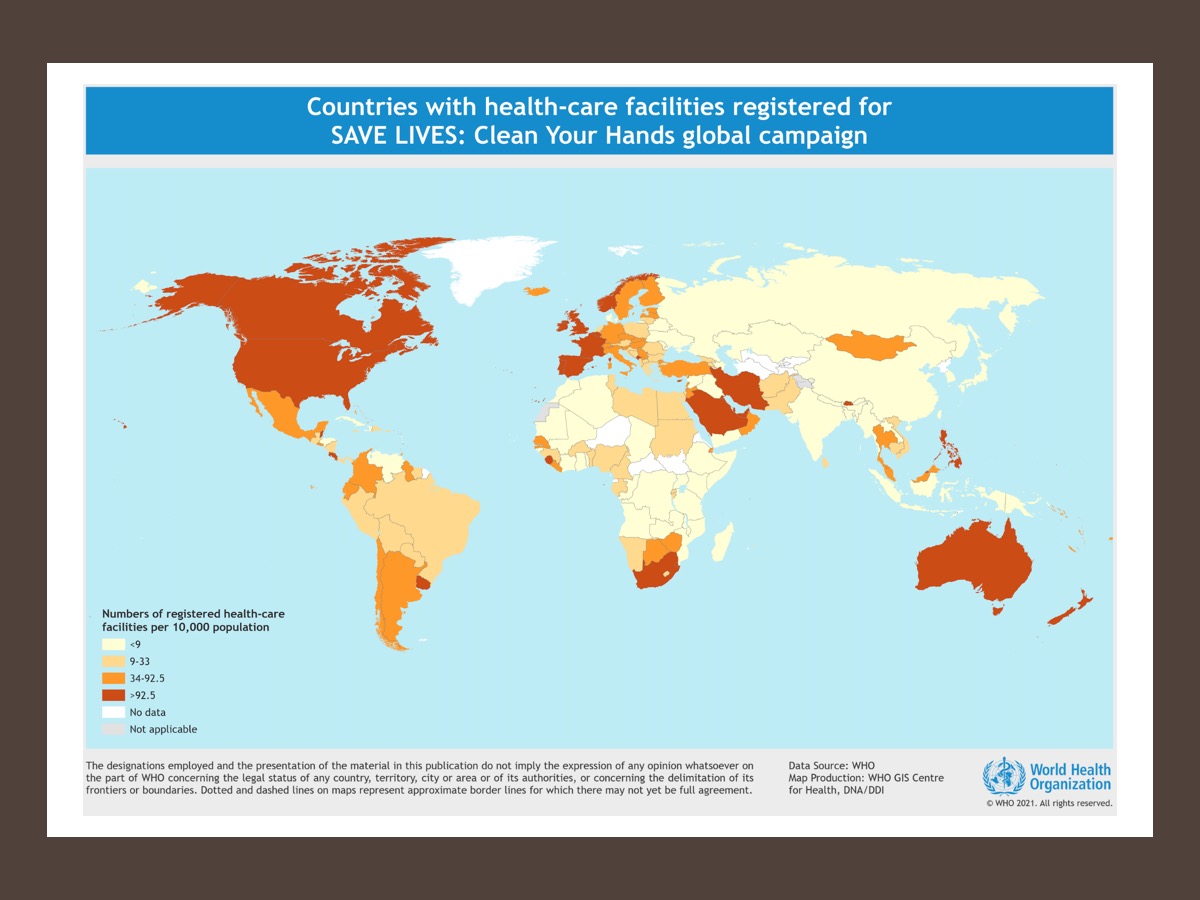 125
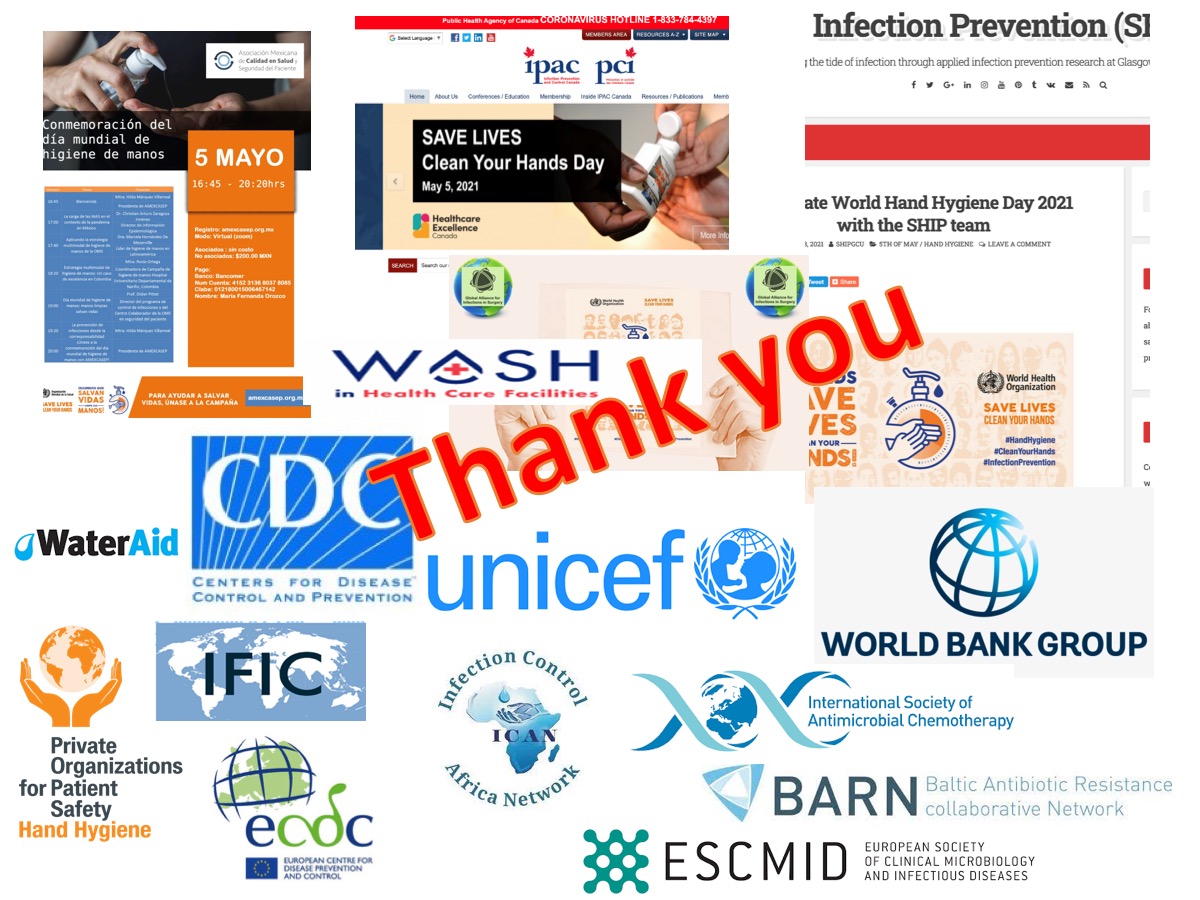 128
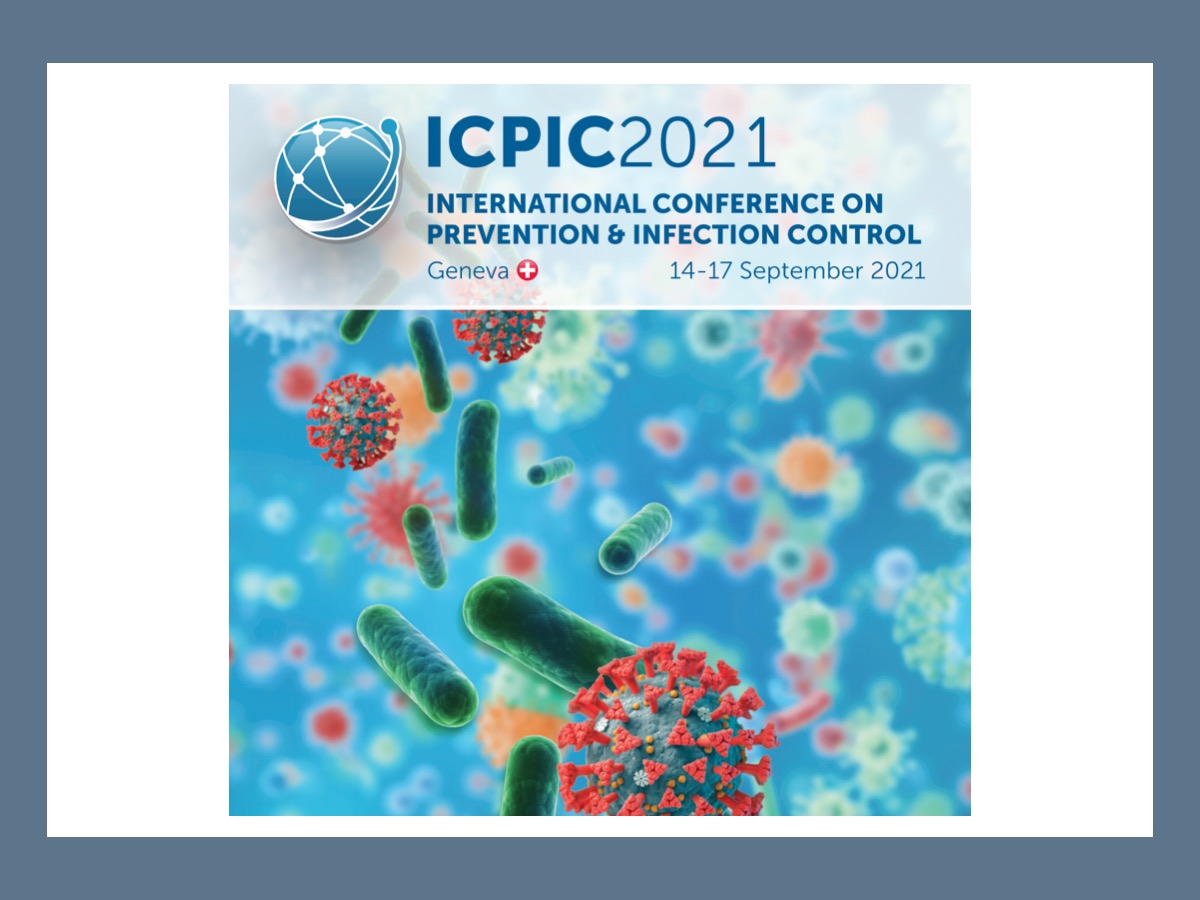 127
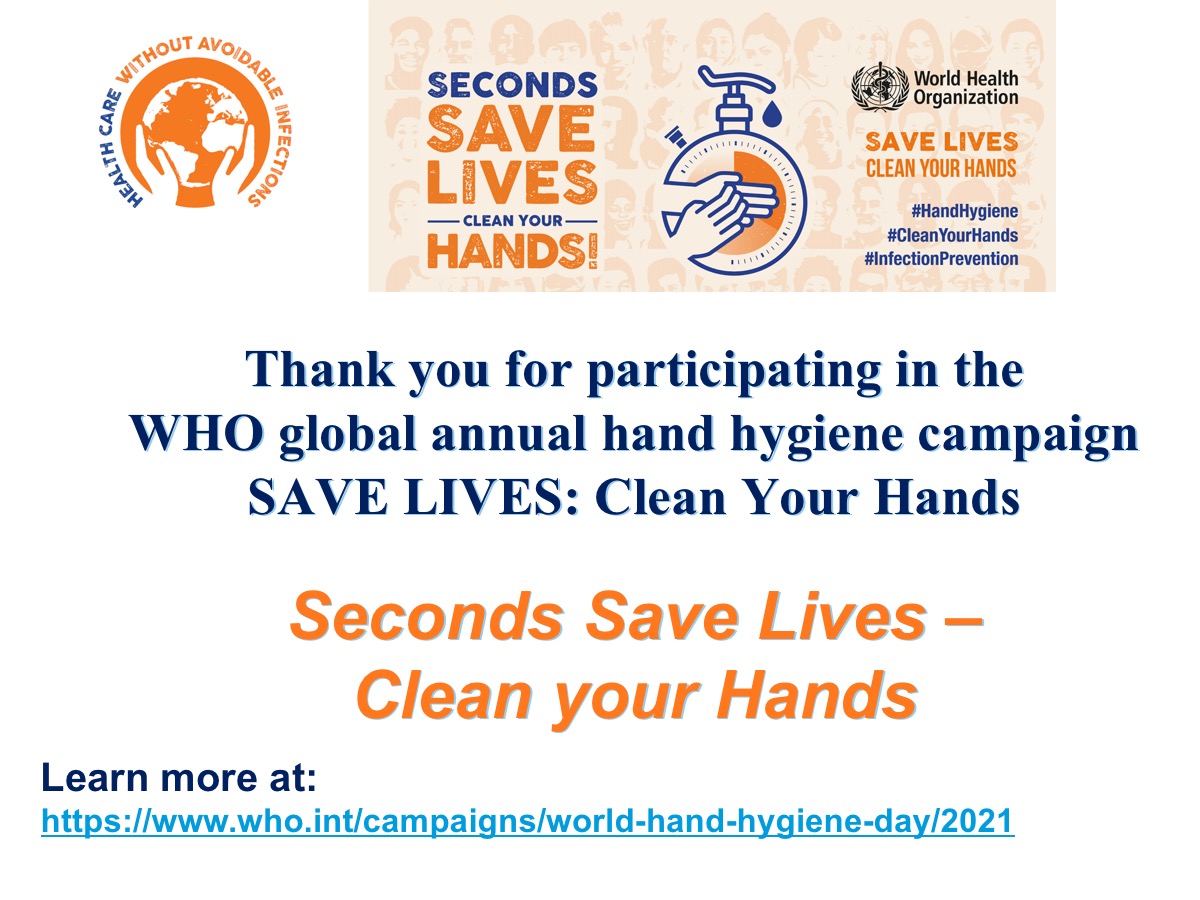 128
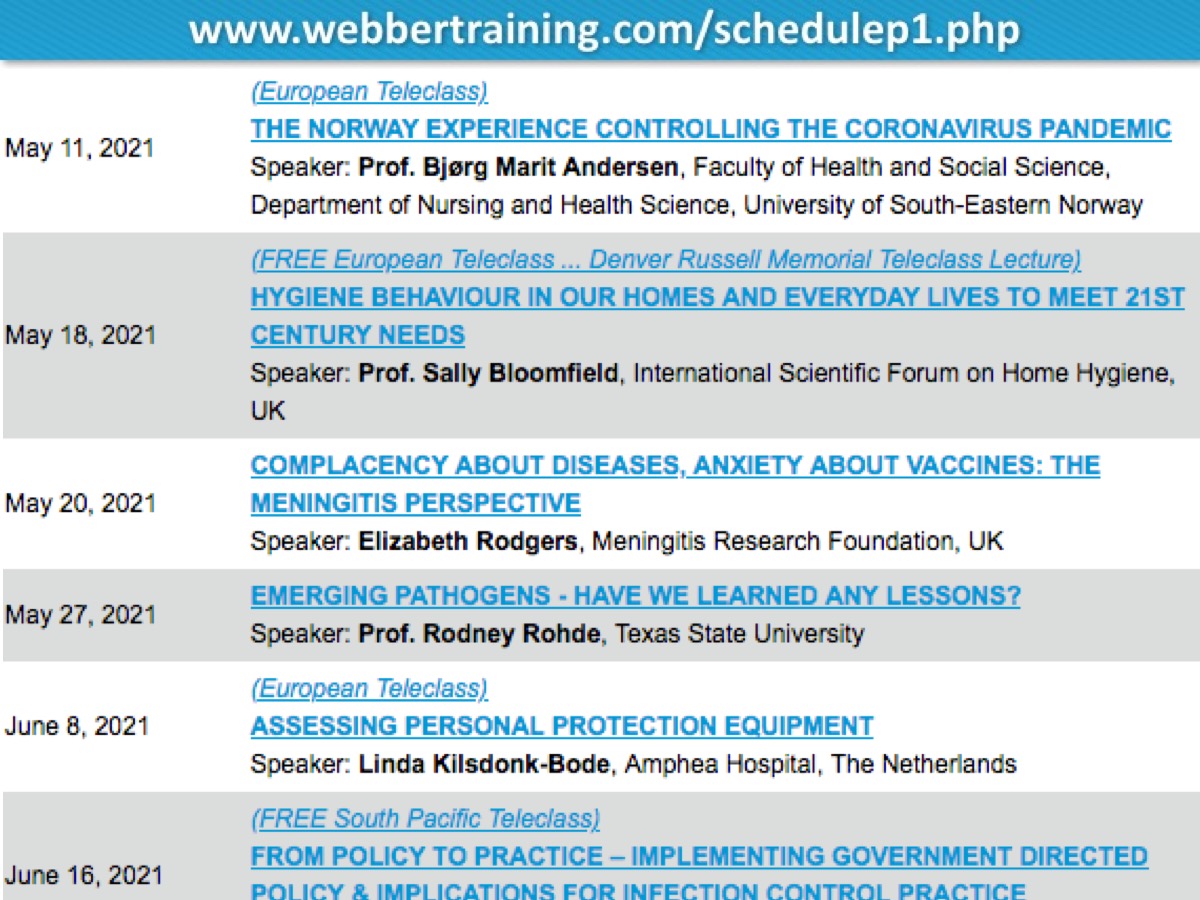 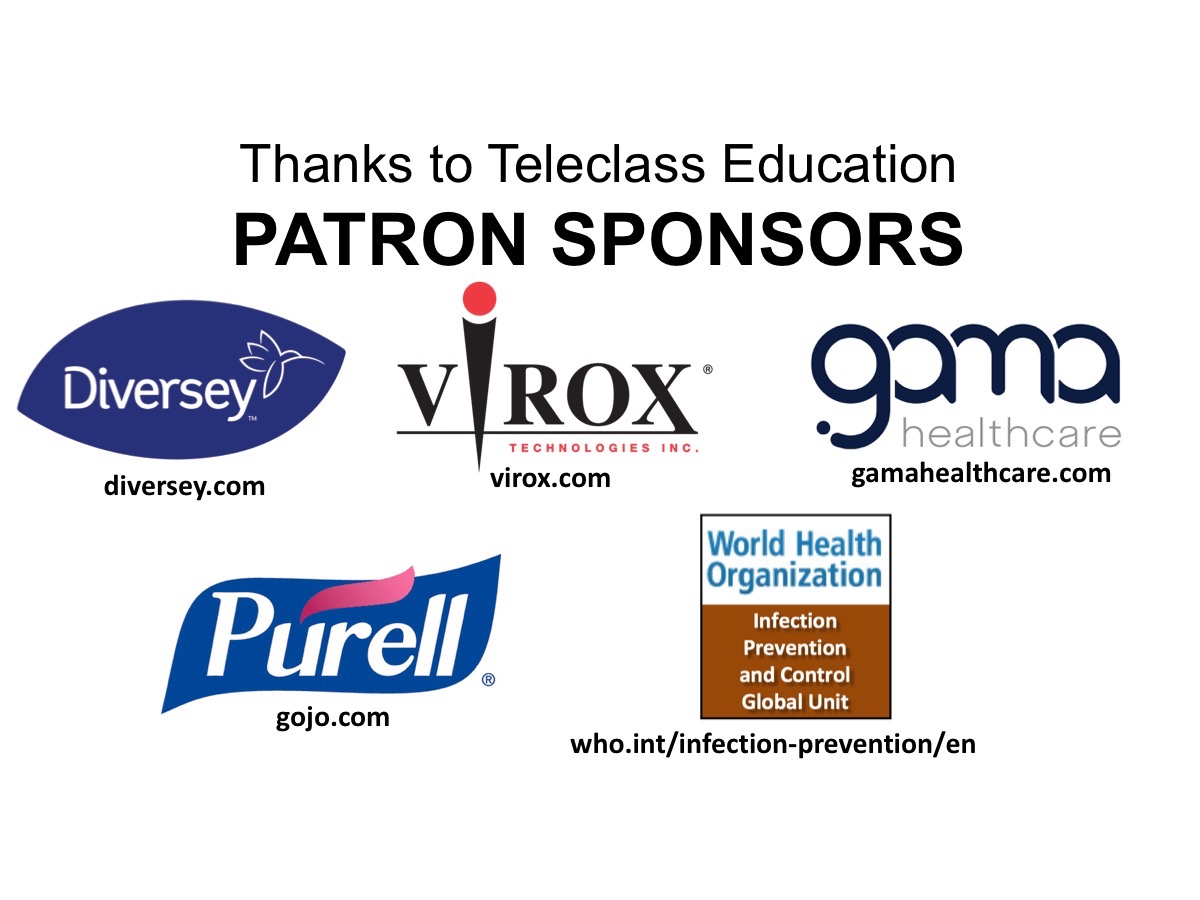